YOU’RE WELCOME TO VISIT OUR BOOK FAIR IN THE LIBRARY 
6:00pm to 8:00pm.








 SEE YOU THERE!
Chance to Win a Raffle!
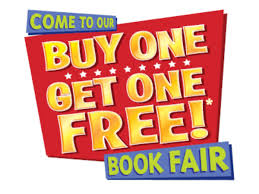 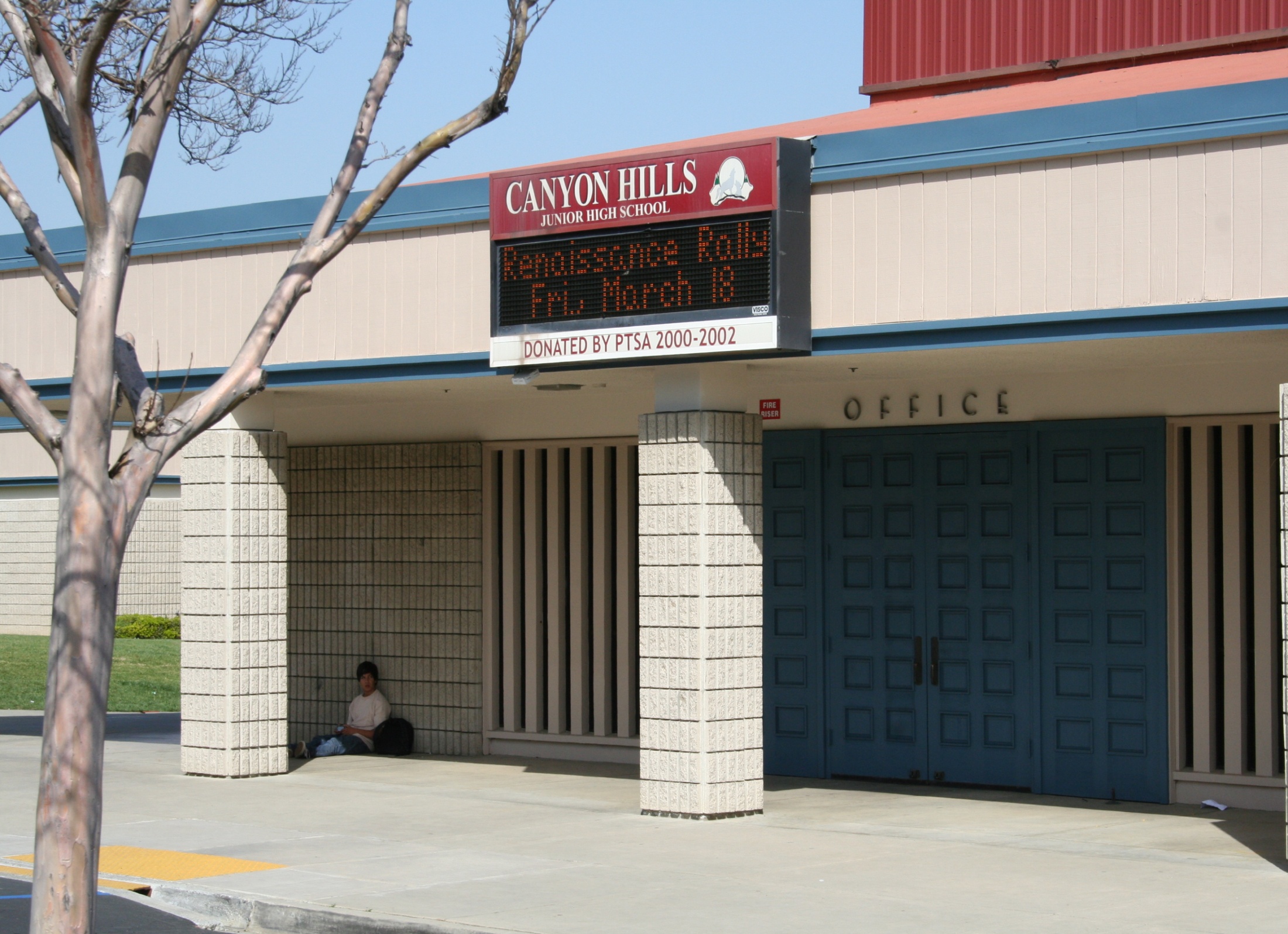 Welcome to  Canyon Hills Junior High School
New Student Orientation

2015-16
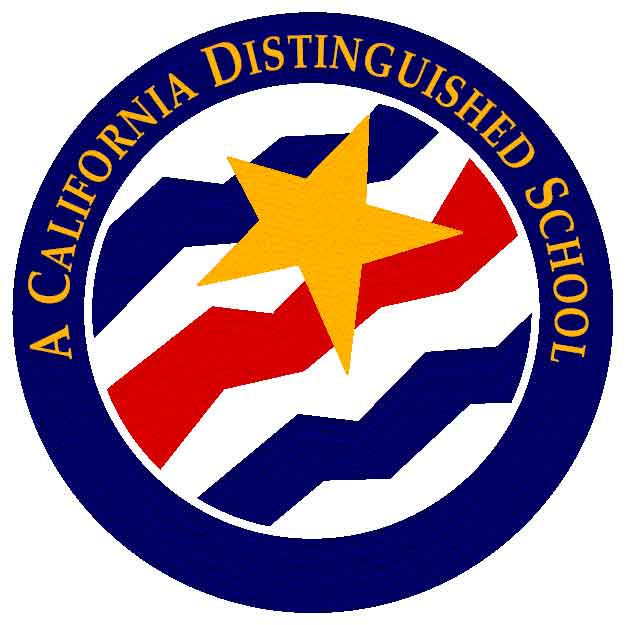 Administration
Mr. Shehzad Bhojani
Principal
Assistant Principals
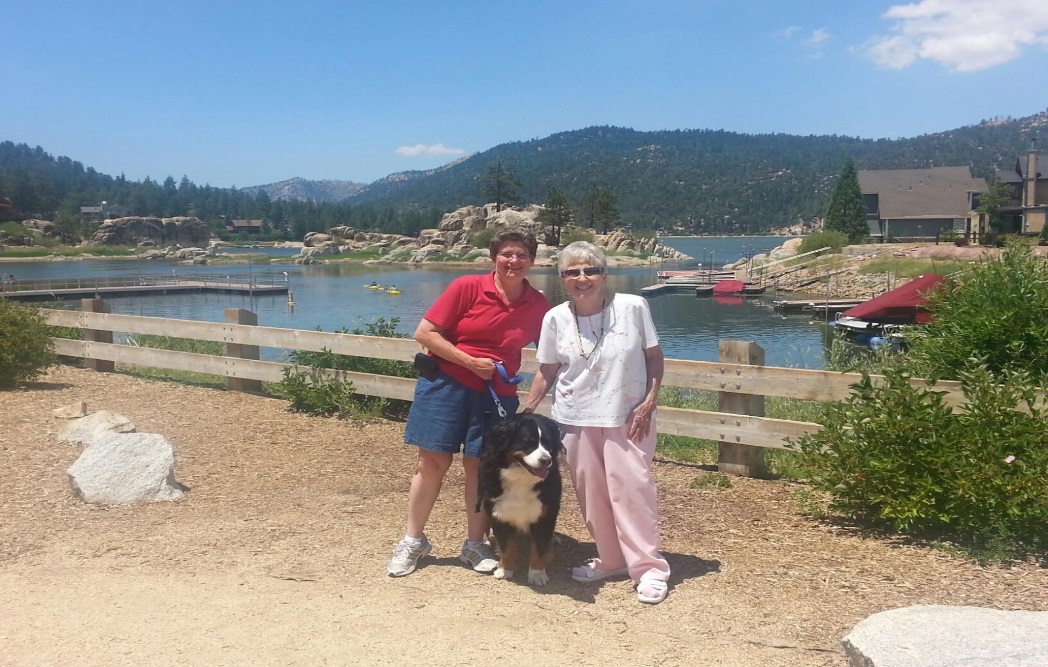 Ms. Renee Edwards (7th Grade)
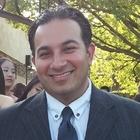 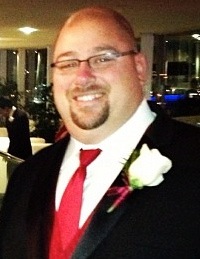 Mr. Daniel Gervais (8th Grade)
Office Staff
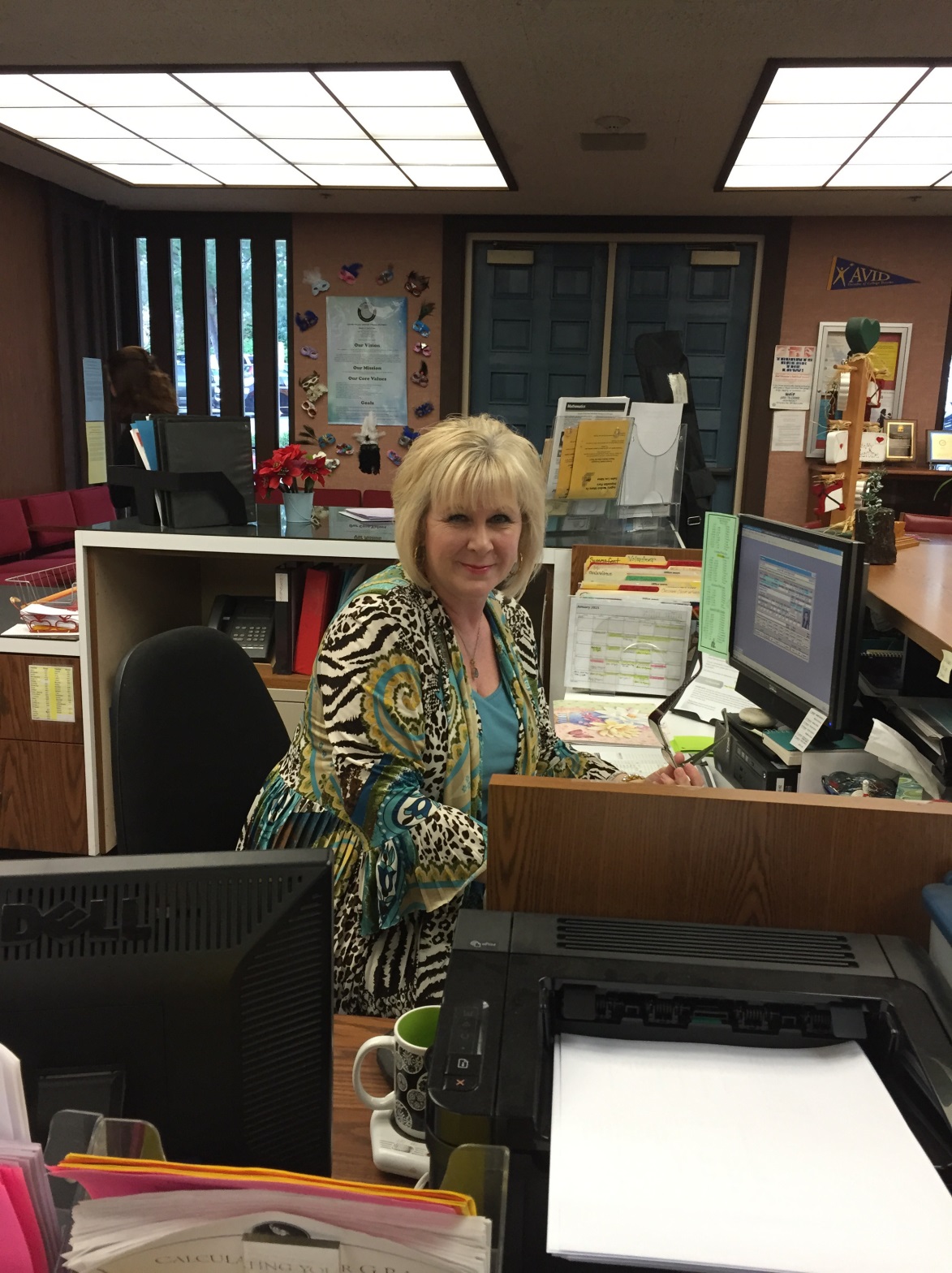 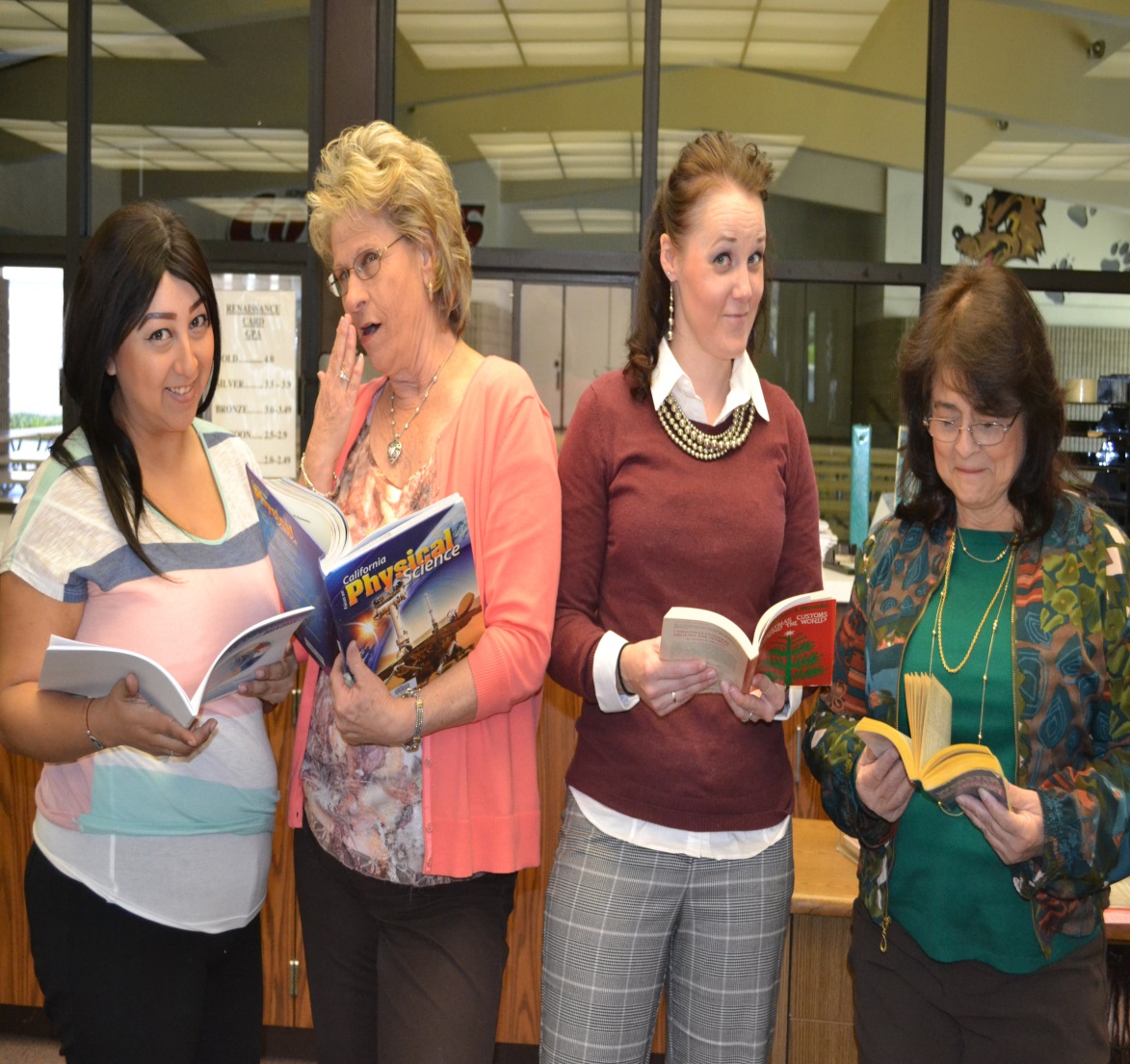 PTSA
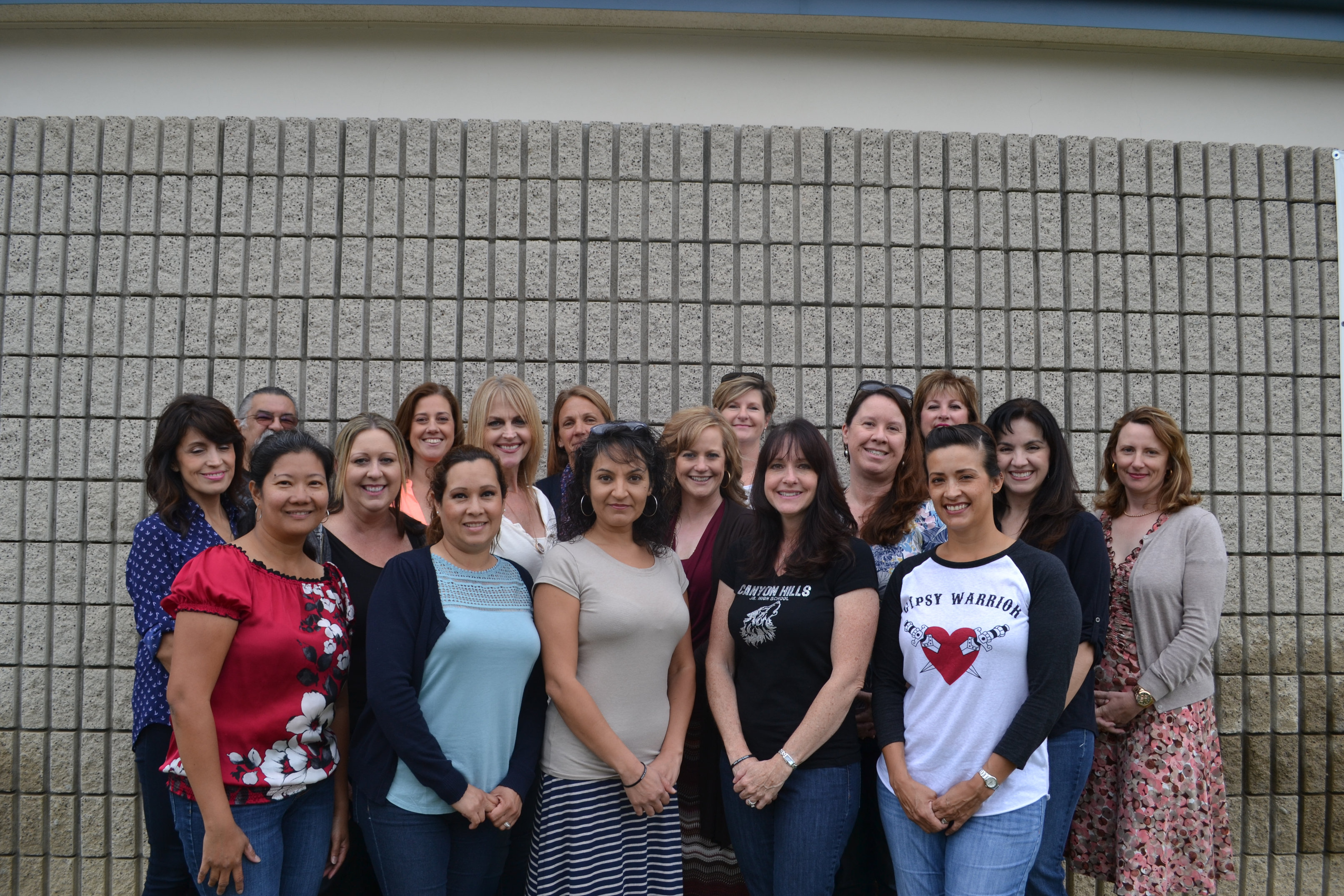 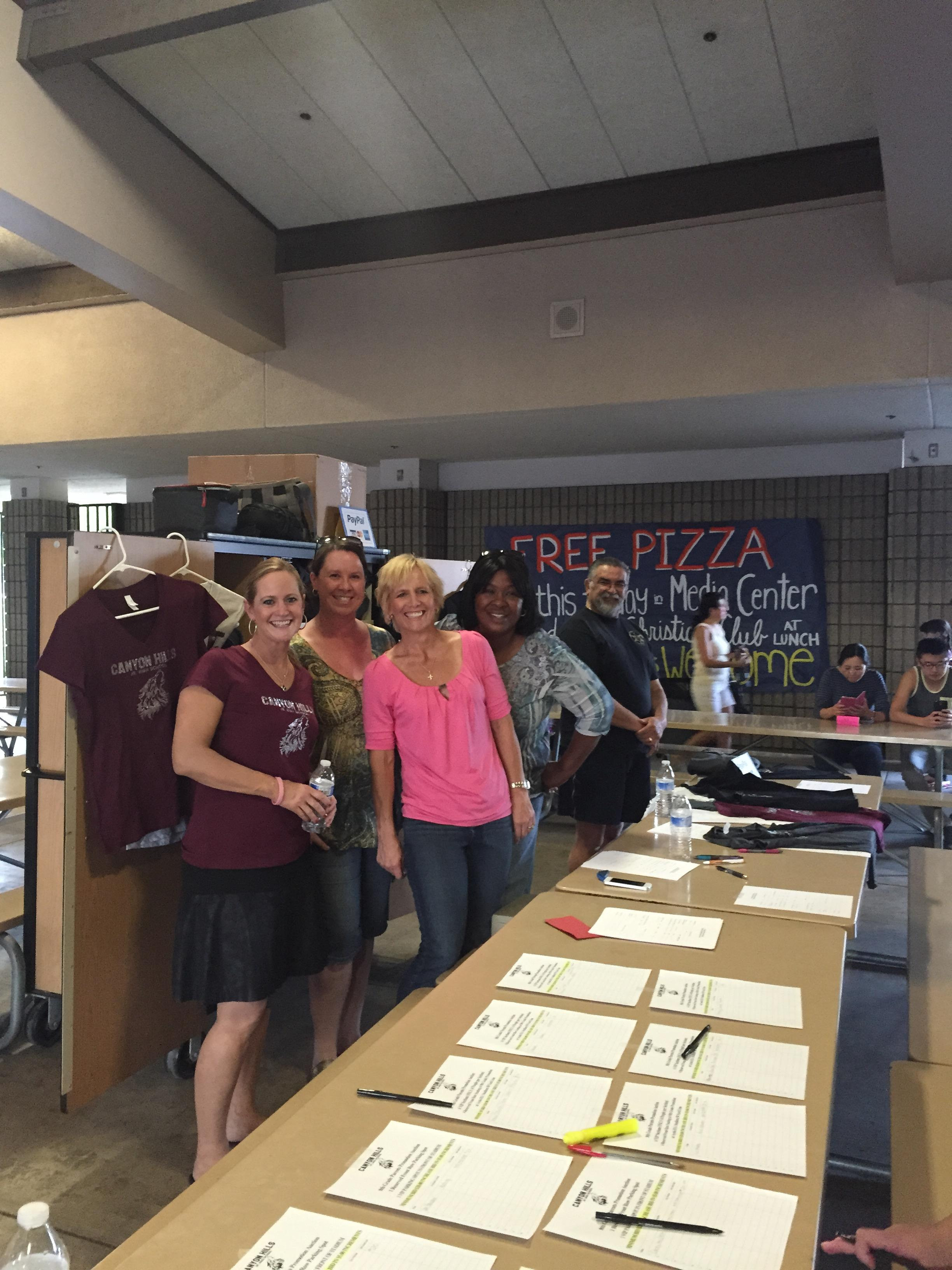 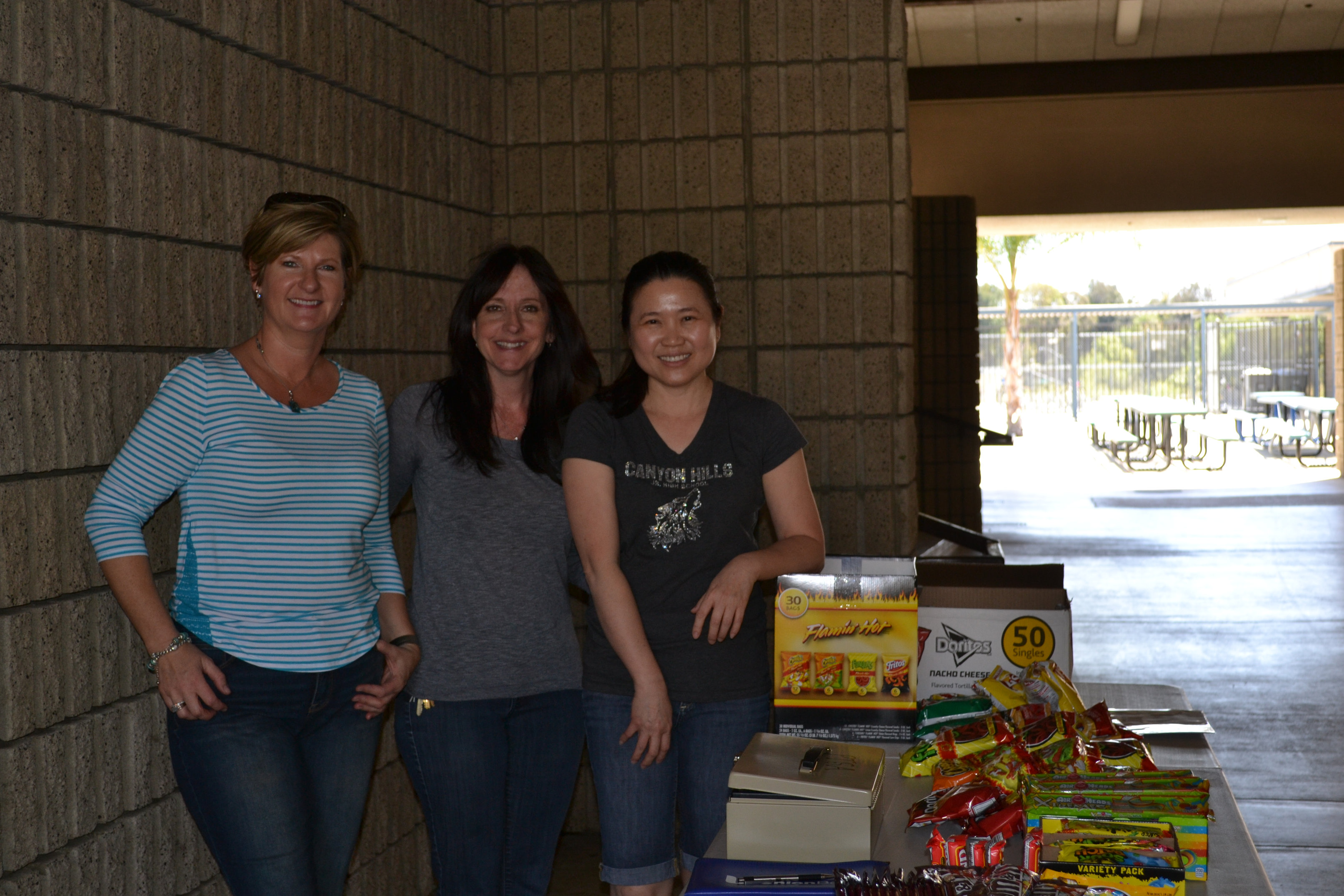 Coyote Mascots are
 Howler and Echo
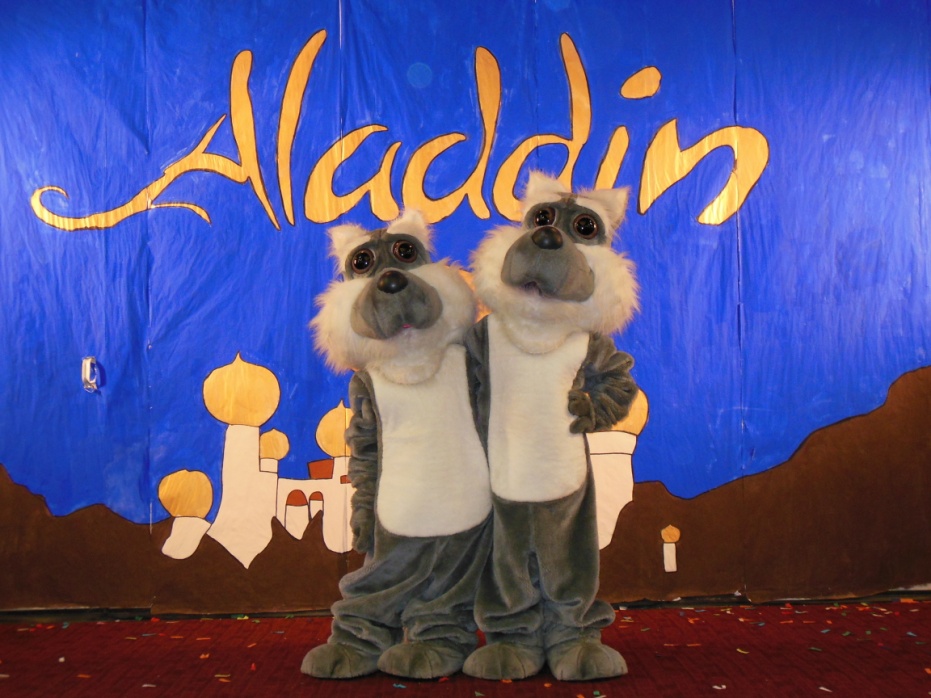 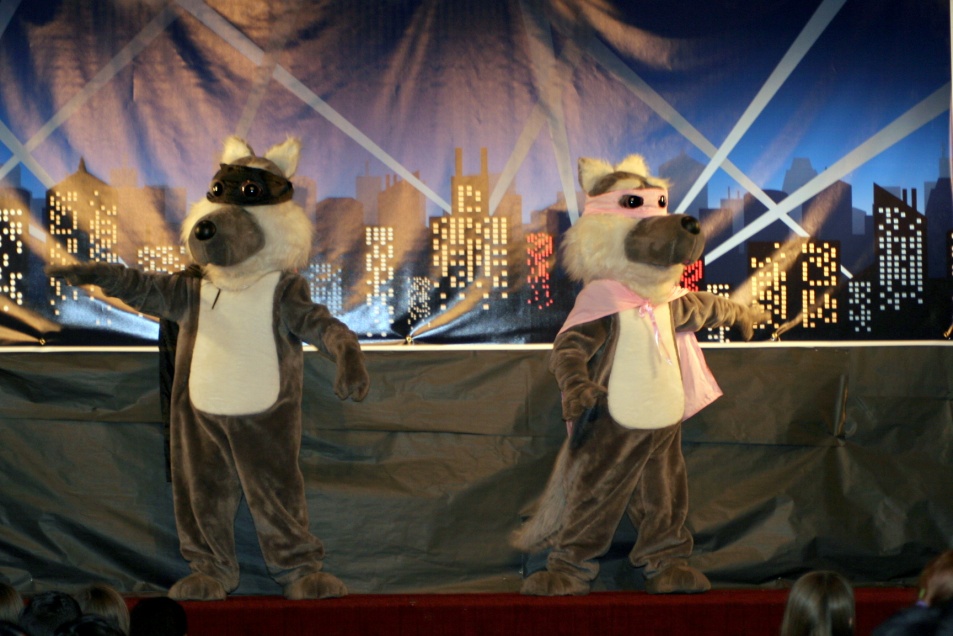 Our school colors are Maroon and Gray (Don’t forget to purchase your Spirit Wear)
Focus on the WHOLE CHILD
Academic Skills
21st Century Skills
Career & College Readiness
Common Core State Standards
More depth versus breadth
Literacy Standards, Math Standards, Next Gen. Sci. Standards
Focus on Critical Thinking, Creativity, Communication, Collaboration
Language Arts
Building knowledge through content-rich informational (fiction & non-fiction) texts
Read, write and speak grounded in evidence
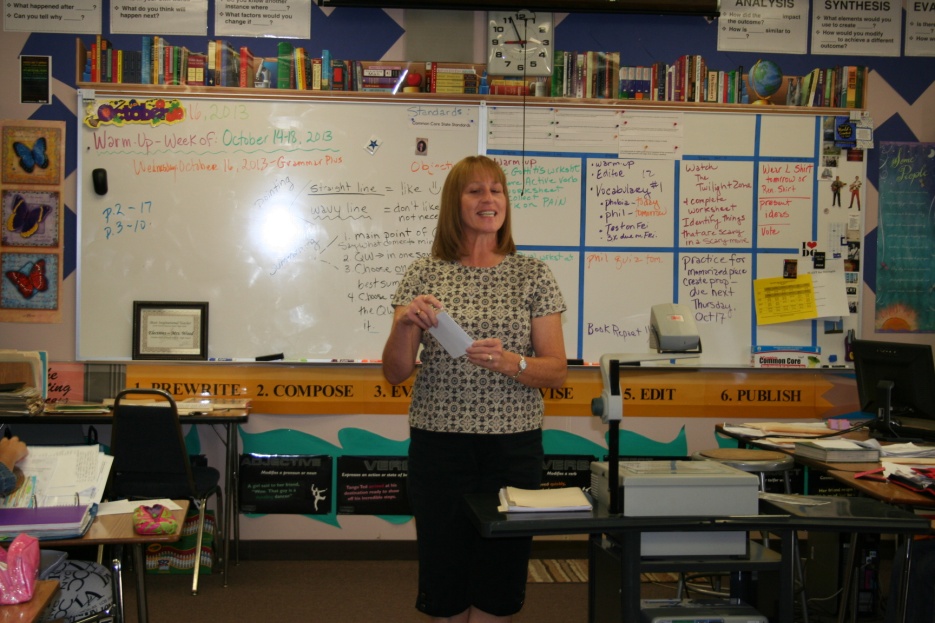 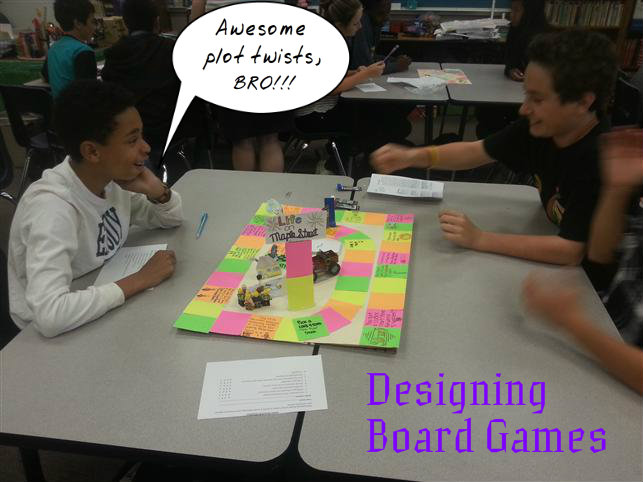 Regular practice with complex text and its academic vocabulary
Literacy Across the Curricular Areas
[Speaker Notes: We require students to have a novel with them each day!]
Math
Building knowledge through content-rich informational (fiction & non-fiction) texts
Read, write and speak grounded in evidence
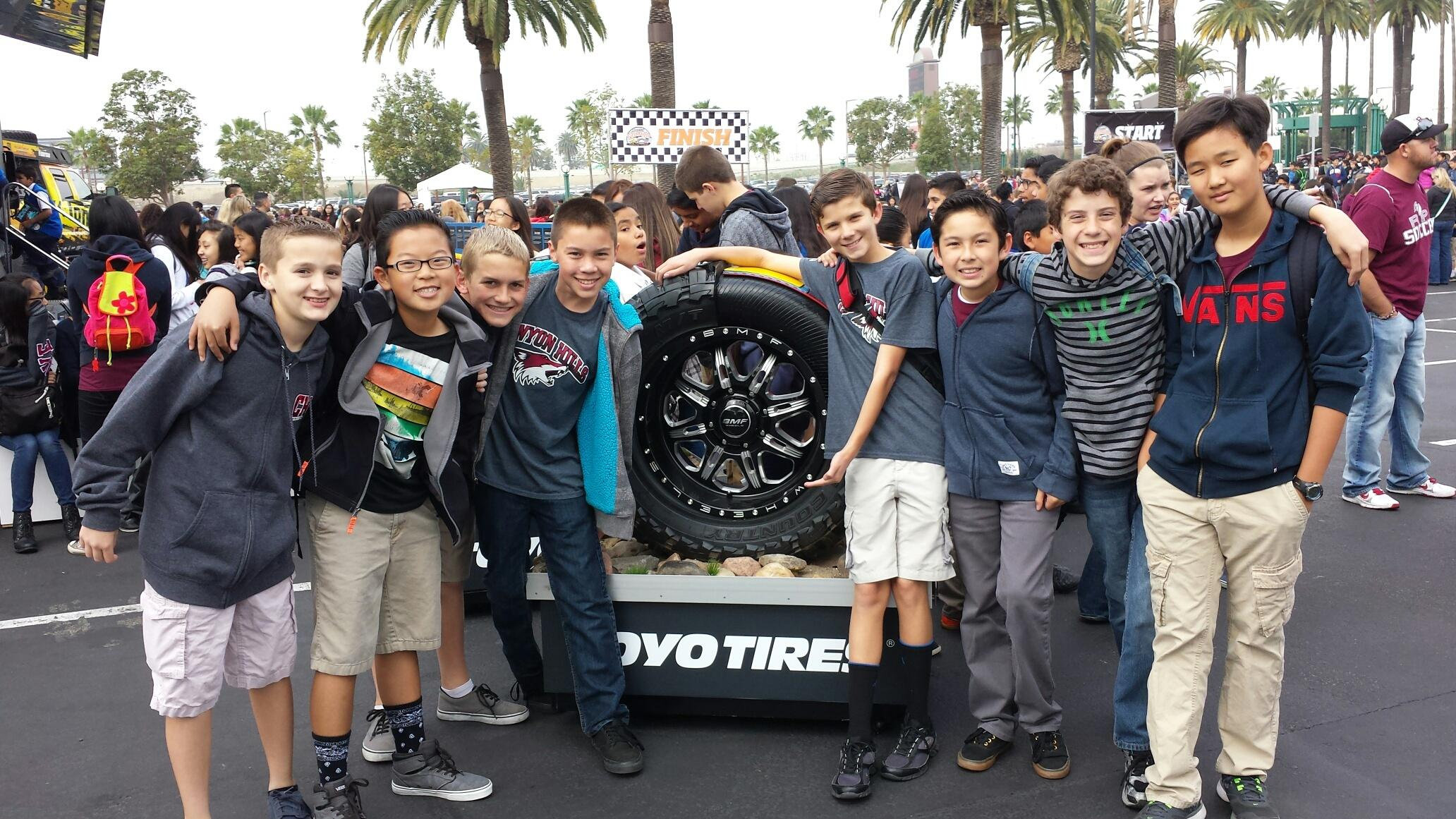 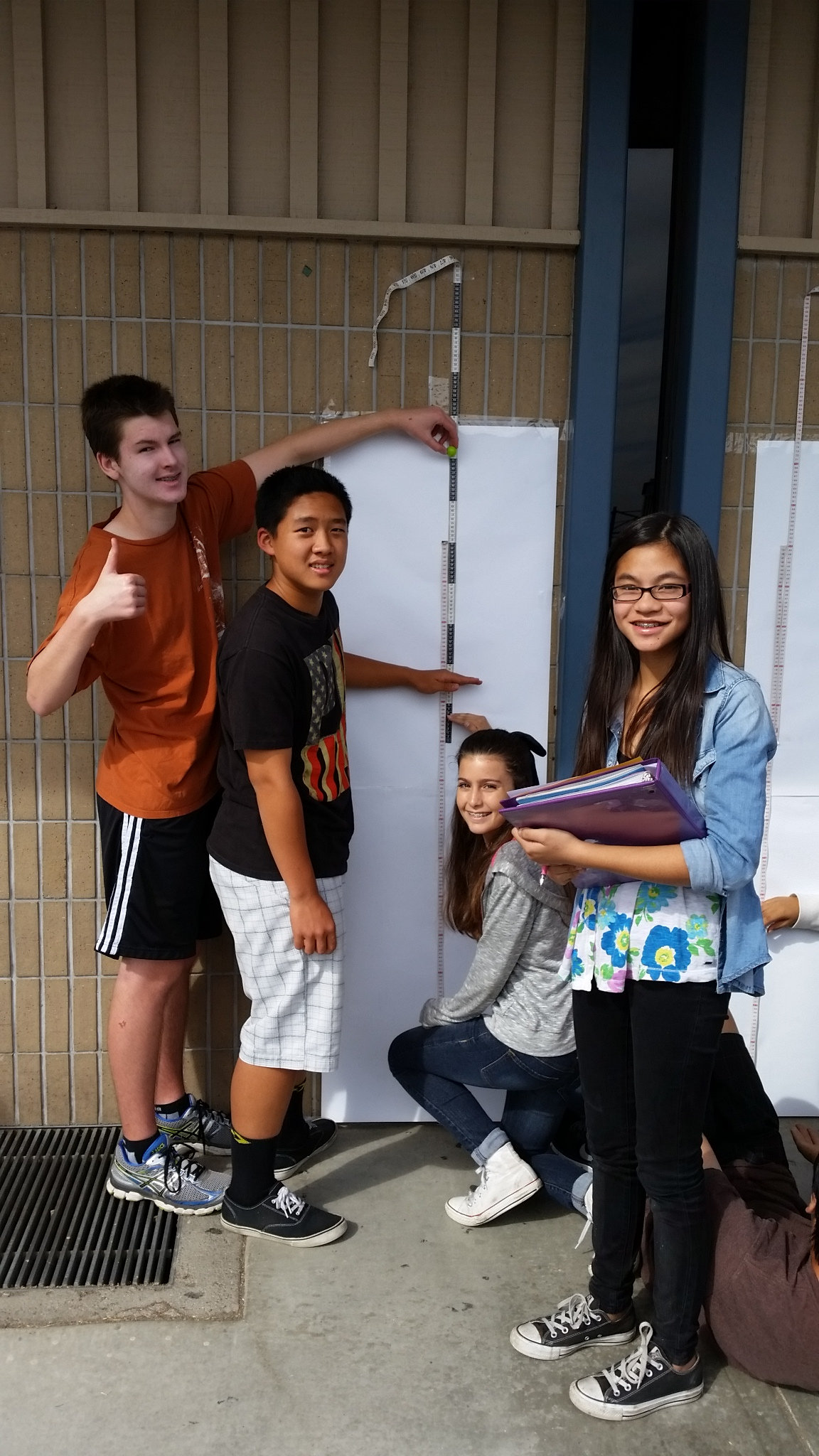 Regular practice with complex text and its academic vocabulary
Science
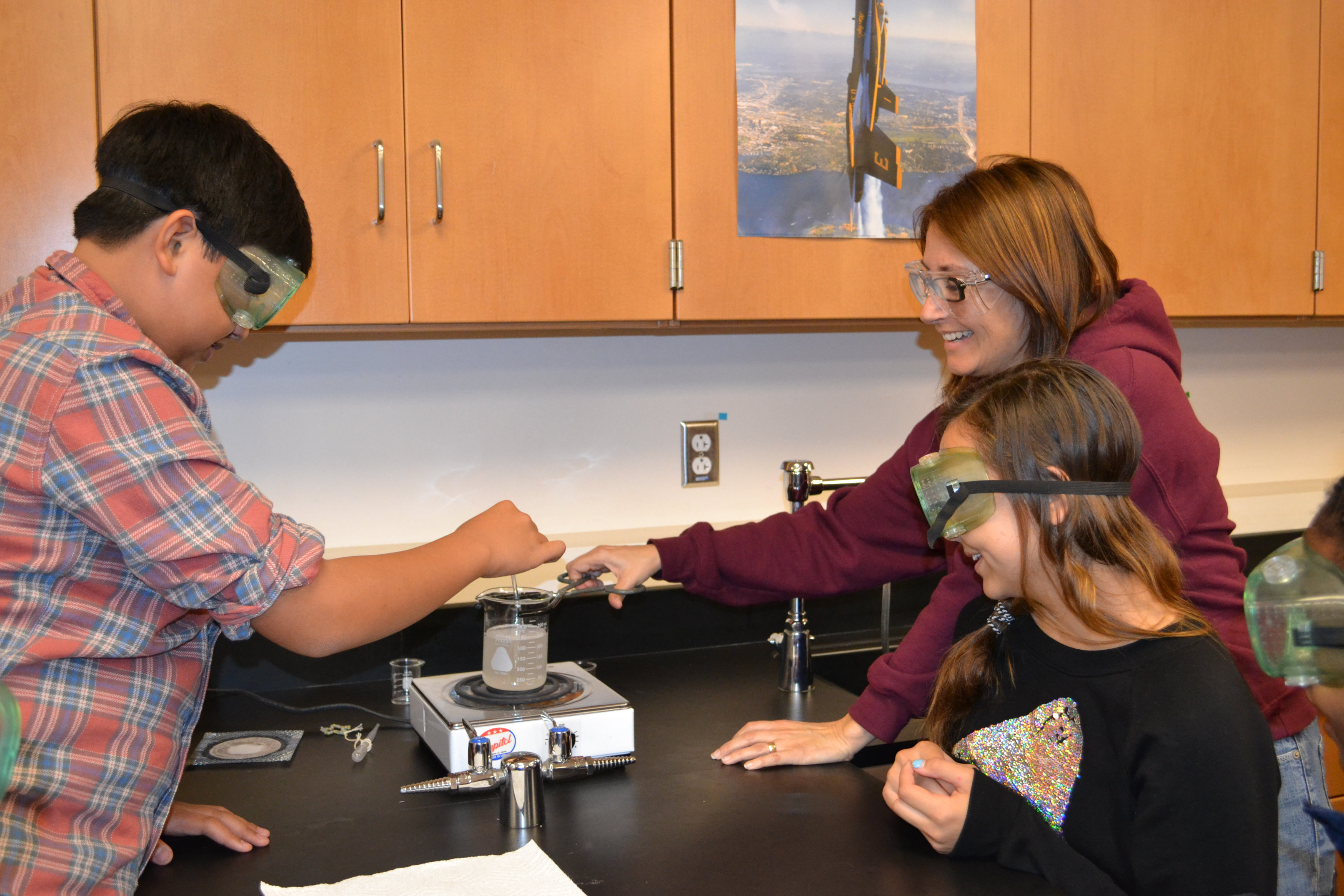 Building knowledge through content-rich informational (fiction & non-fiction) texts
Read, write and speak grounded in evidence
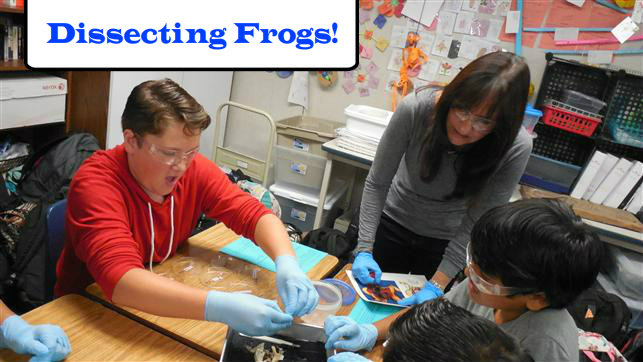 Regular practice with complex text and its academic vocabulary
Next Generation Science Standards (NGSS)
STEM - focus on Science, Technology, Engineering & Math
History
Supporting Literacy
Citing evidence from reading, viewing and hearing primary sources such as speeches, court appearances, documents (Constitution) treaties, photographs, affidavits etc.
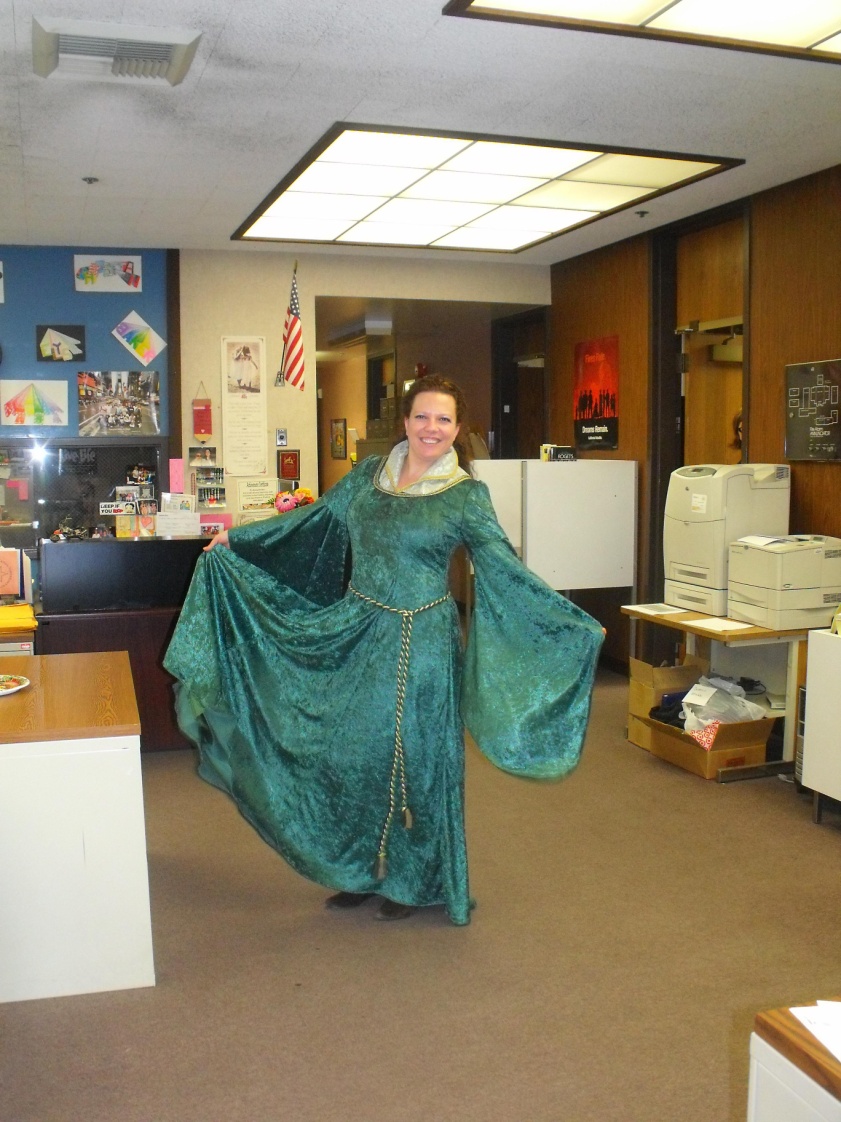 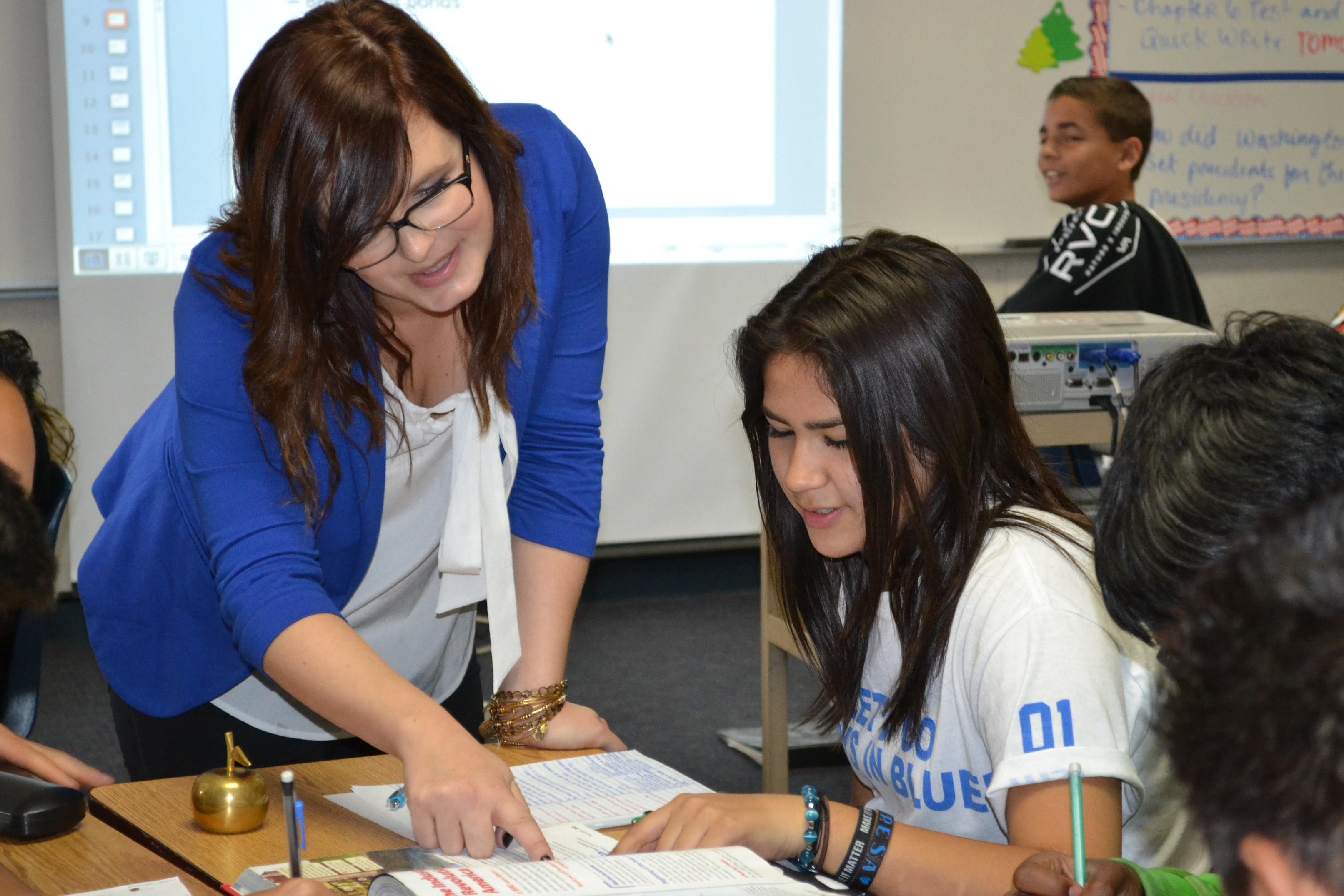 P.E.
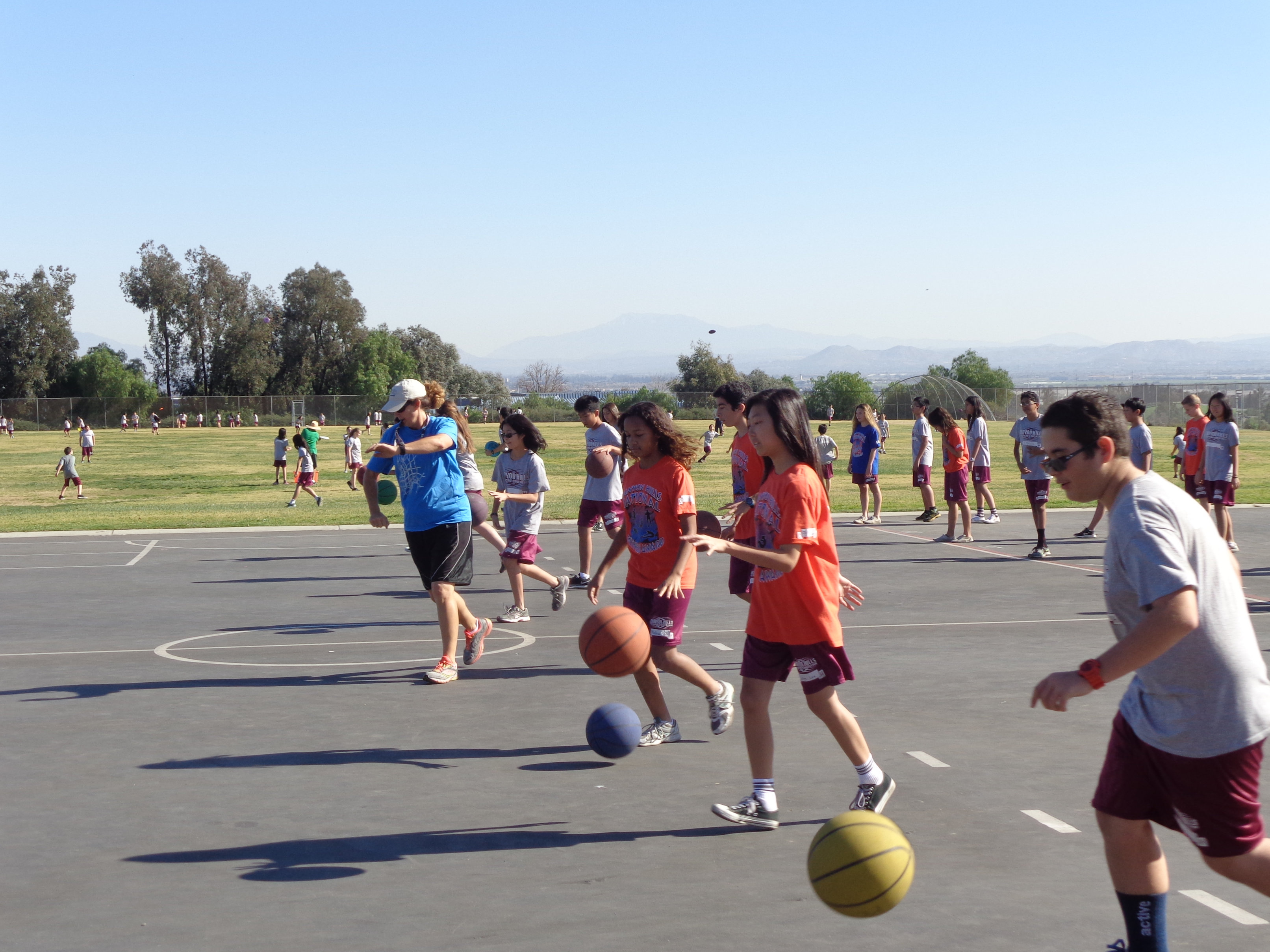 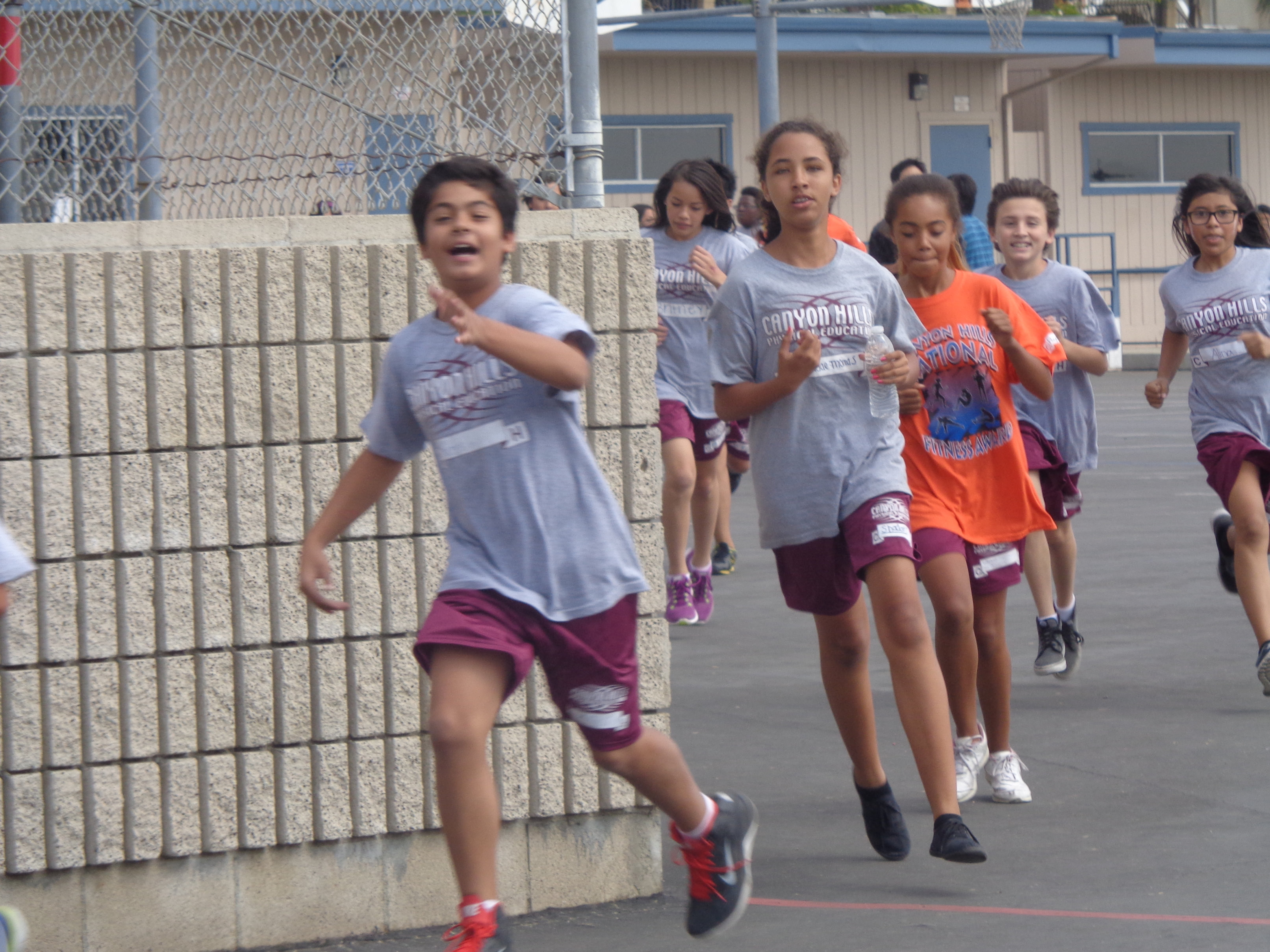 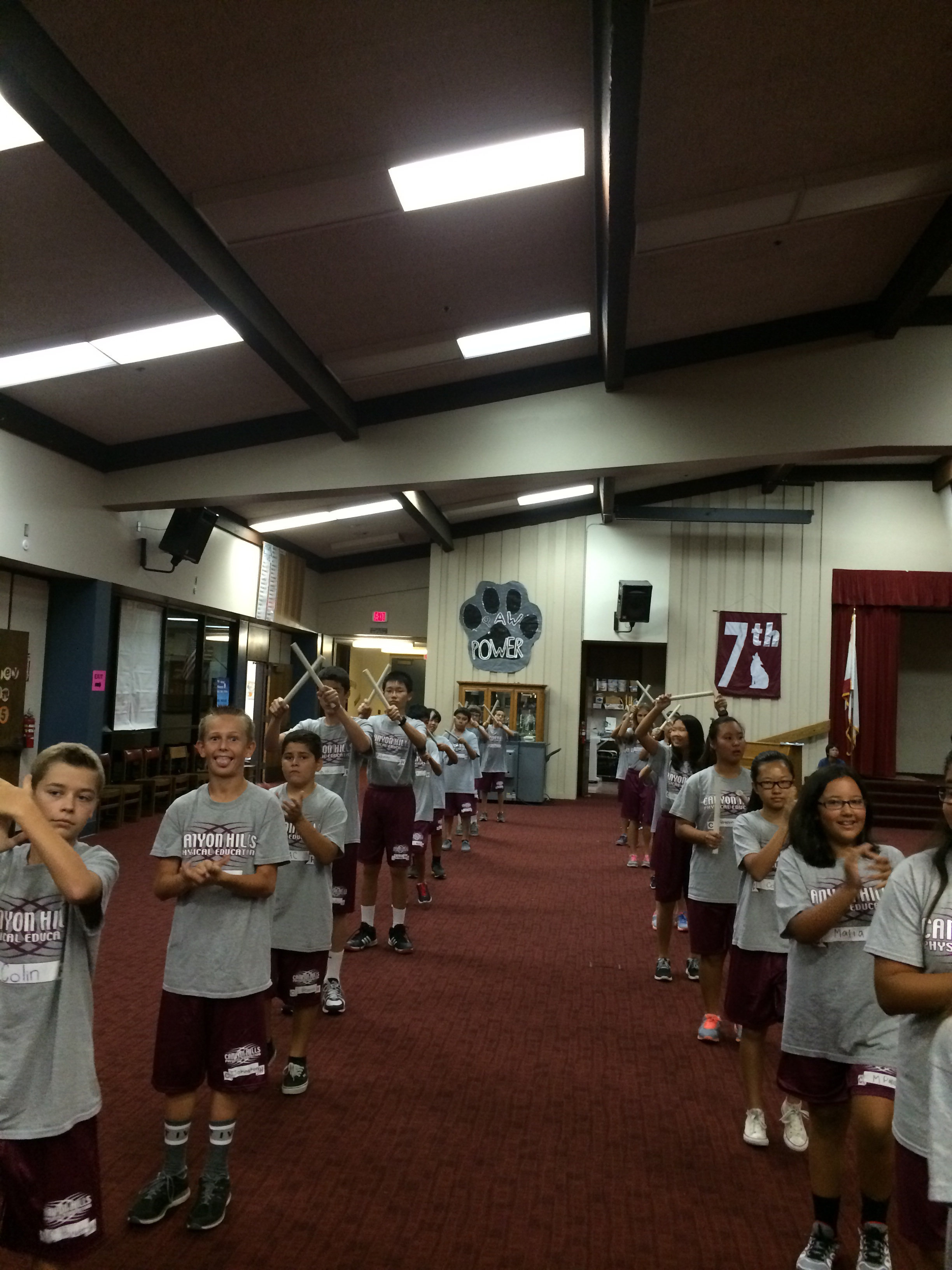 [Speaker Notes: Make-up after school run days
Running shoes
Be ready & sitting on your #s
No showers, but please send deodorant
Take home clothes on the weekend
Fit for learning
Eat a breakfast  or send a snack– best for learning
Medication or doctors notes – through the office]
Boys & Girls Basketball Teams
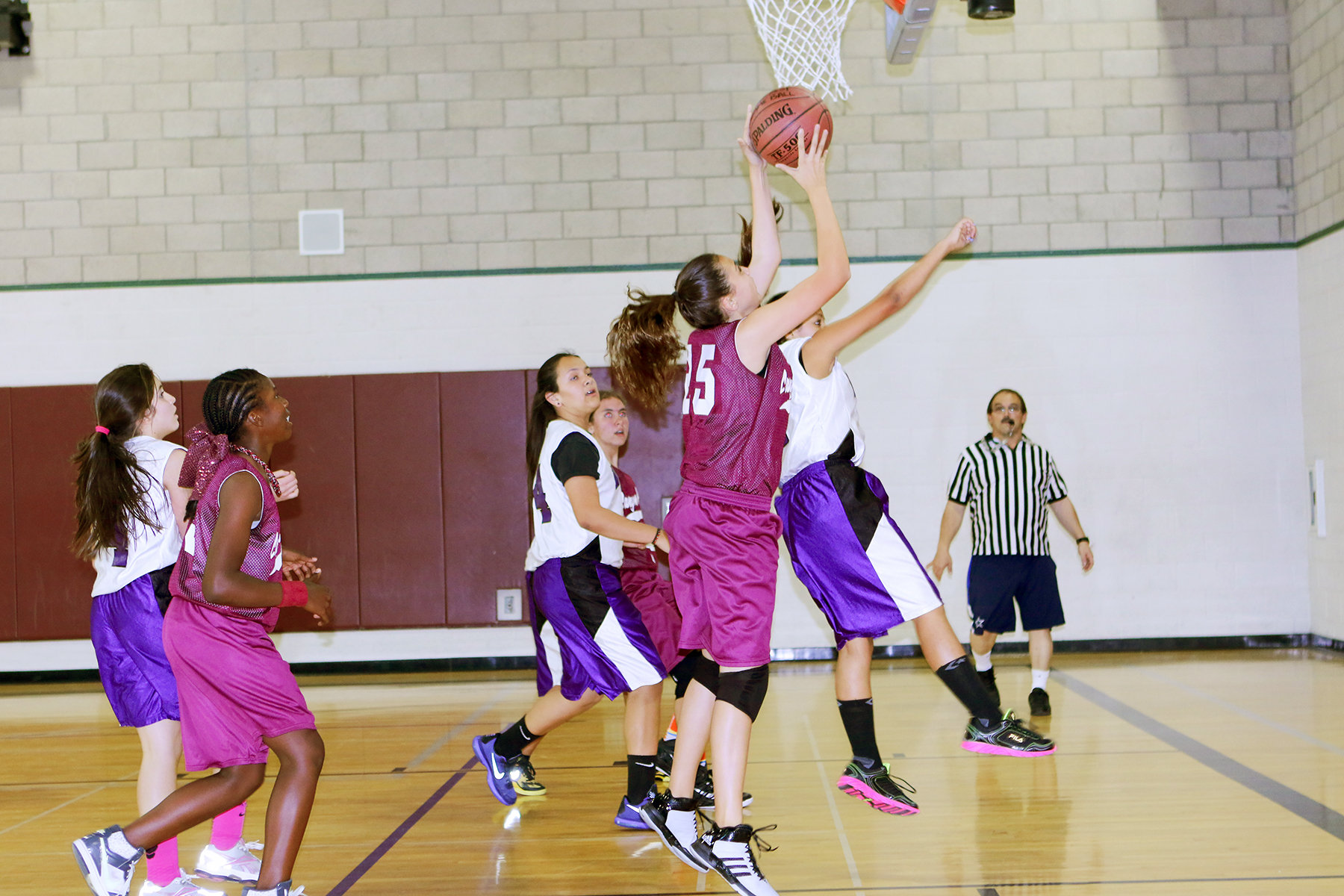 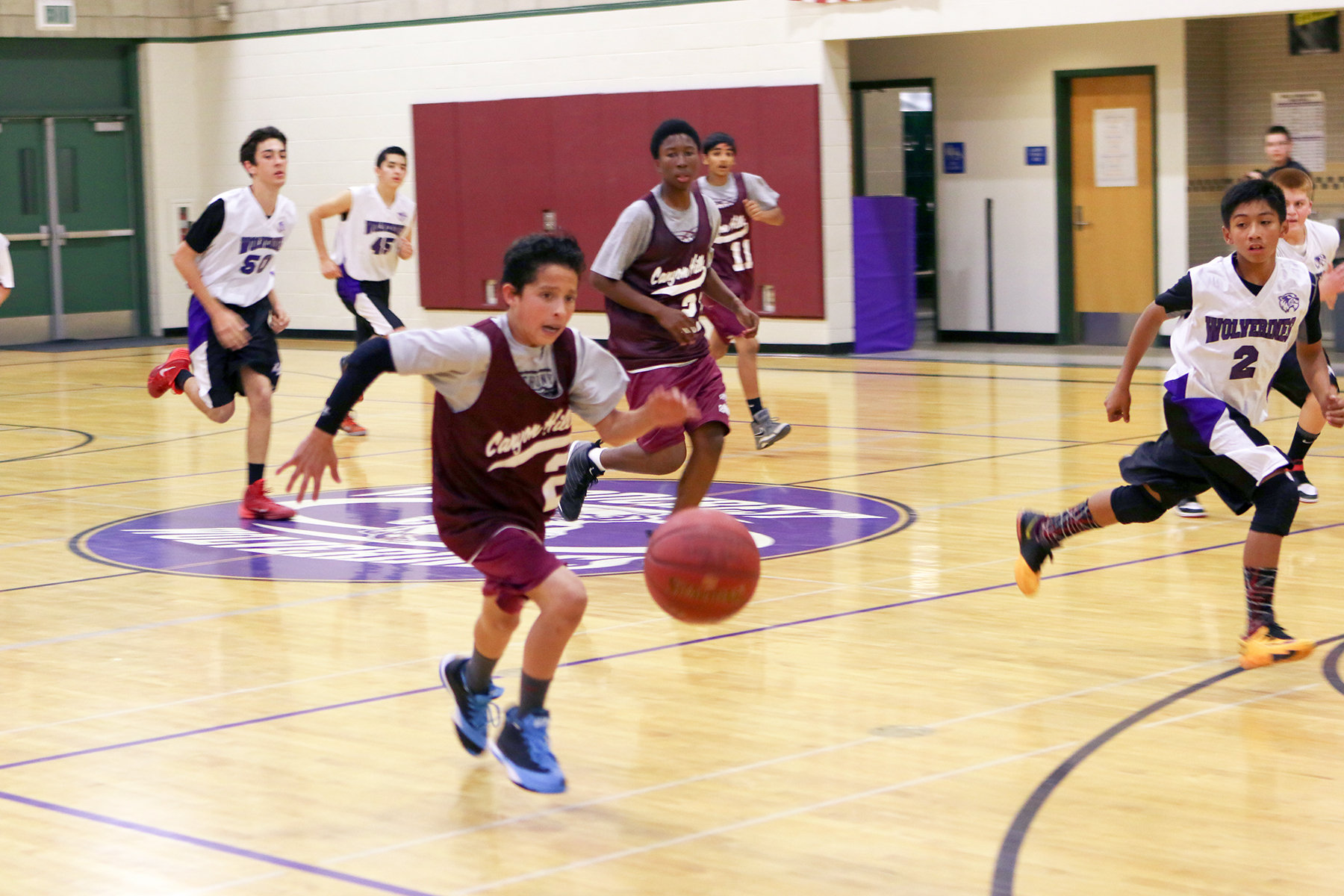 Electives
Band
Orchestra
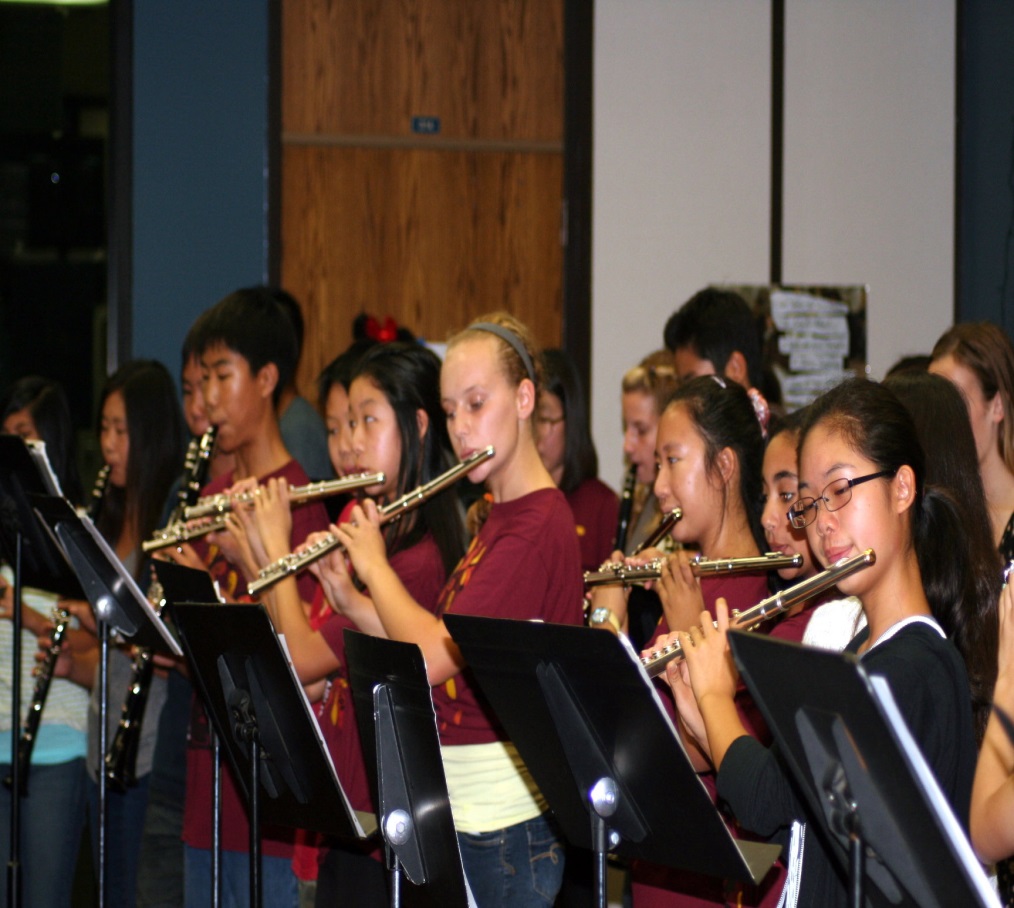 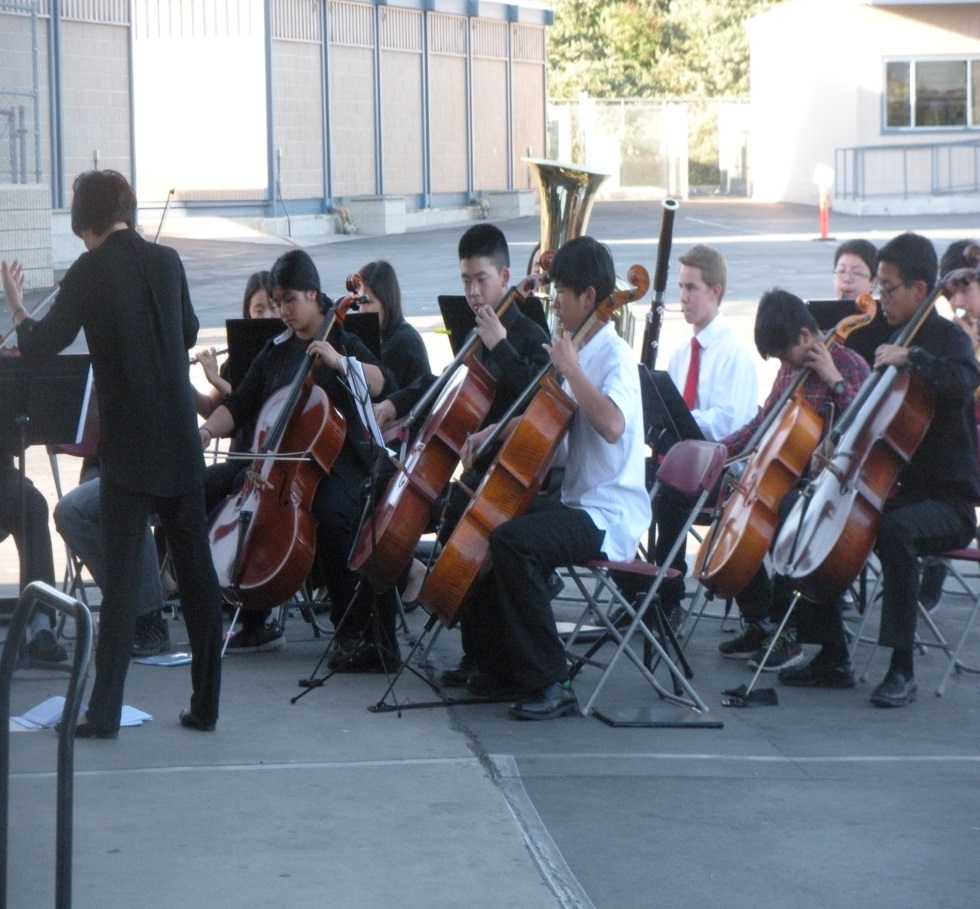 Electives
Art
Drama
Life Skills
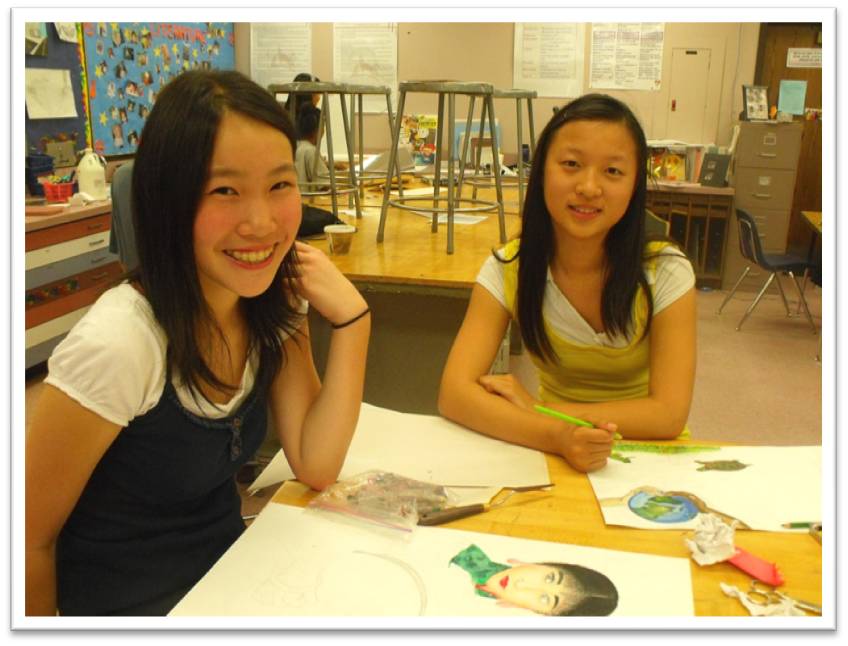 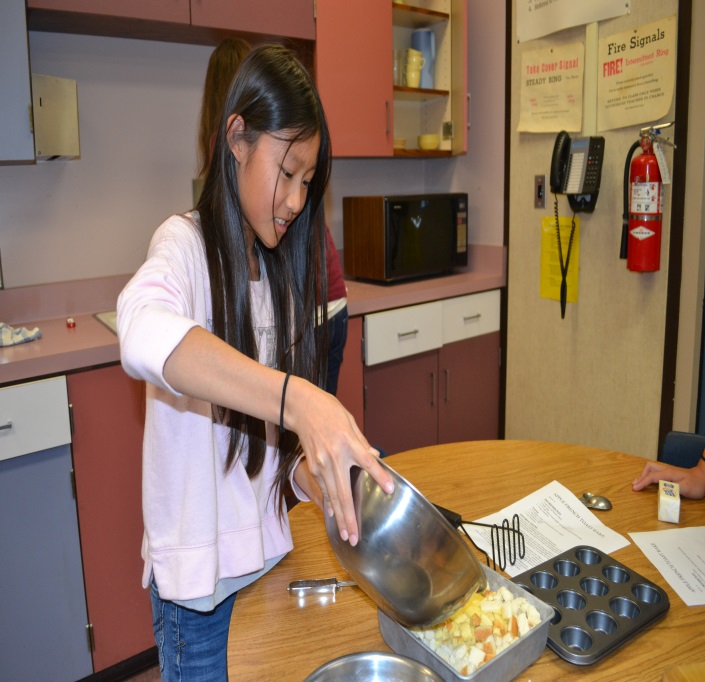 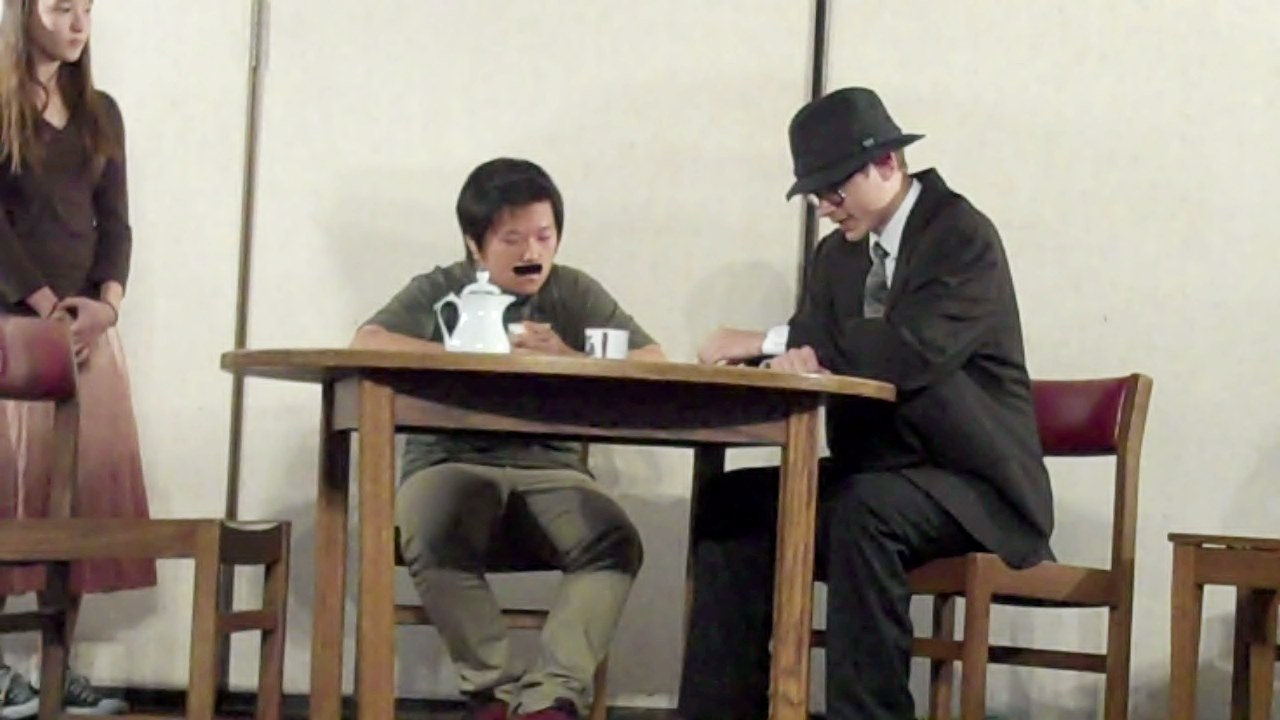 Electives
Computers & 
Technology
Robotics
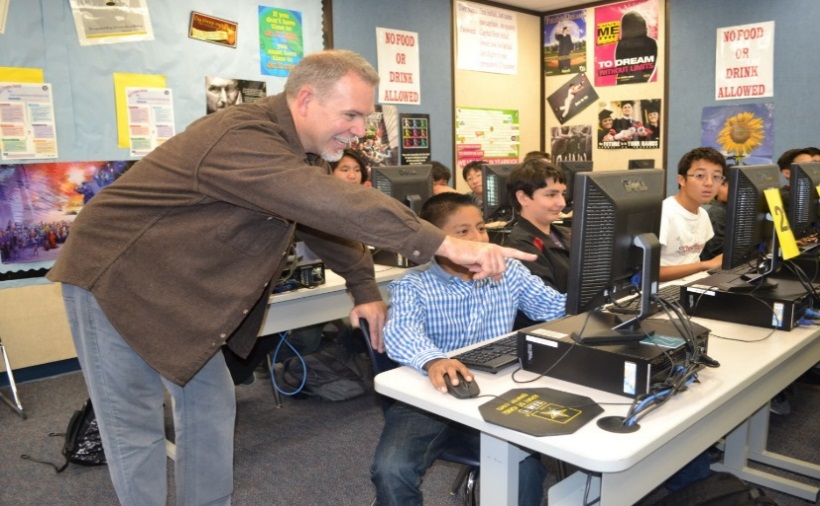 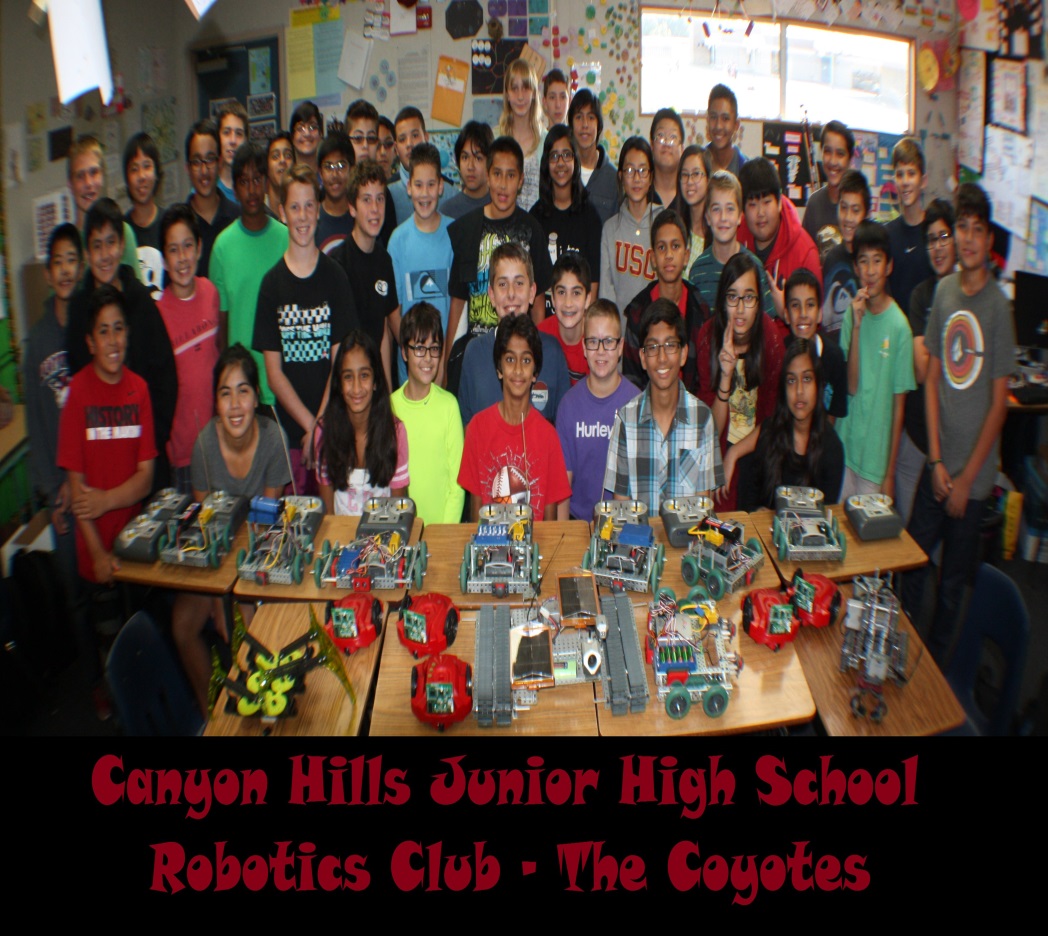 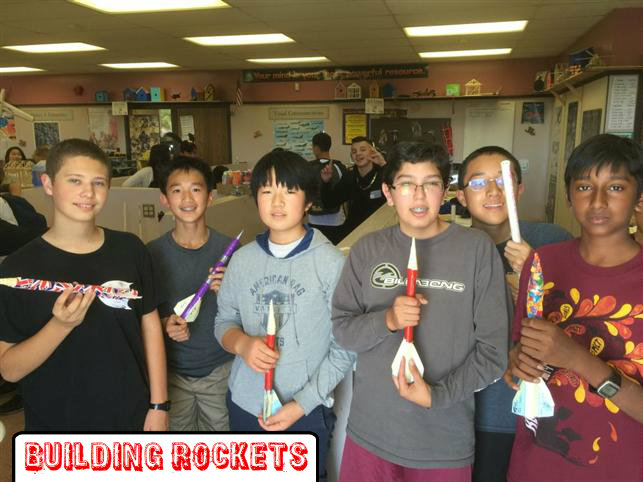 Electives
AVID
Choir
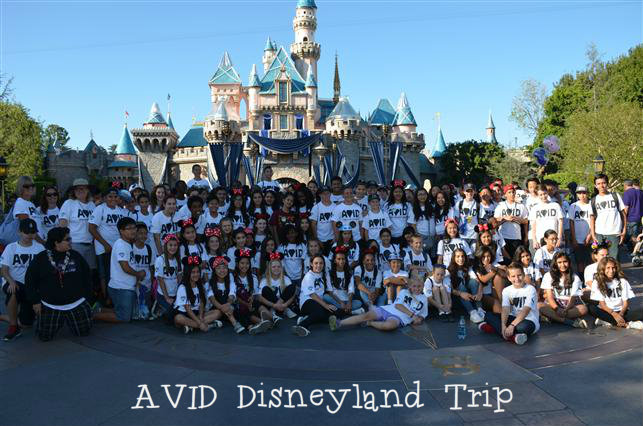 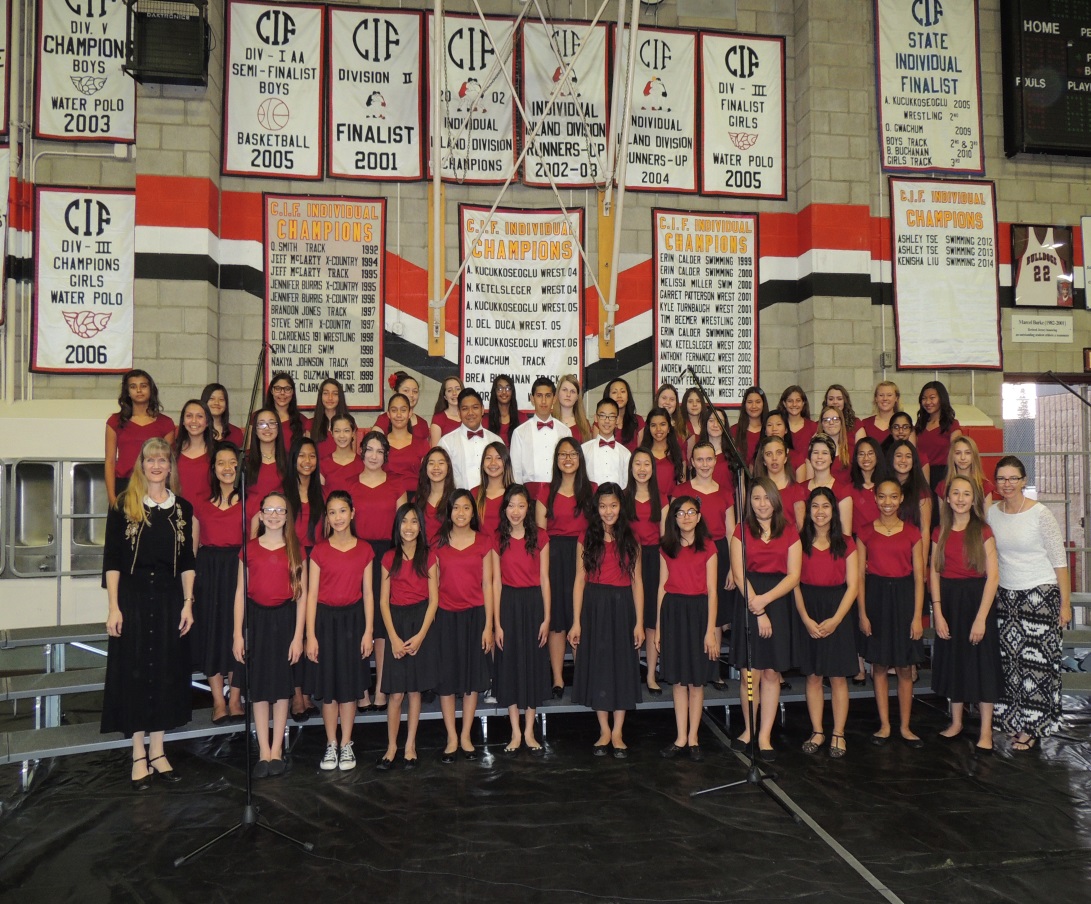 Electives
Yearbook
Civic Literacy
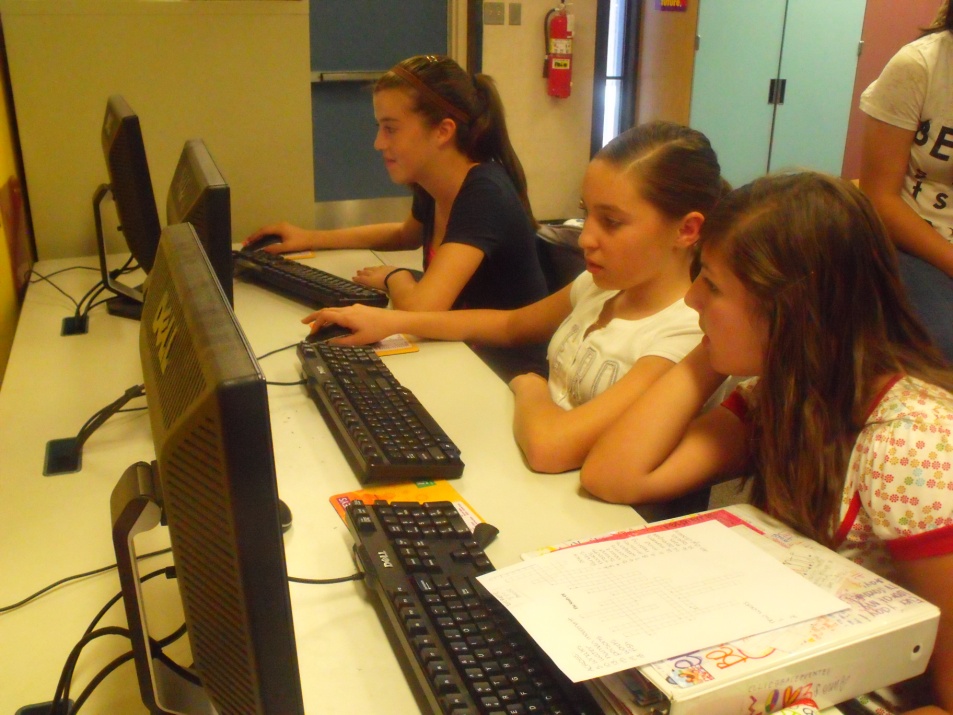 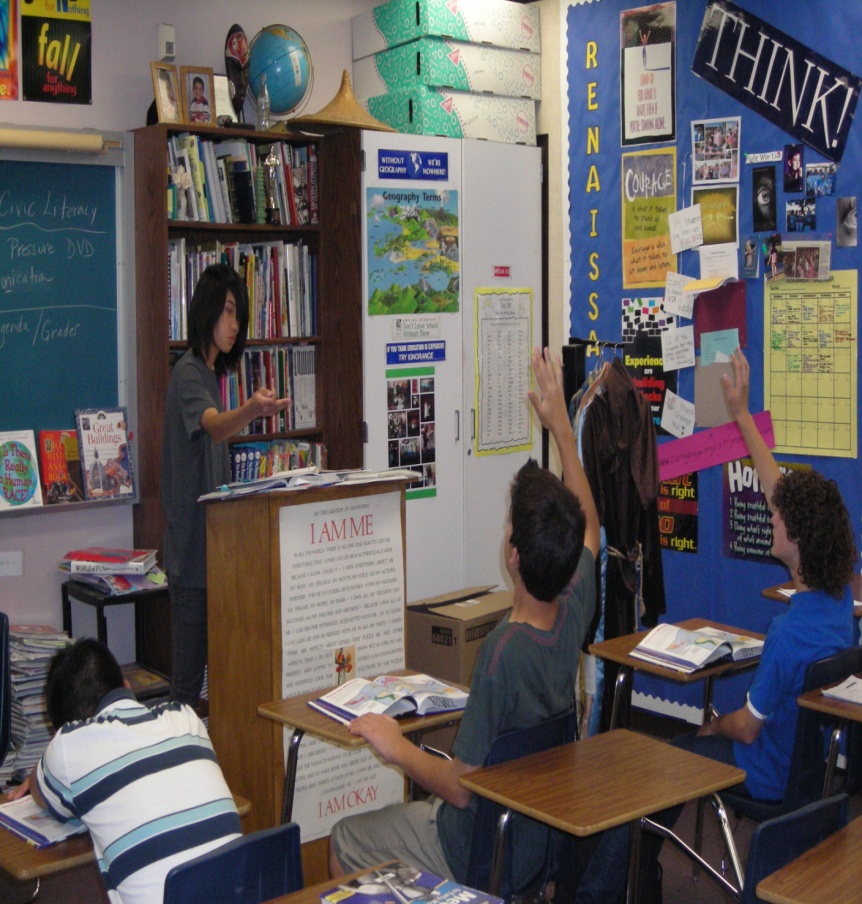 Electives
Leadership
Renaissance
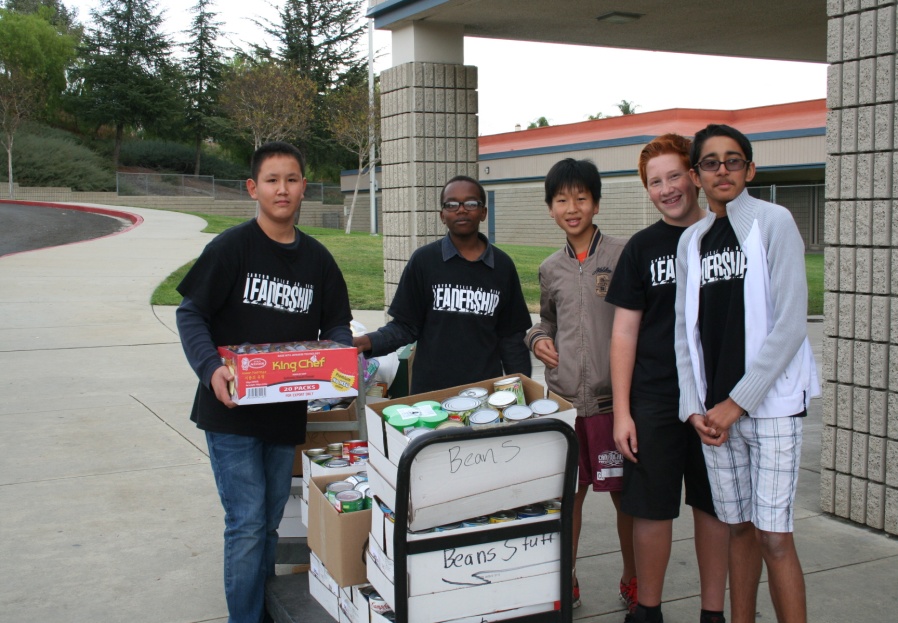 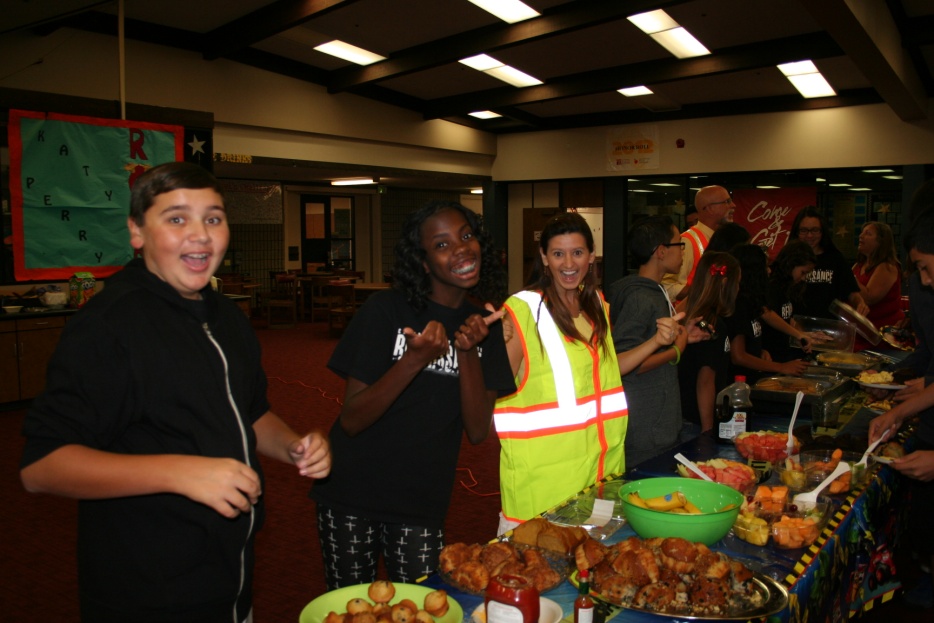 Mrs. Uhr, Counselor
Mission Statement: The mission of Canyon Hills Junior High School’s counseling program is to provide a comprehensive, developmental program that addresses the academic, career, personal and social development of all students.
Academic  and Personal Counseling
Career and College Readiness
Academic skills support
Organization, study and test taking skills, goal setting
Collaboration with students, parents and teachers to ensure student success

Lunch Bunch
Homework and tutoring help during lunch

Study skills workshops

Communication, problem-solving, decision-making, conflict resolution skills and coping strategies

Personal, social and crisis counseling
High school planning 
High school pathways, A-G and graduation requirements
 
Career Day 
Career and college planning

Website resources
Email: julie_uhr@chino.k12.ca.us   Phone: (909) 464-9938 Ext. 7278
Intramural Sports
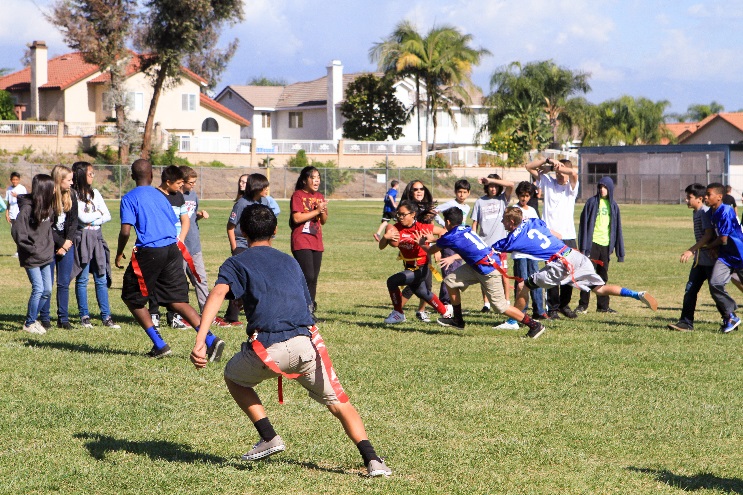 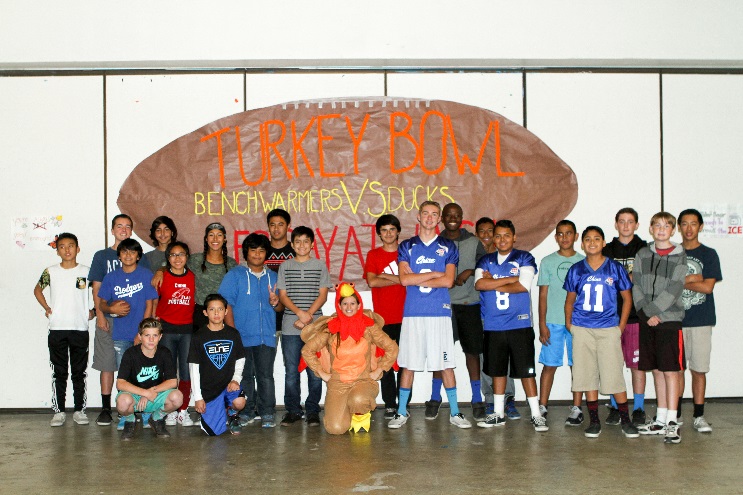 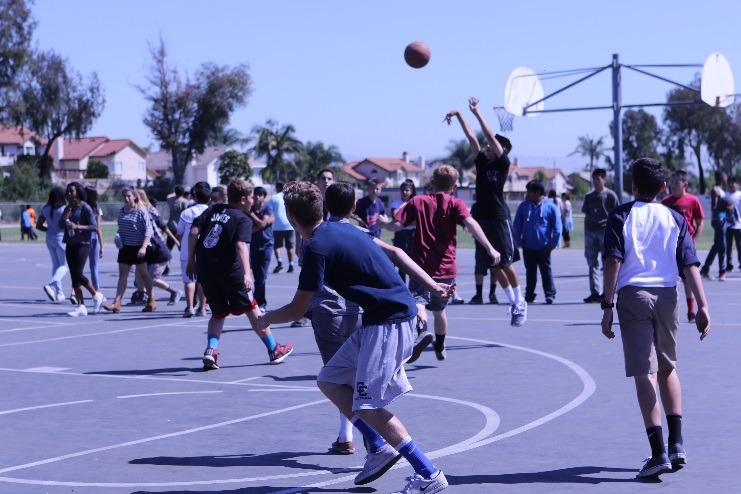 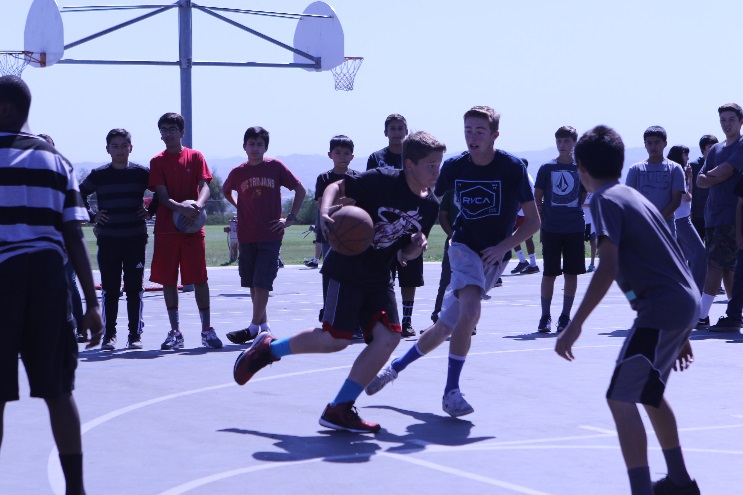 College Shirt Wednesdays
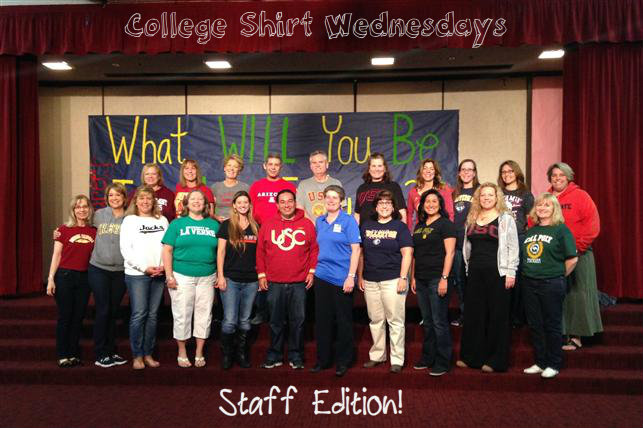 Behavior Expectations
Respect for oneself, instructional time, others and property
Progressive Discipline
Opportunities to Learn / Improve Behavior
Student Handbook
http://www.chino.k12.ca.us/Page/772
Cell Phones/ Electronic Devices: 
Off / Not visible during the instructional day
Only for instructional purposes (w/ teacher consent)
Attendance
Regular attendance is essential to school success.  
Students are not allowed to participate in after-school activities if they have been absent on the same day.
A phone call or written note from a parent/guardian must be presented to the Attendance Clerk prior to readmission to classes.  
The Canyon Hills’ office staff will attempt to contact a parent/guardian to confirm unexcused absences
A student is considered tardy when he/she is not in their seat when the class bell rings.  
Students arriving after school has started must report to the Attendance Clerk.
Dress Code
Clothing which allows undergarments to be visually observed is not permitted
Bare midriffs are not permitted
Halter, tube, spaghetti straps, strapless tops are not permitted.
Tight/revealing clothing is not permitted.
Tank tops are not permitted unless covered
Skirts or shorts must be no shorter than 5” above the knee
Clothing shall be free of writing, pictures or any other insignia which are crude, vulgar, profane, or sexually suggestive, which bear drug, alcohol or tobacco company advertising, promotions and likenesses or which advocate racial, ethnic or religions prejudice.
Drop-off & Pick-up
Regular Day
7:15am - School gates open
7:15-7:30am - Students in quad
7:30-7:45am– Students in quad/blacktop/field/library
Late Start MONDAY schedule
 7:15am – School gates open
7:15-8:15am – Quad (Study Hall)
8:30am - Recommended Drop-off 
8:15-8:45am – Students in quad/blacktop/field/library
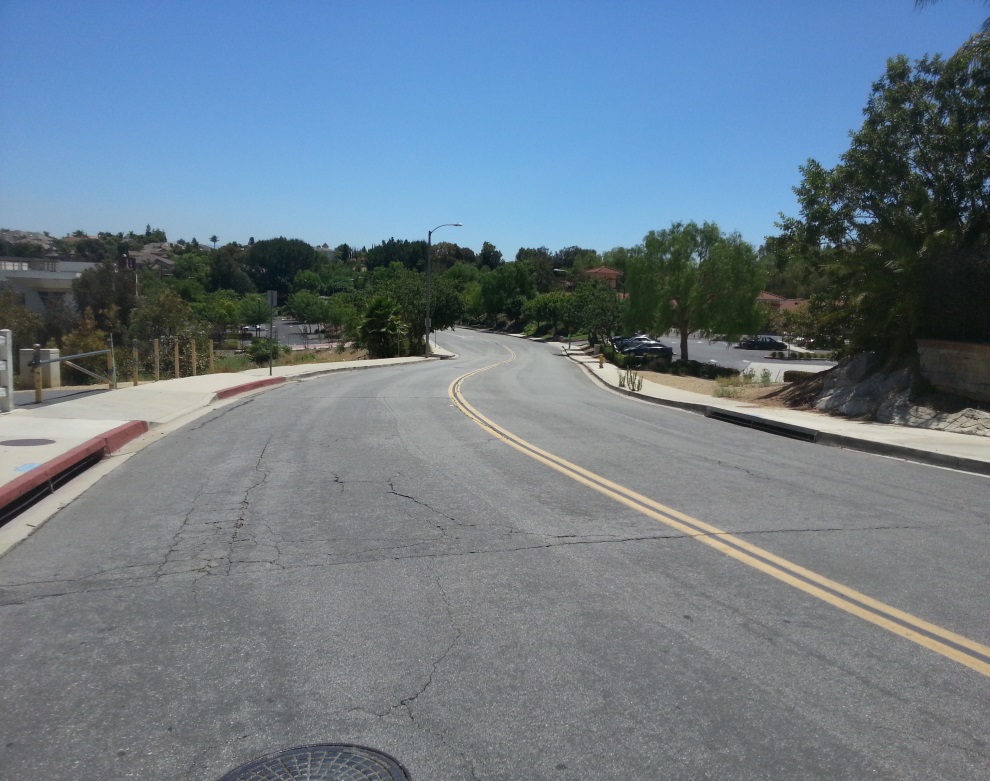 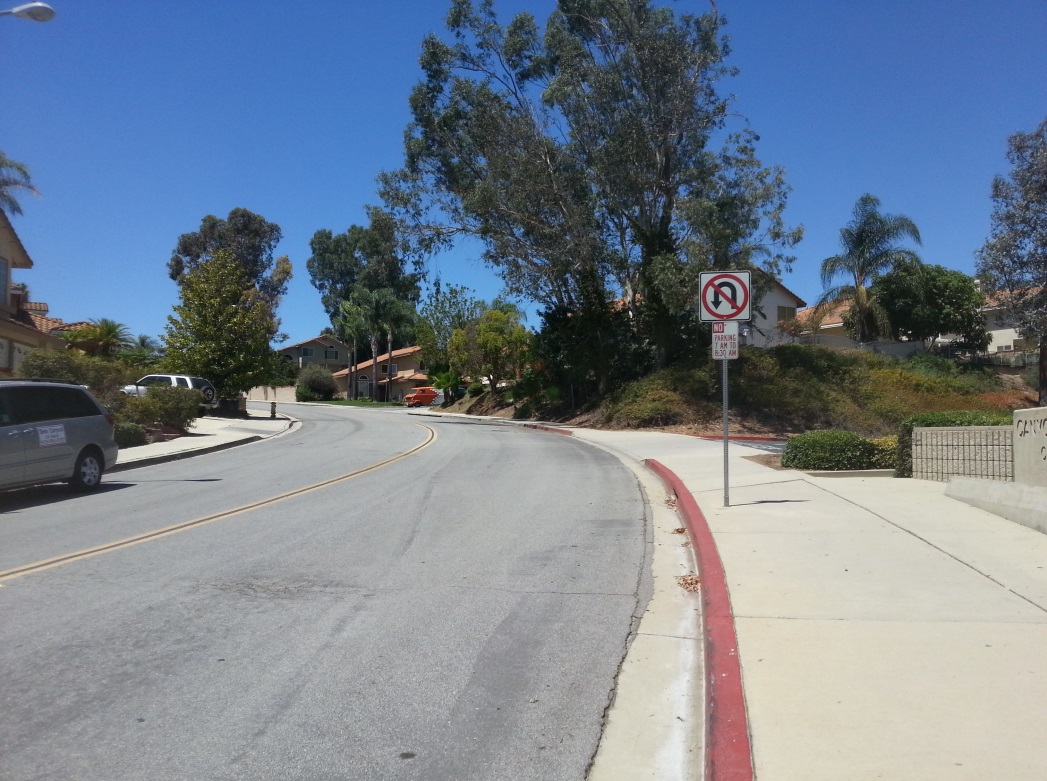 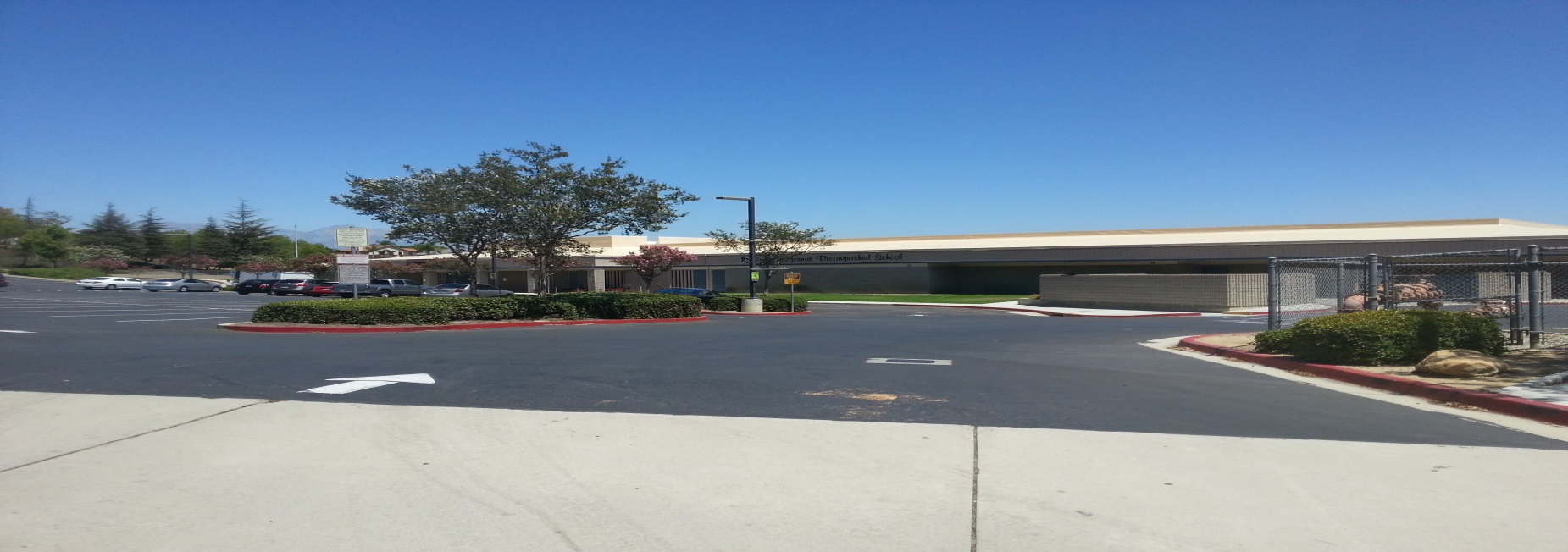 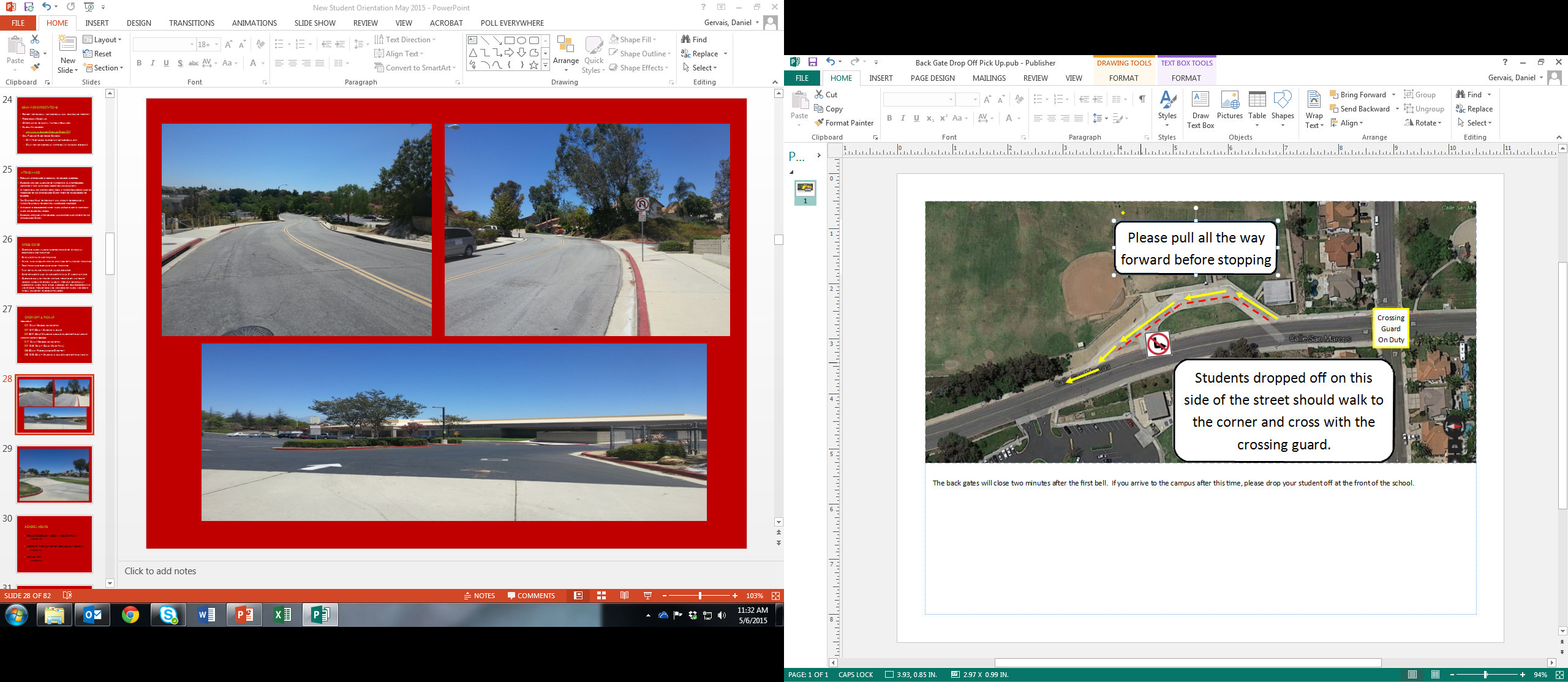 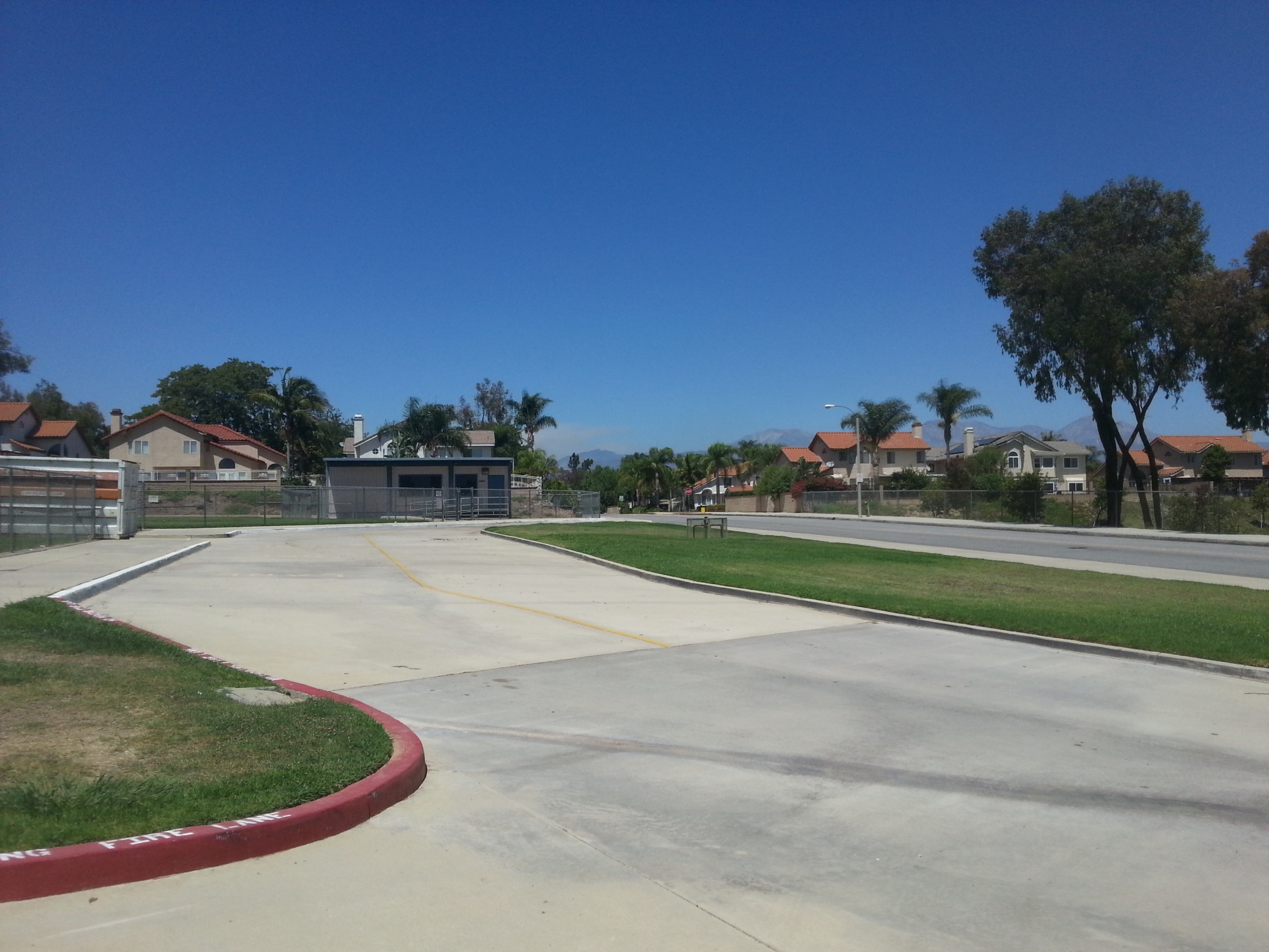 School Hours
REGULAR SCHEDULE – TUESDAY THROUGH FRIDAY
7:55 TO 1:58

LATE START - FIRST DAY OF THE WEEK (USUALLY MONDAY)
8:50 TO 1:56

MINIMUM DAY
7:55 TO 12:31
Rotating Schedule
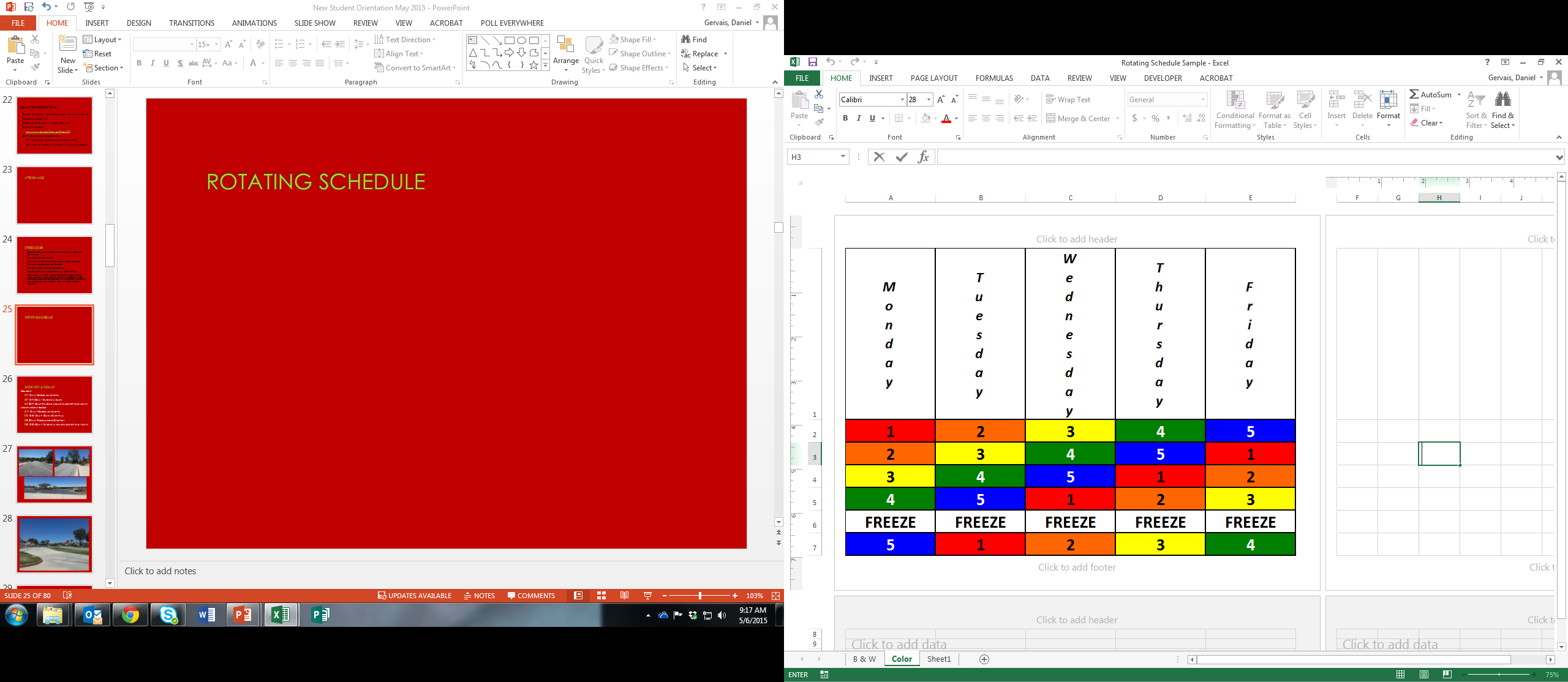 Social & Emotional Well-being 
Positive School Climate
School Connectedness 
Creating the World’s Greatest Junior High School
Our Renaissance Program promotes and celebrates Academic Success with…
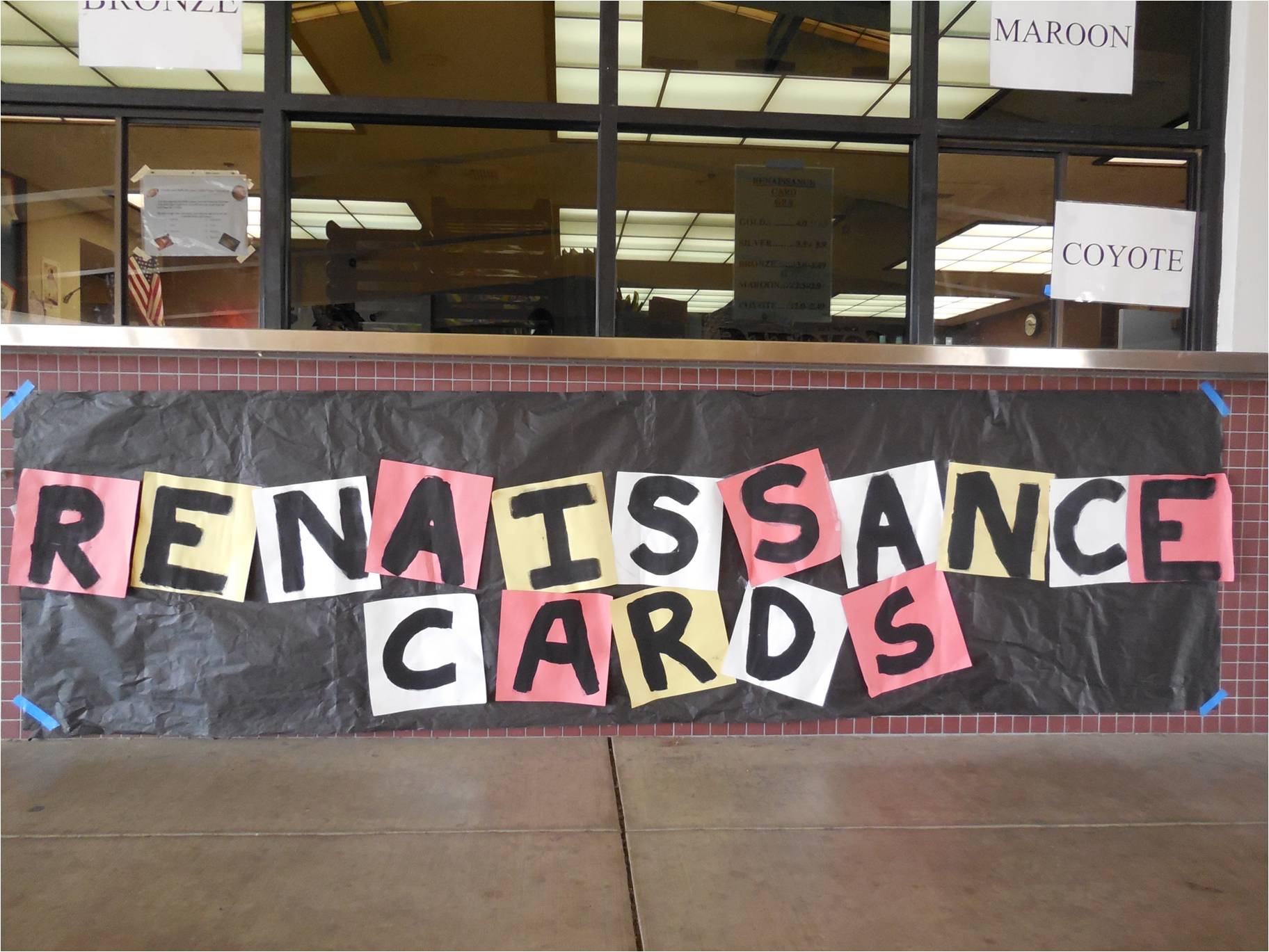 GPA Reward Levels
Gold 4.0
Silver 3.99 - 3.5
Bronze 3.49 - 3.0
Maroon 2.99 - 2.5
Coyote 2.49 -2.0
High 5 - Raise GPA .5 or higher
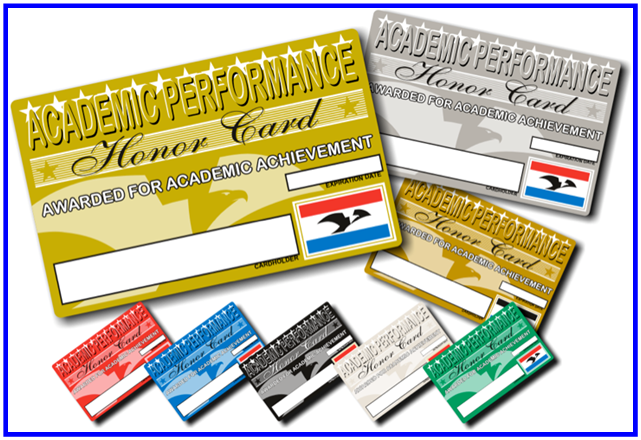 Annual Themed  T- shirts
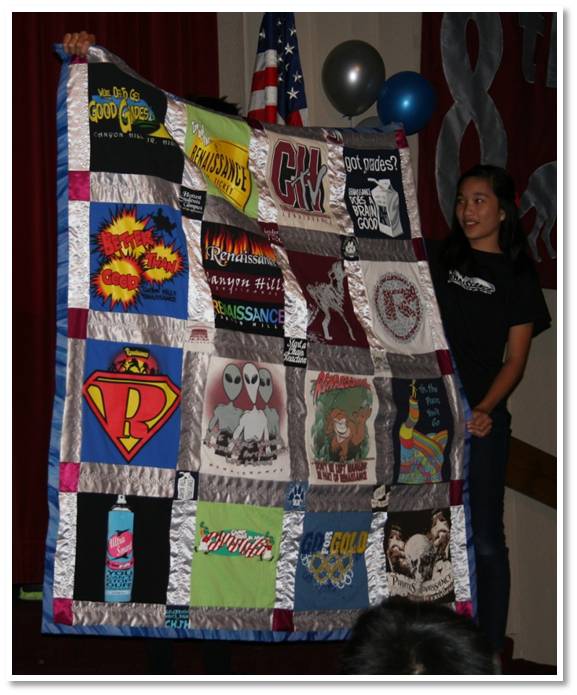 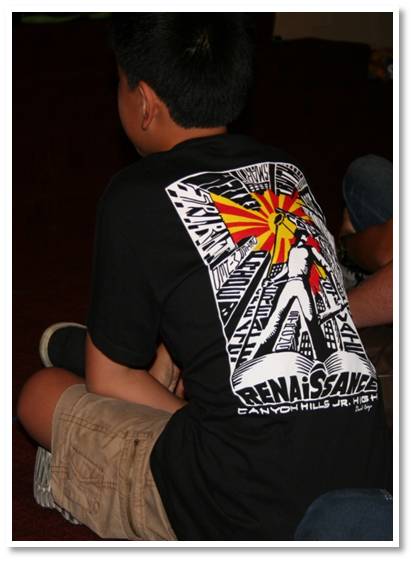 Student Recognition Breakfasts!
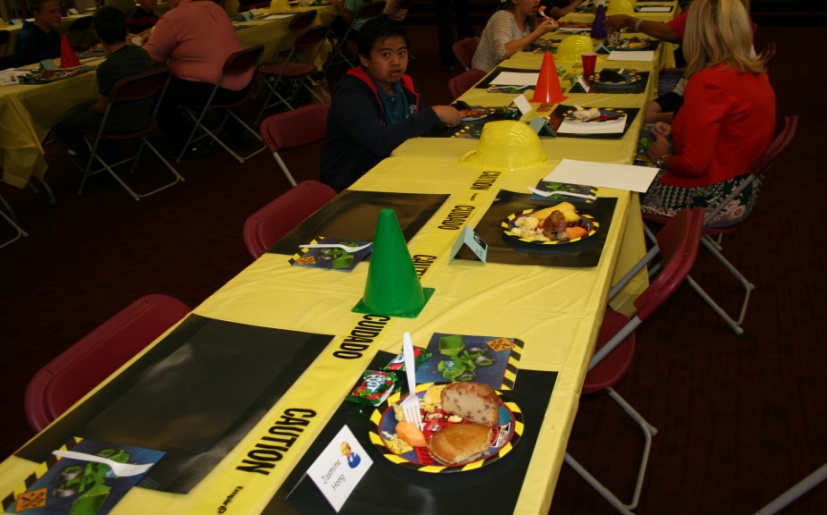 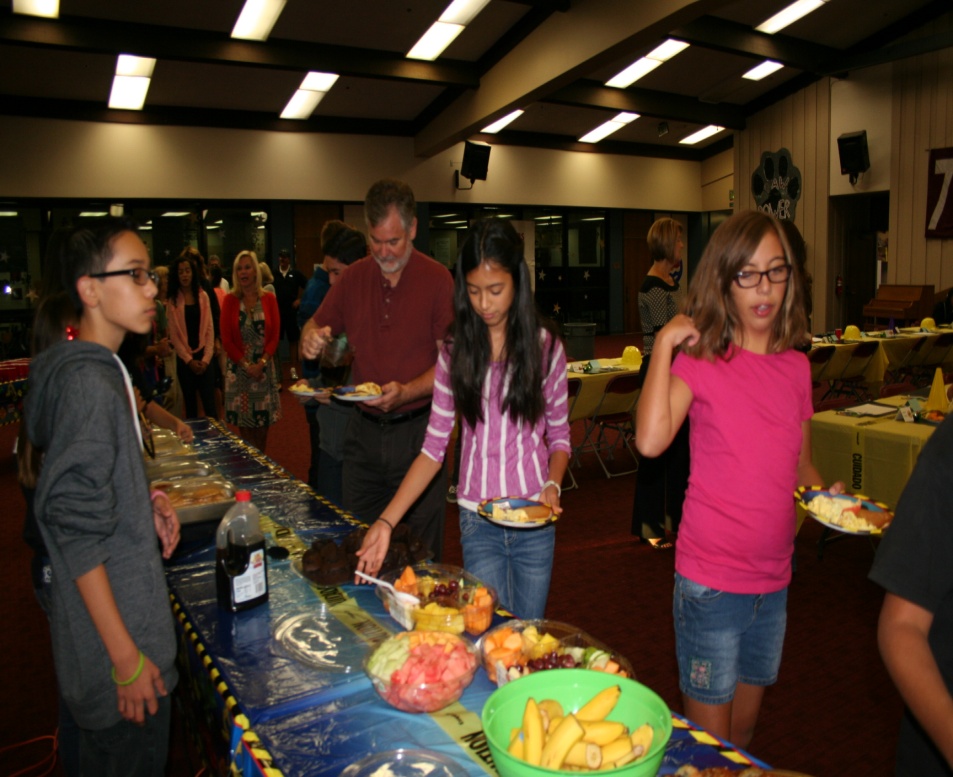 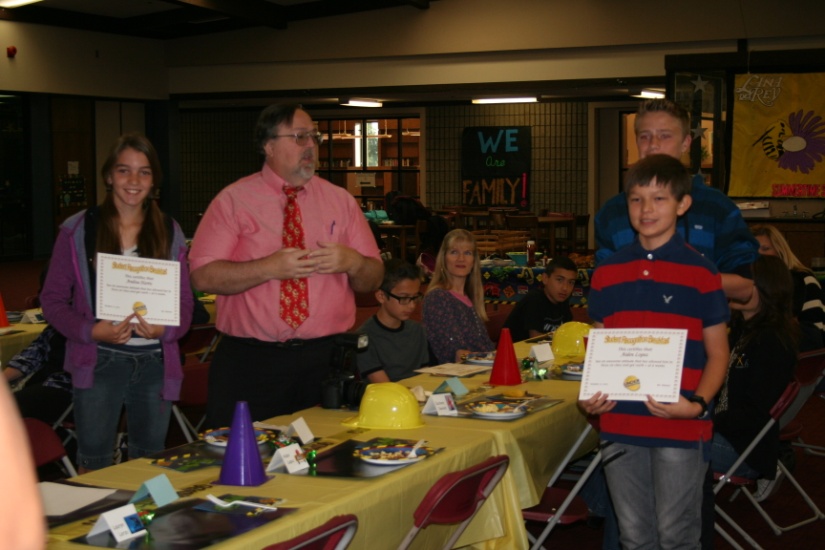 Teacher Recognition breakfast
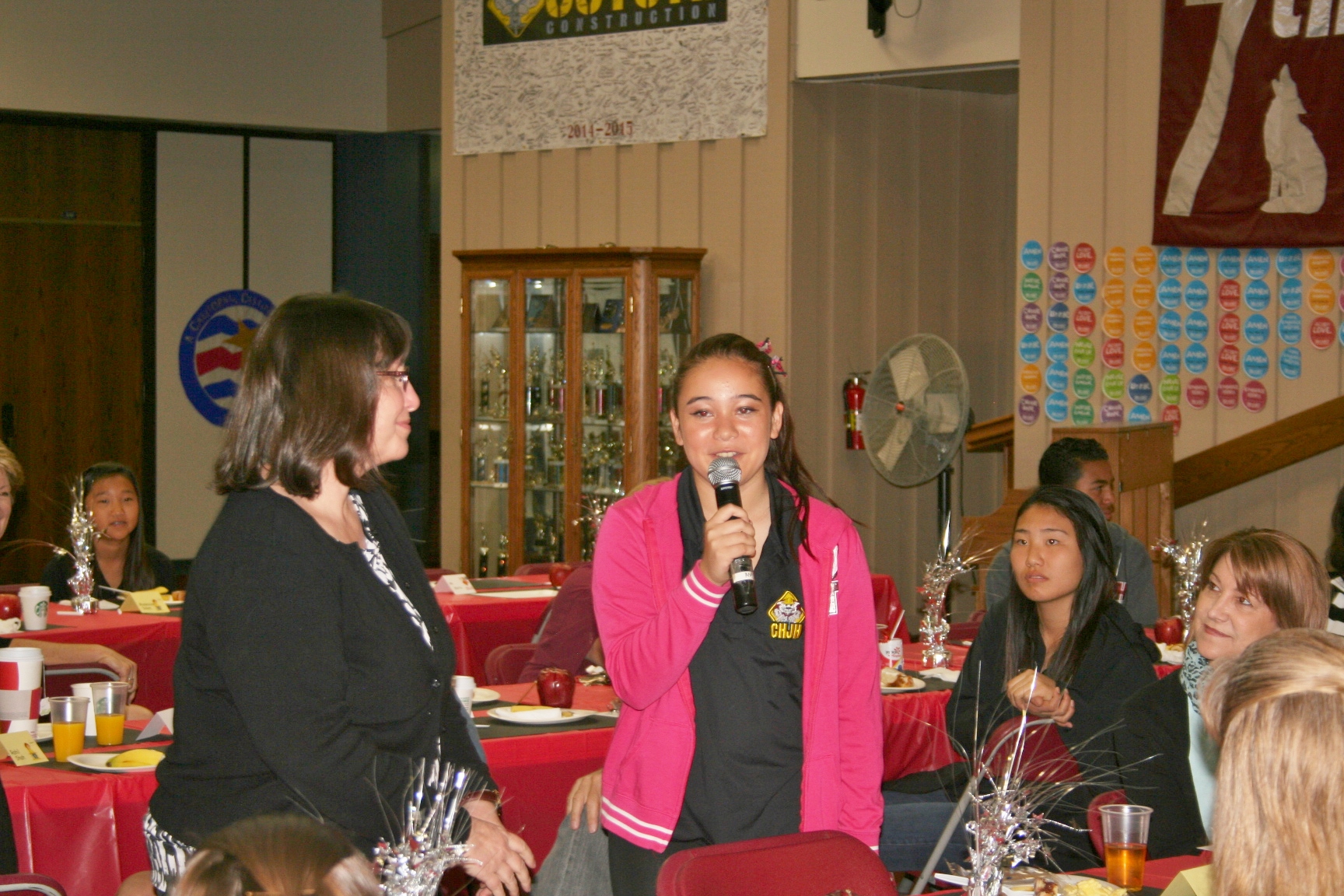 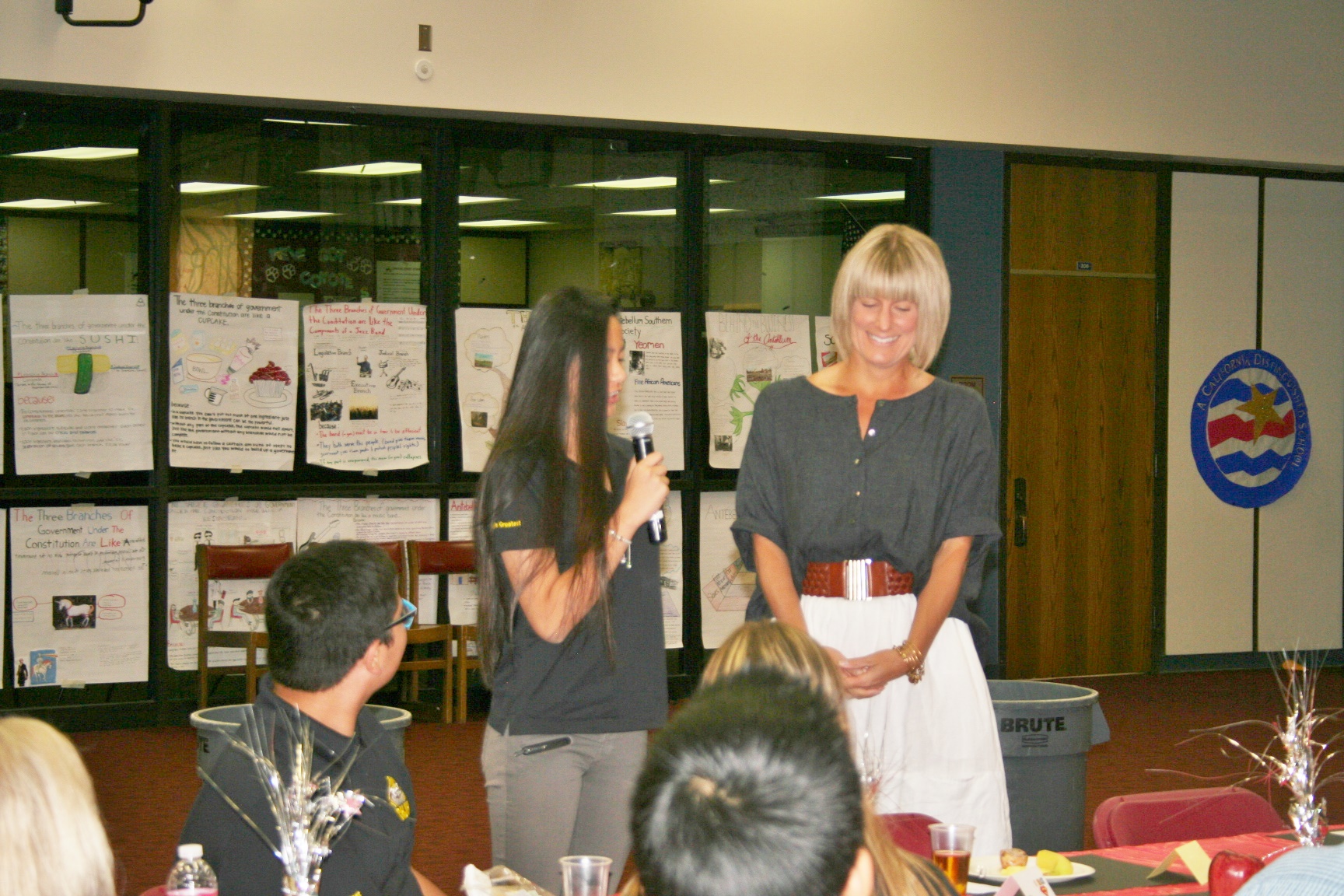 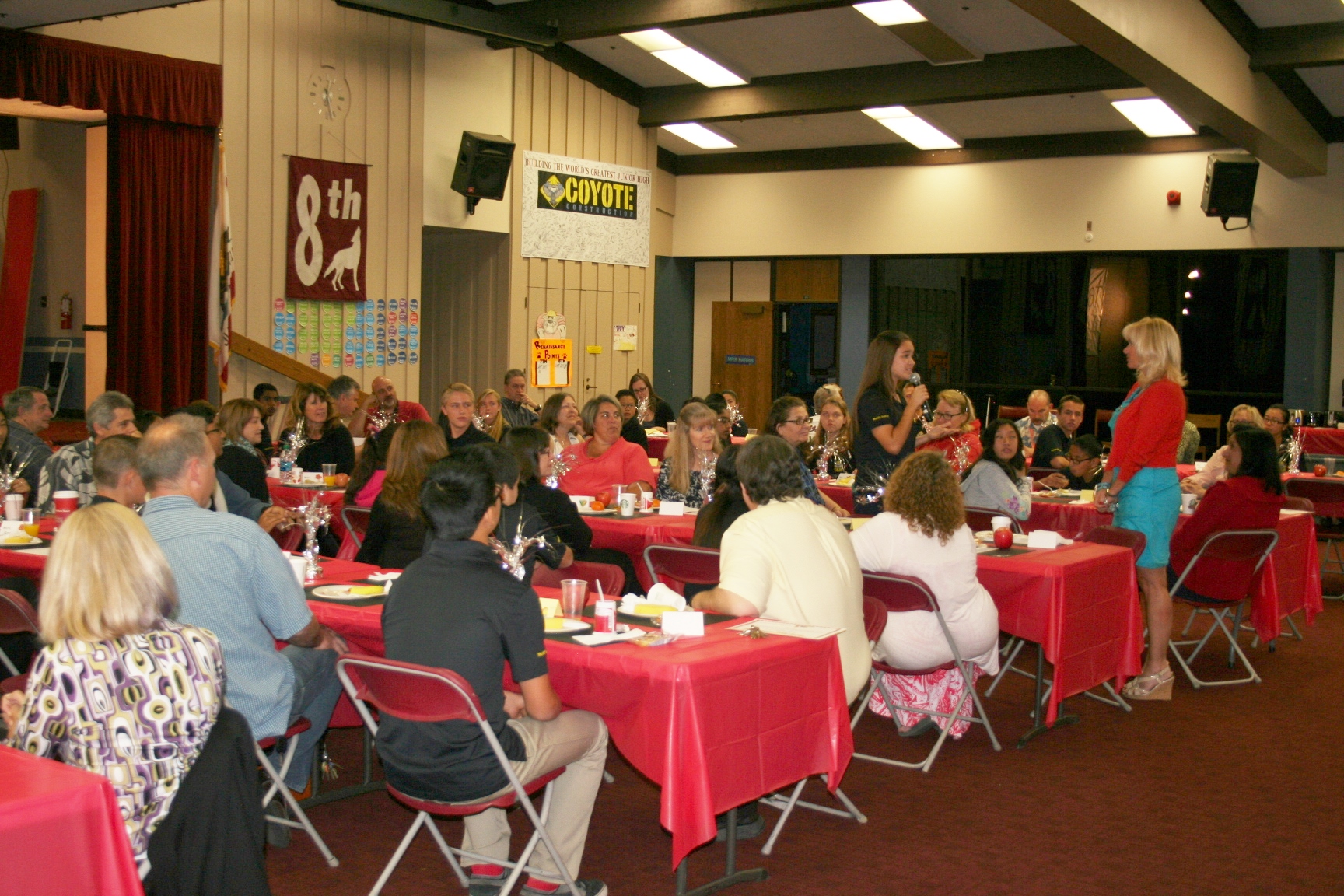 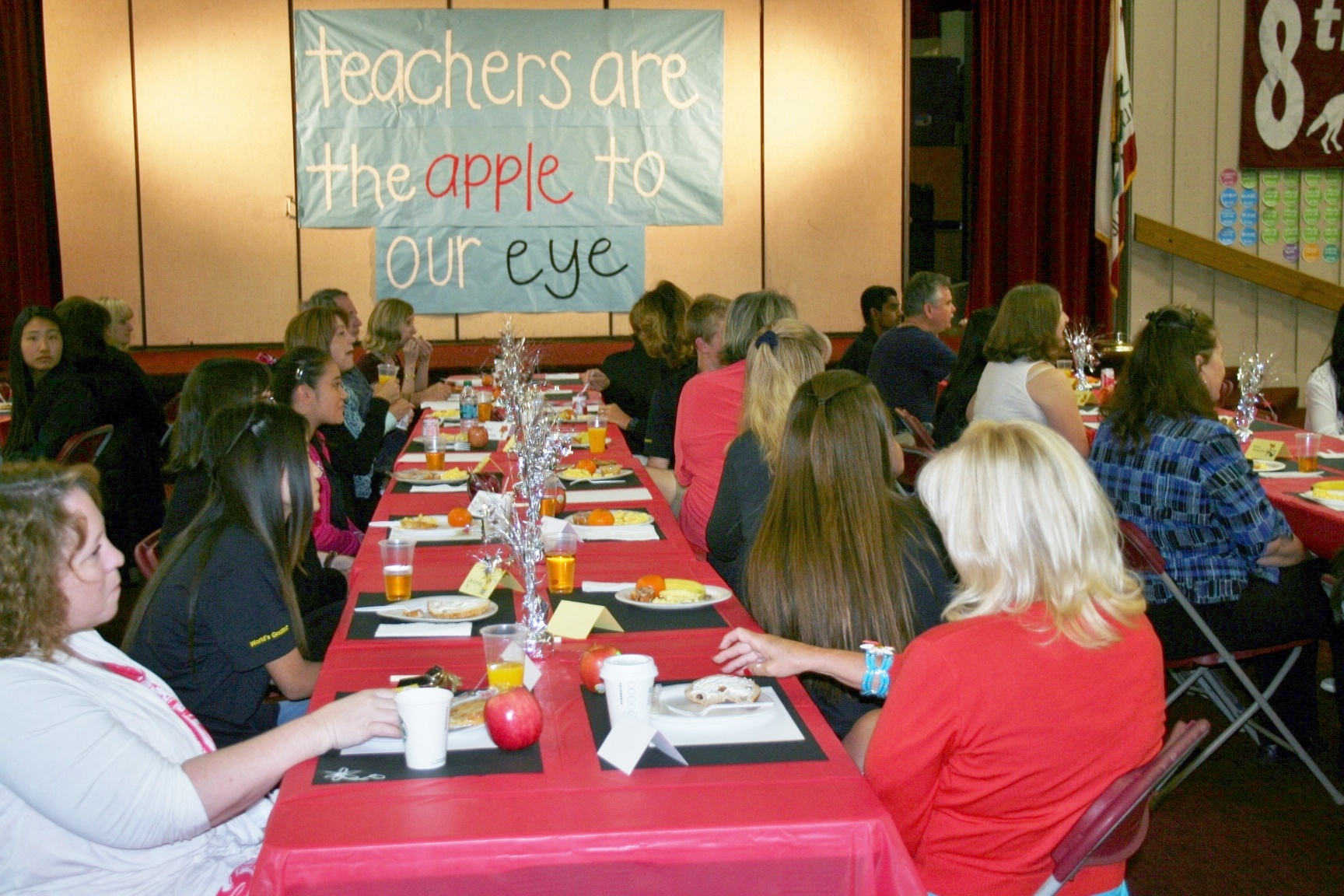 Breakfast with a Staff Member
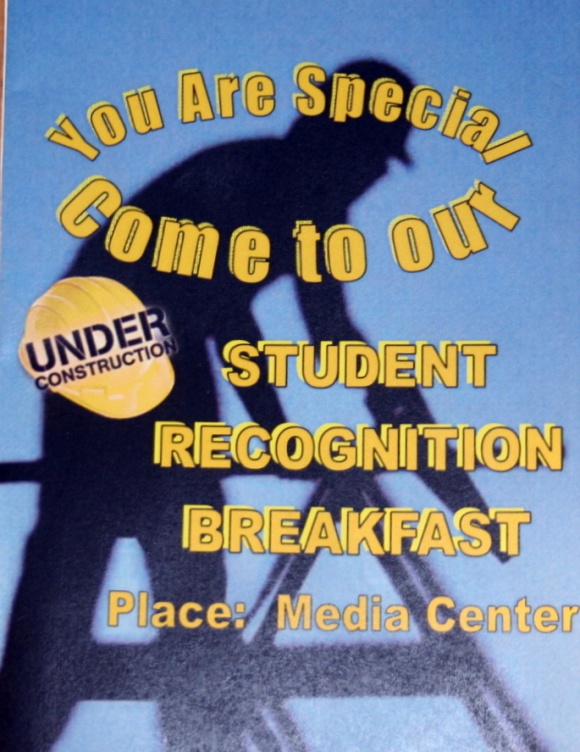 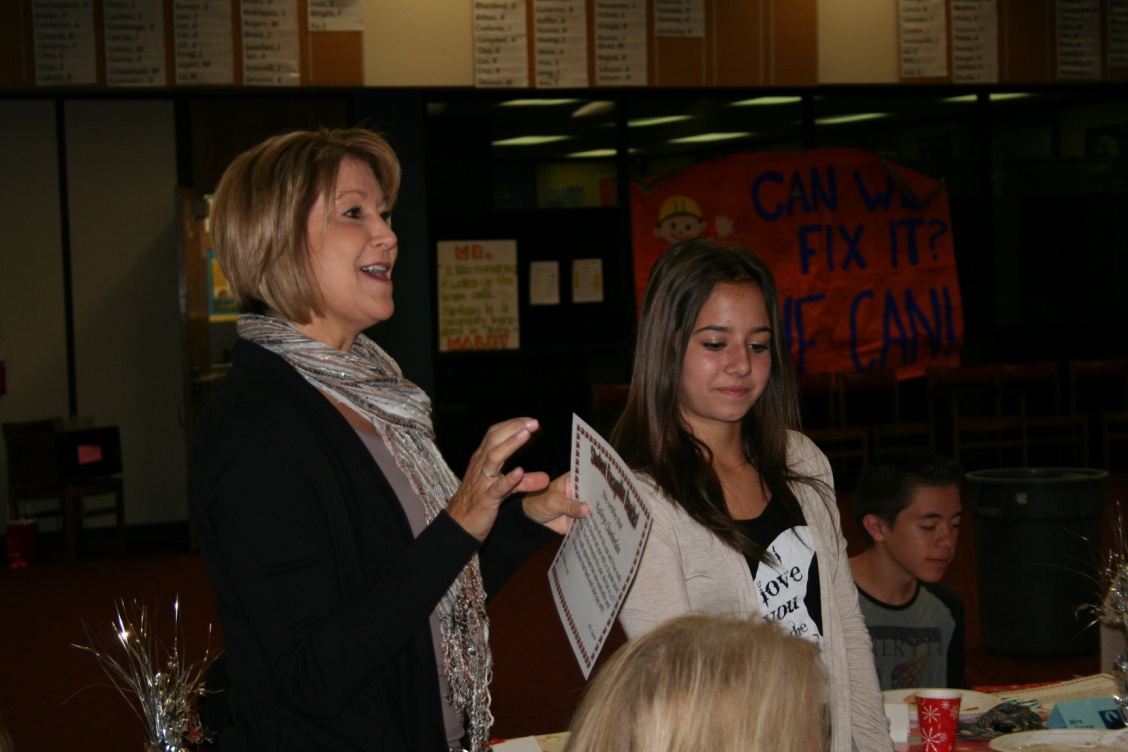 and lots of Smiles.
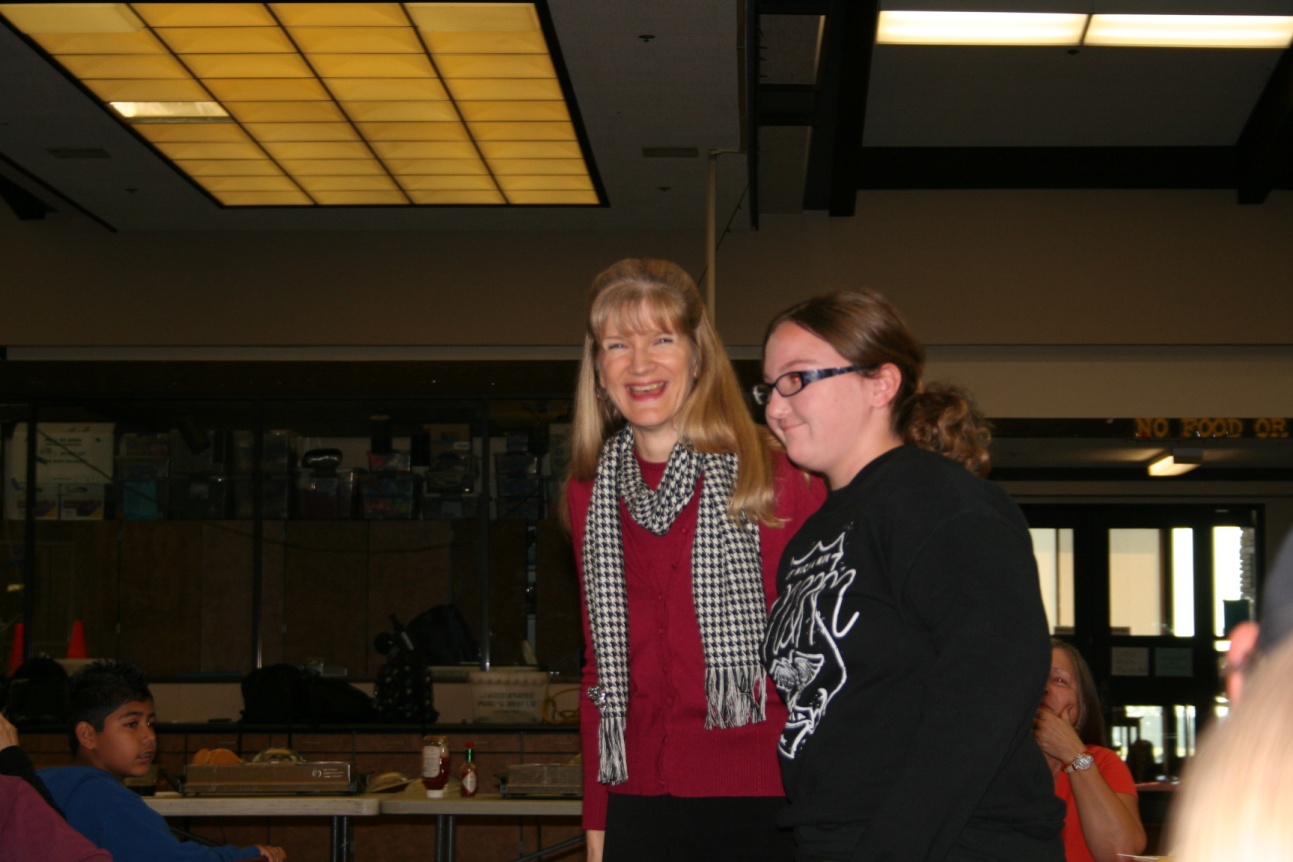 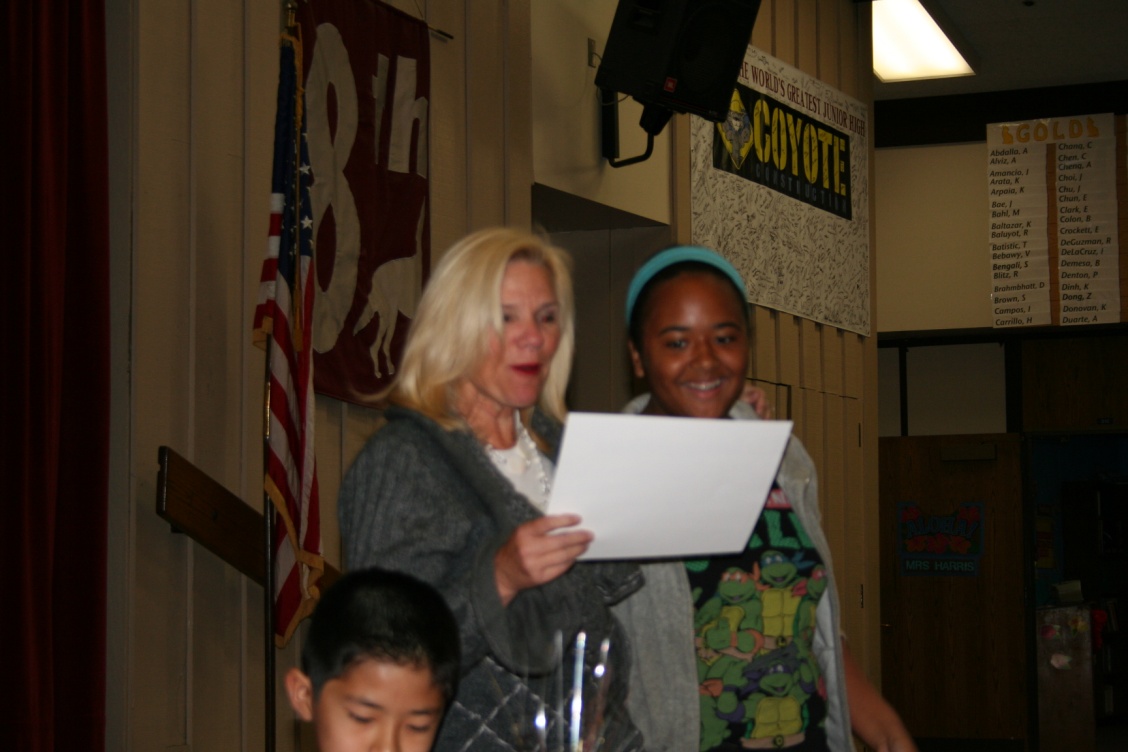 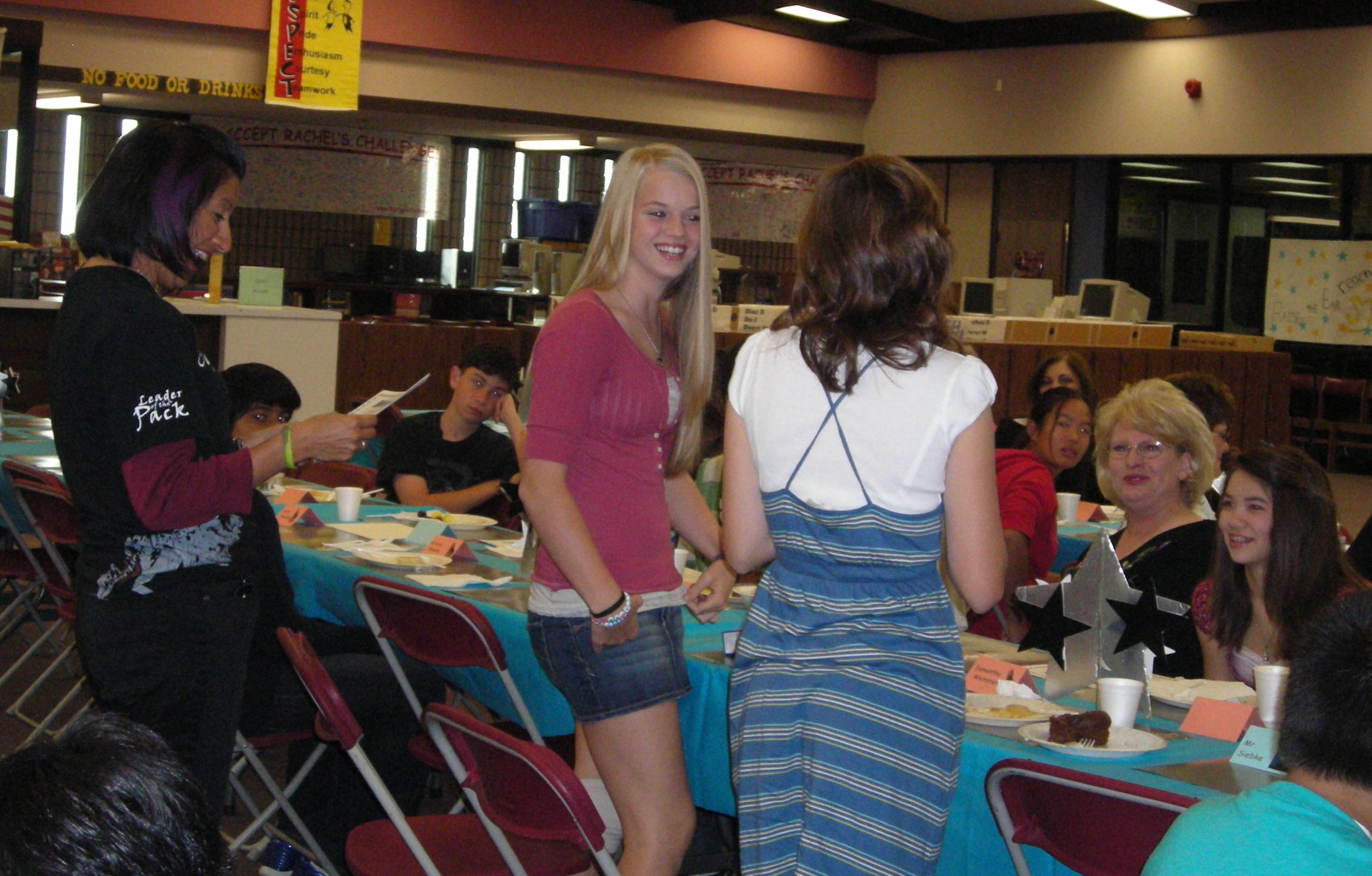 We produce three 
Renaissance Rallies each year.
This past year our themes were:

Disneyland

Grease

Coyote Choice Awards
Disneyland
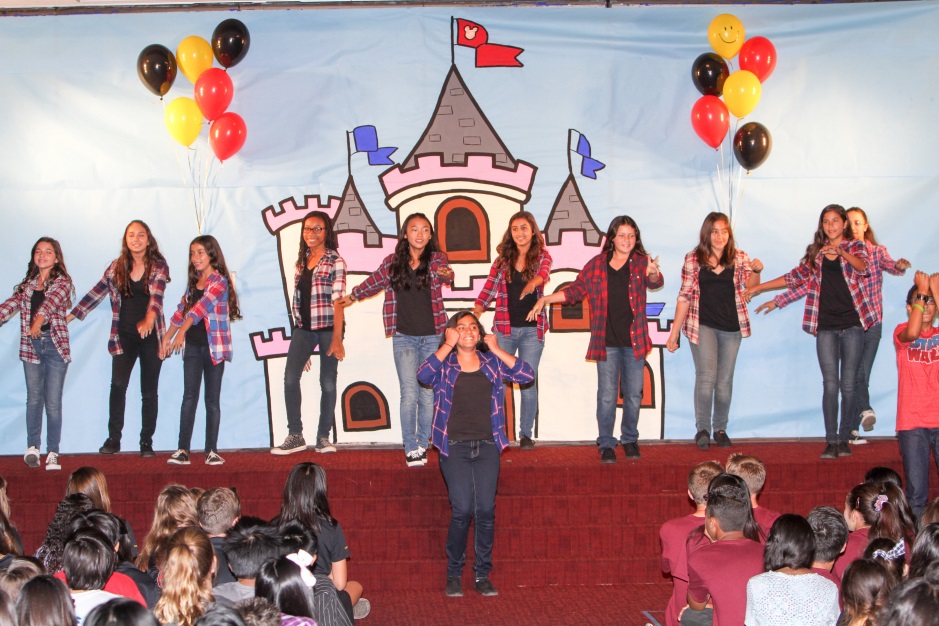 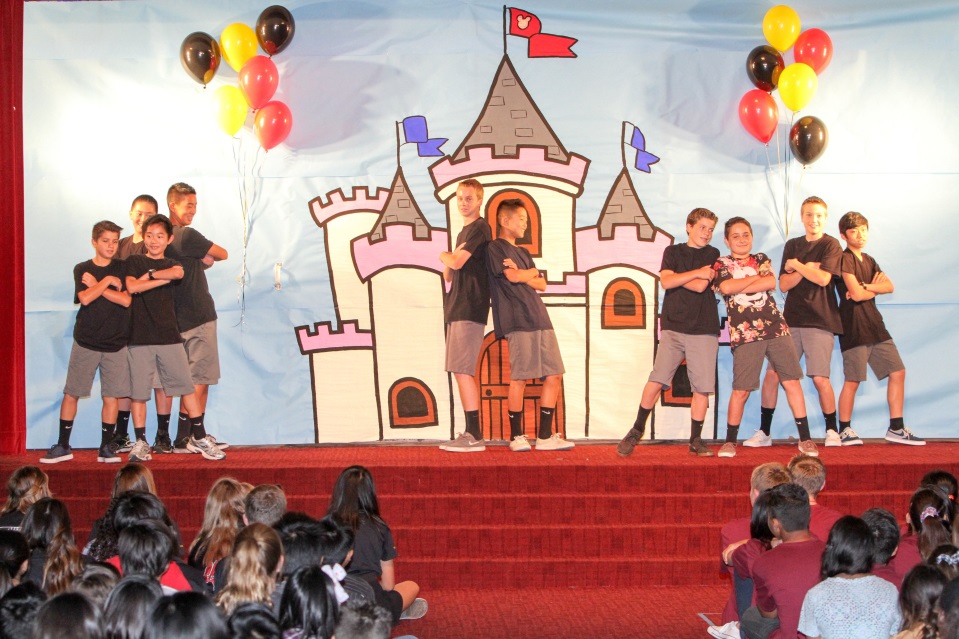 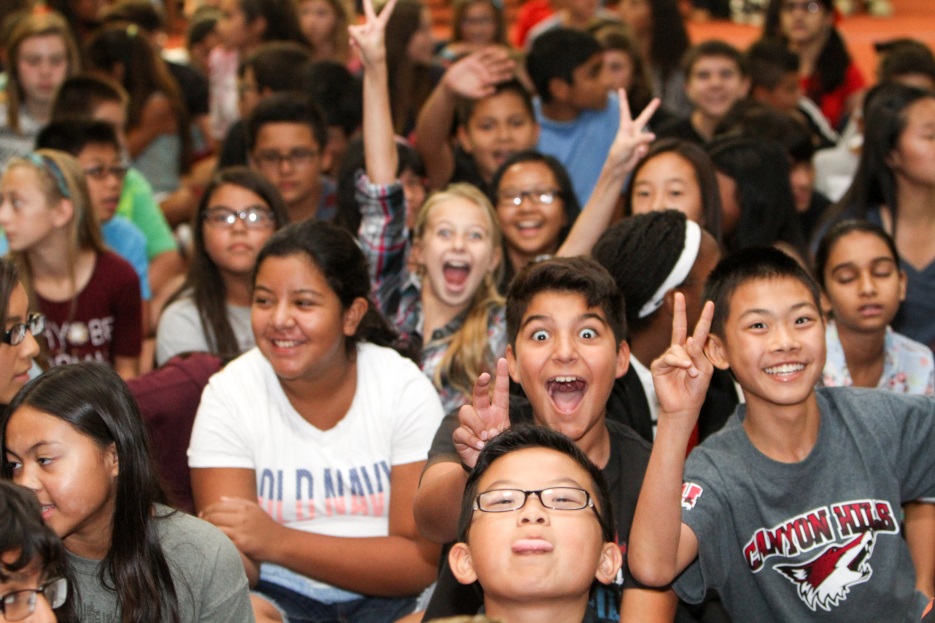 Disneyland
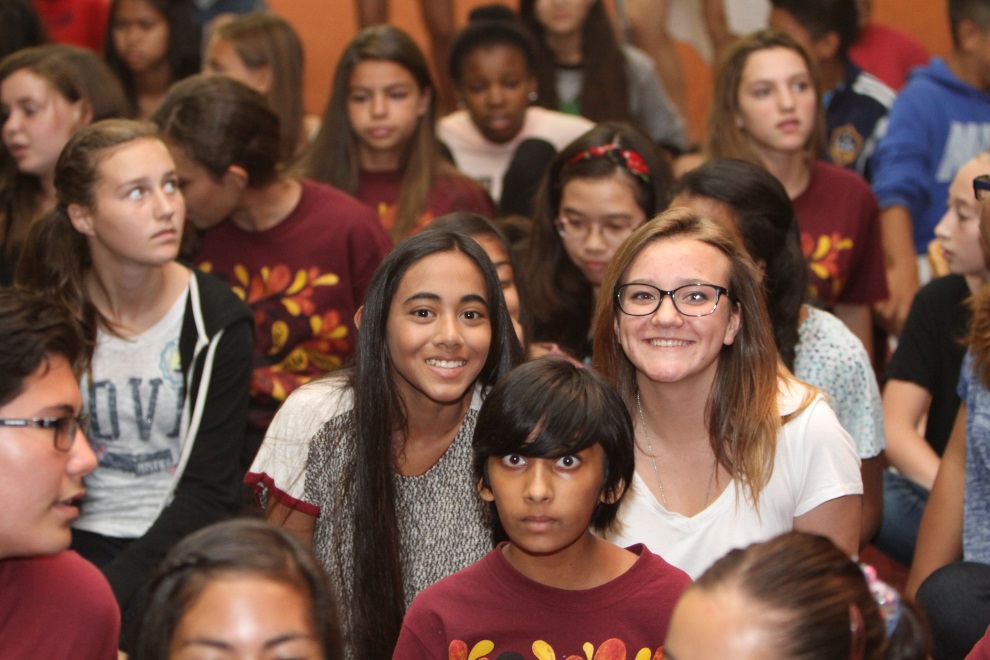 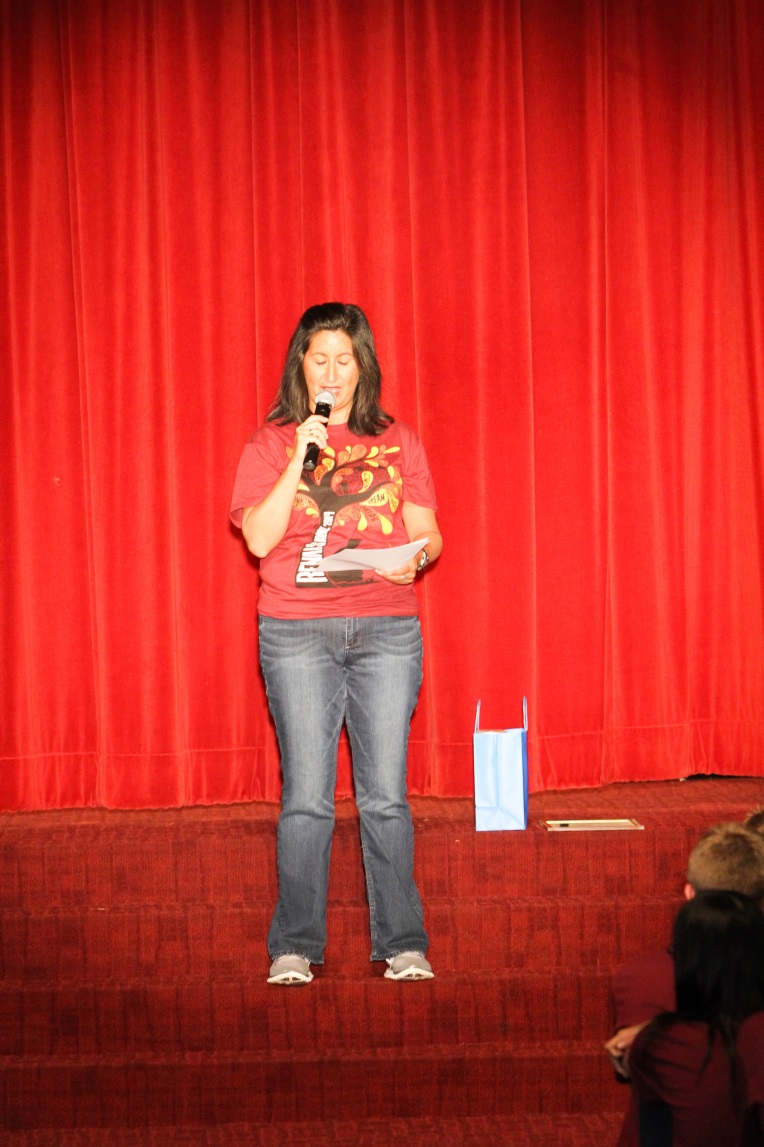 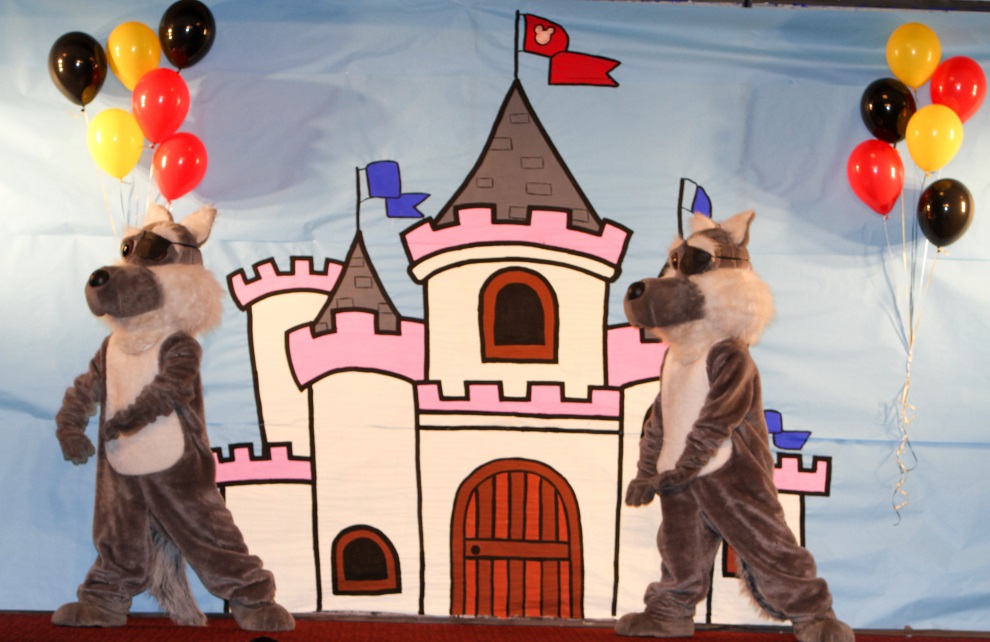 GREASE
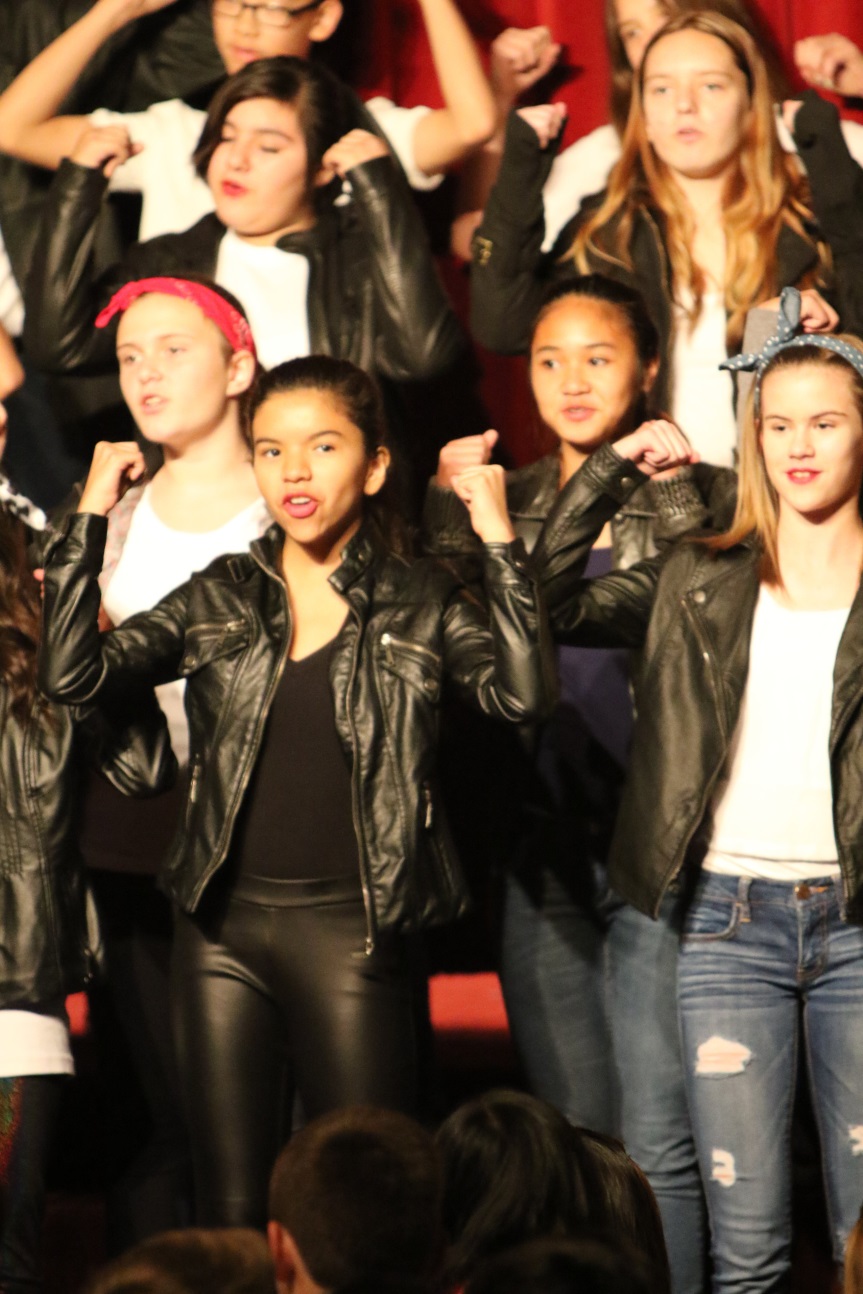 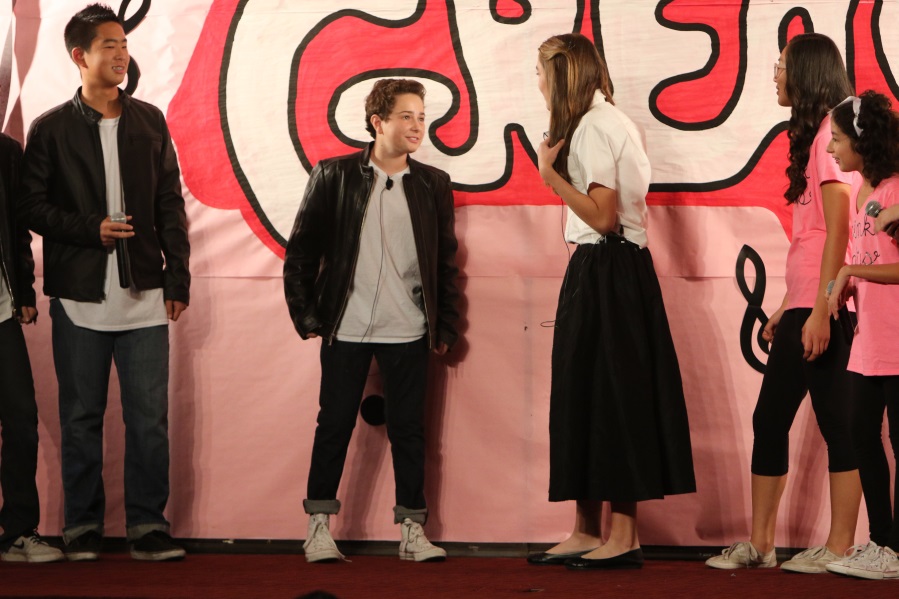 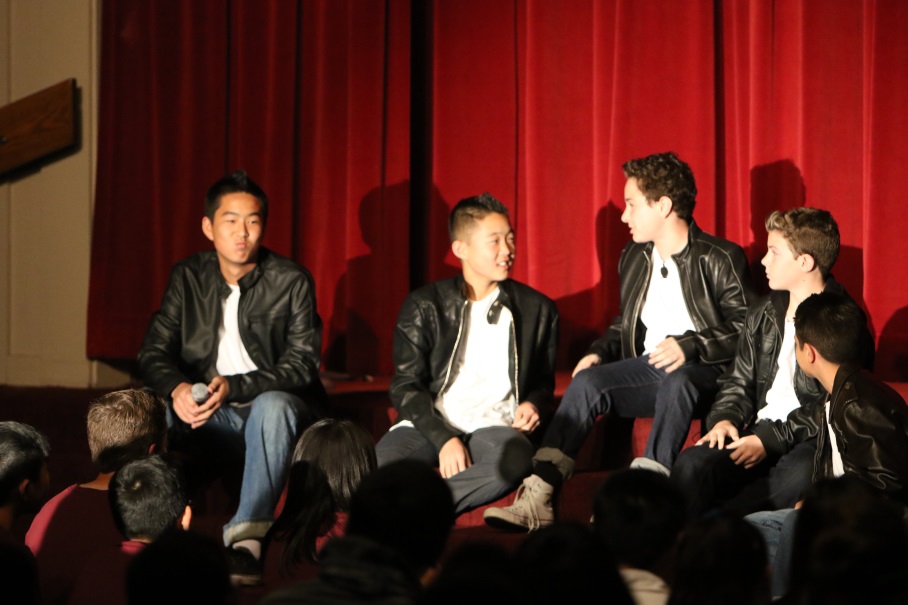 Rallies from past years
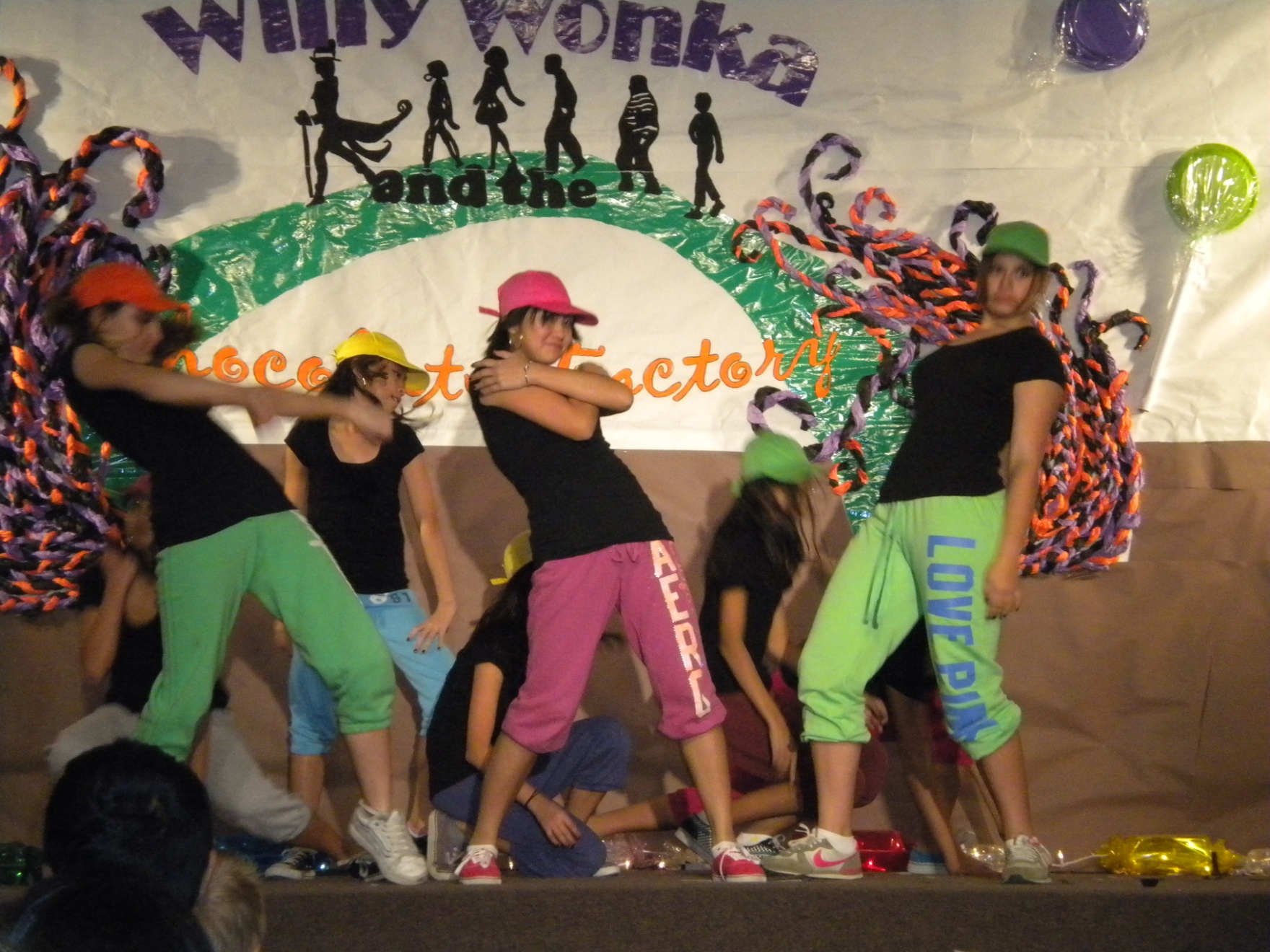 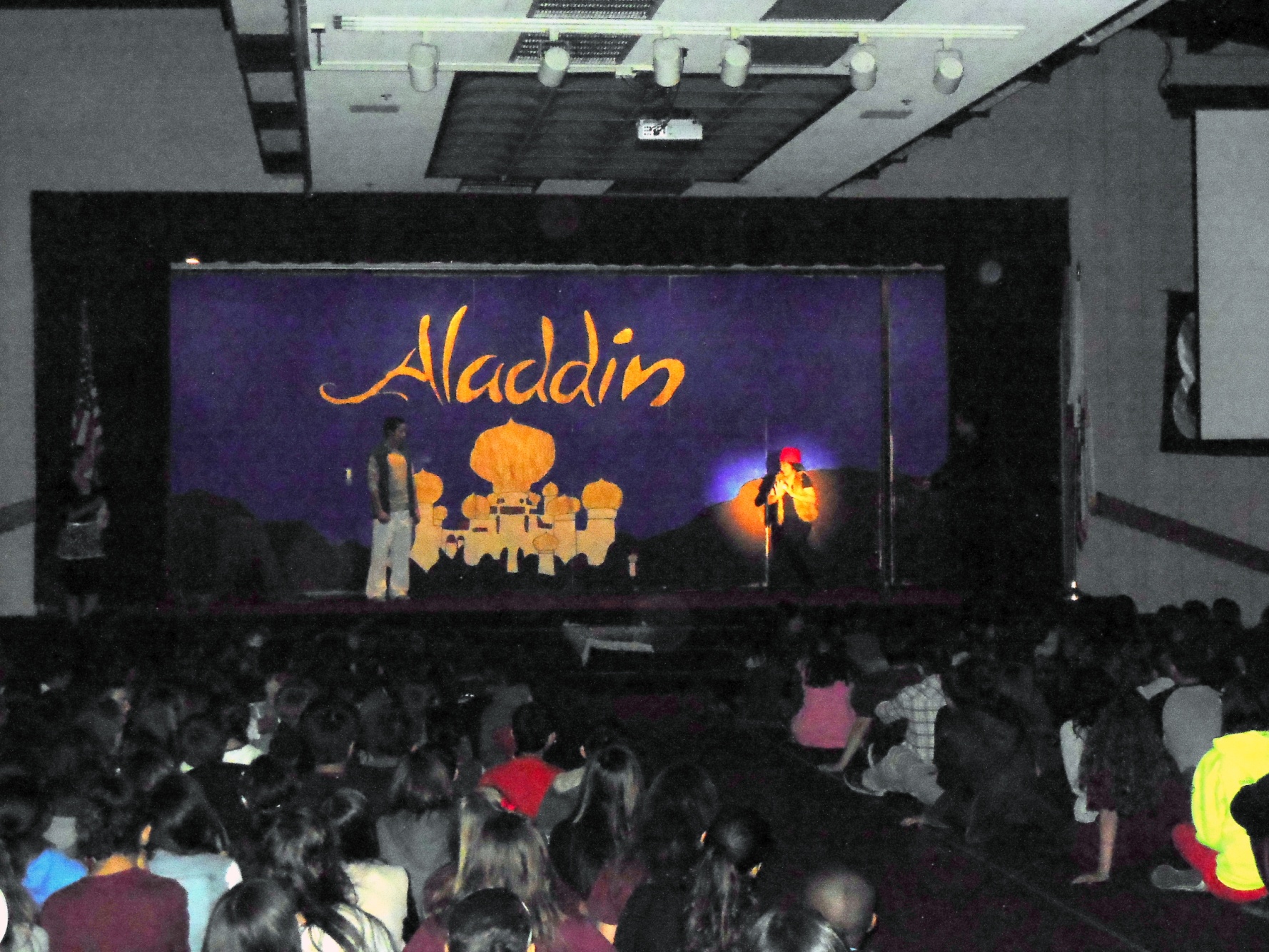 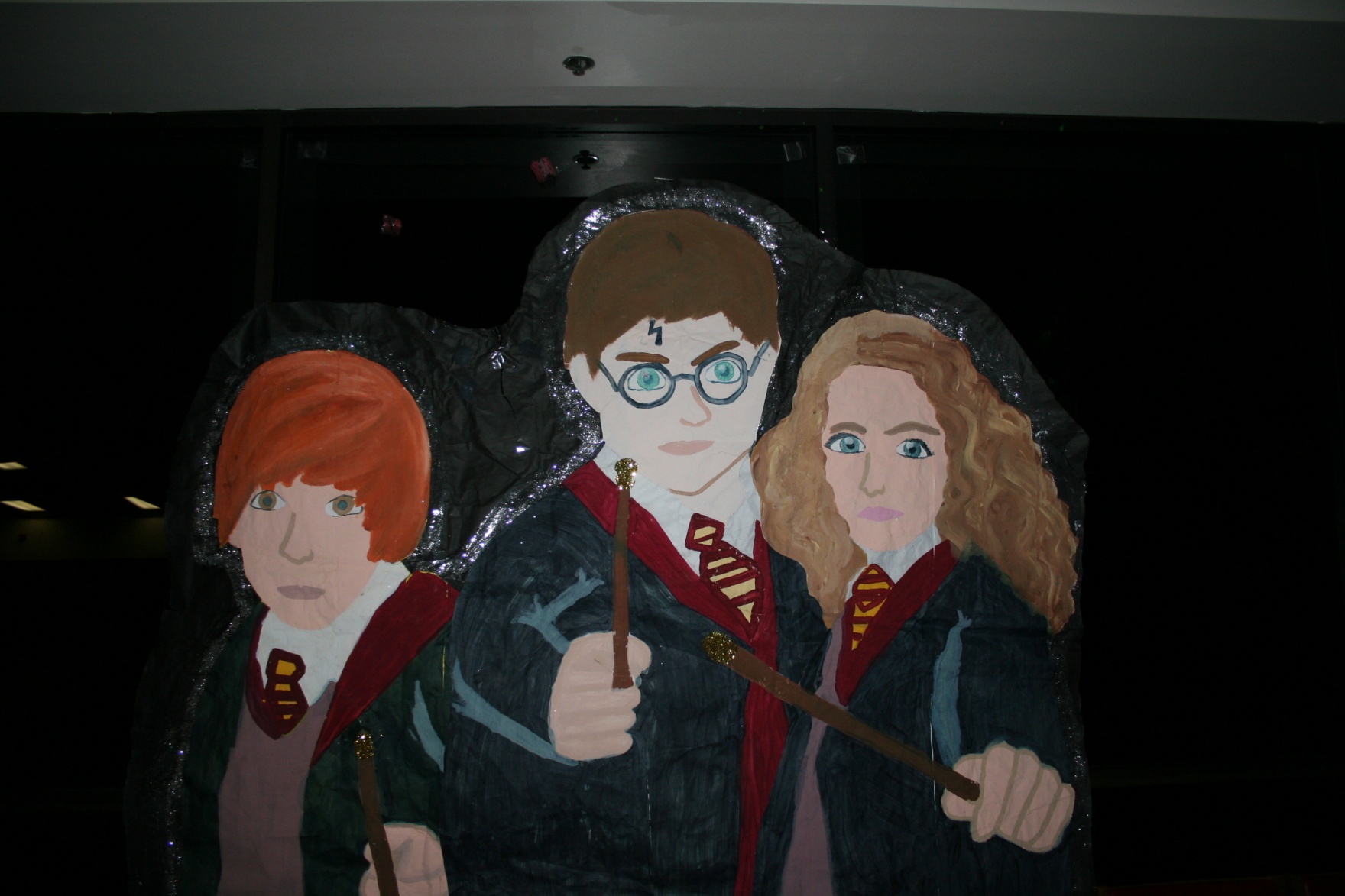 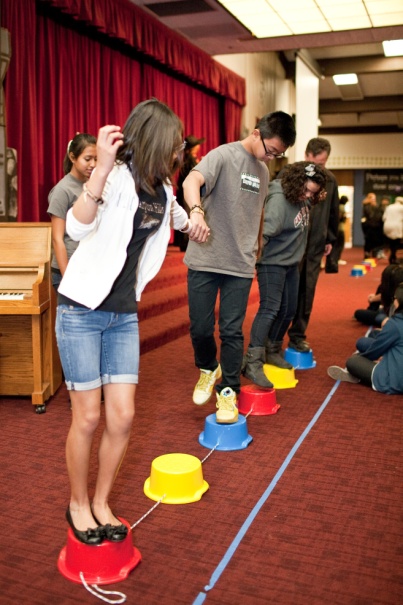 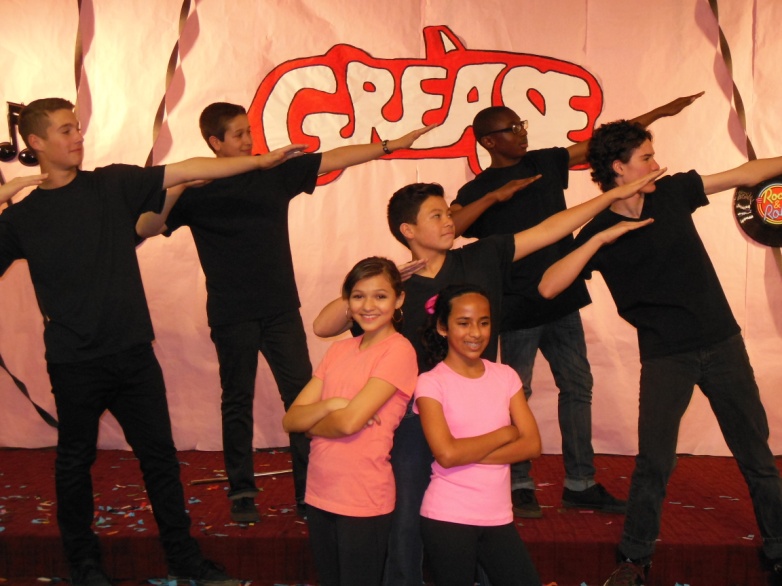 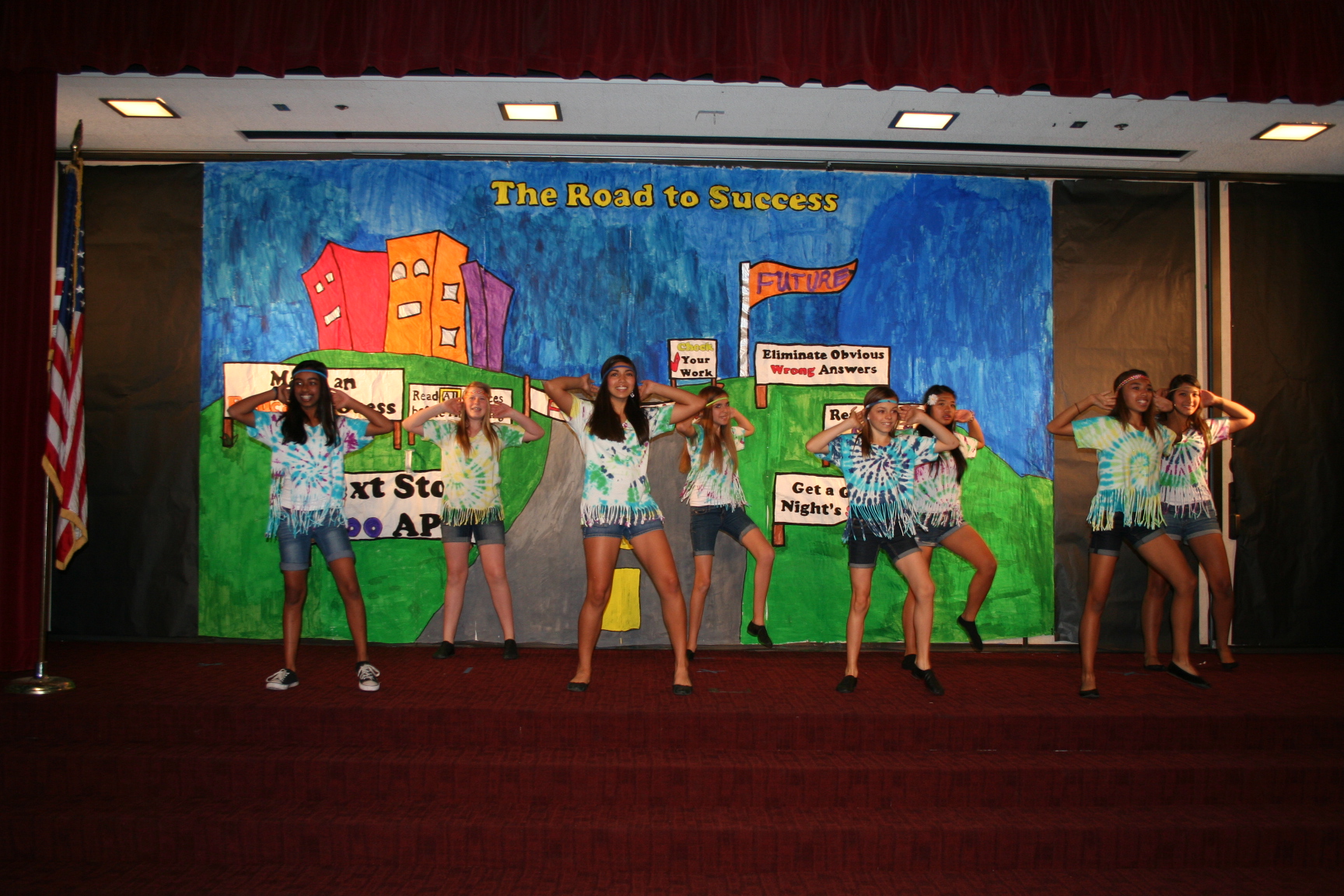 Rallies from past years
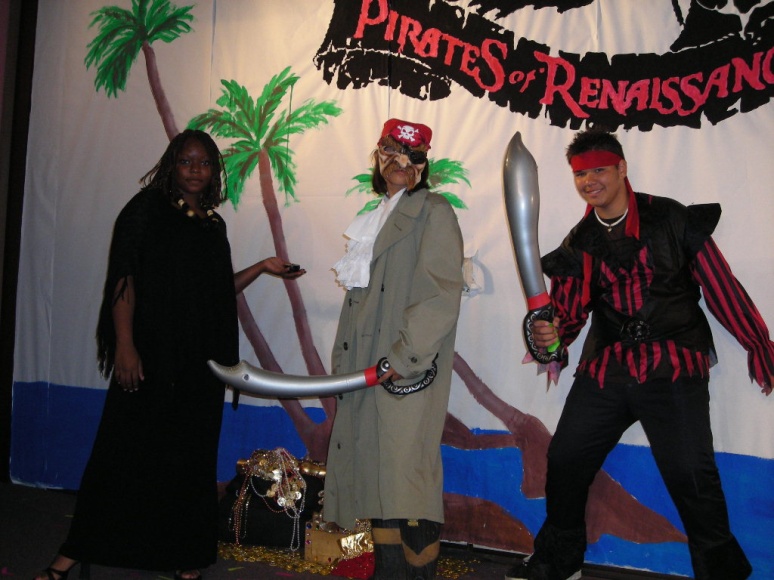 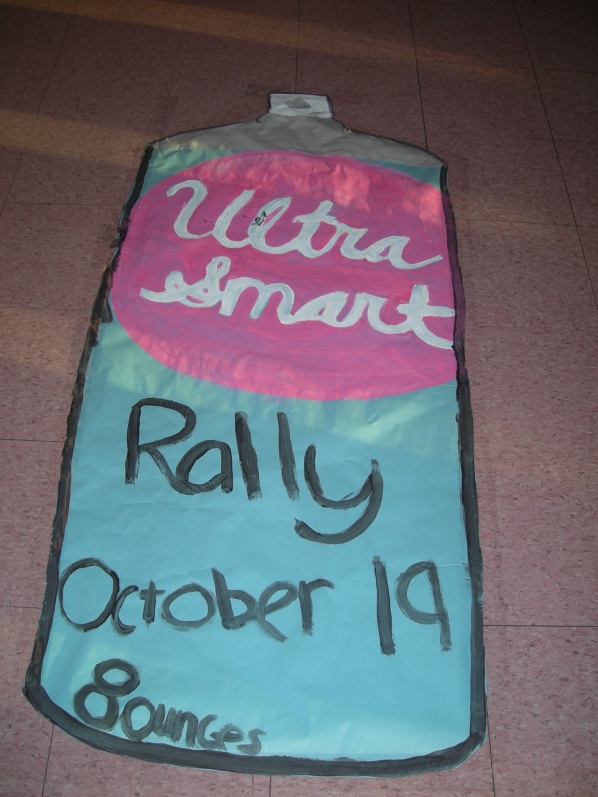 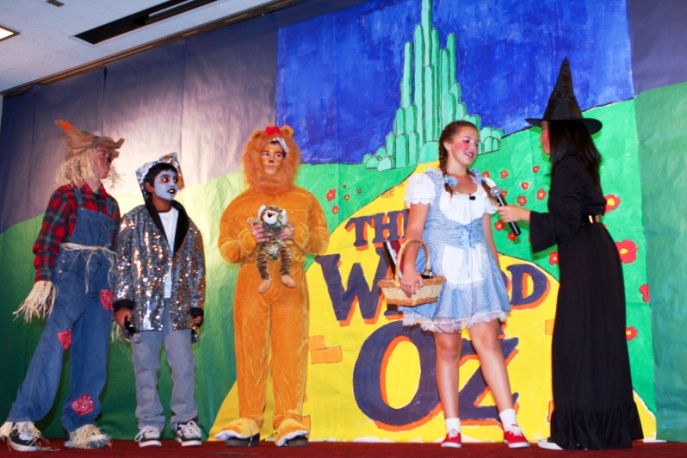 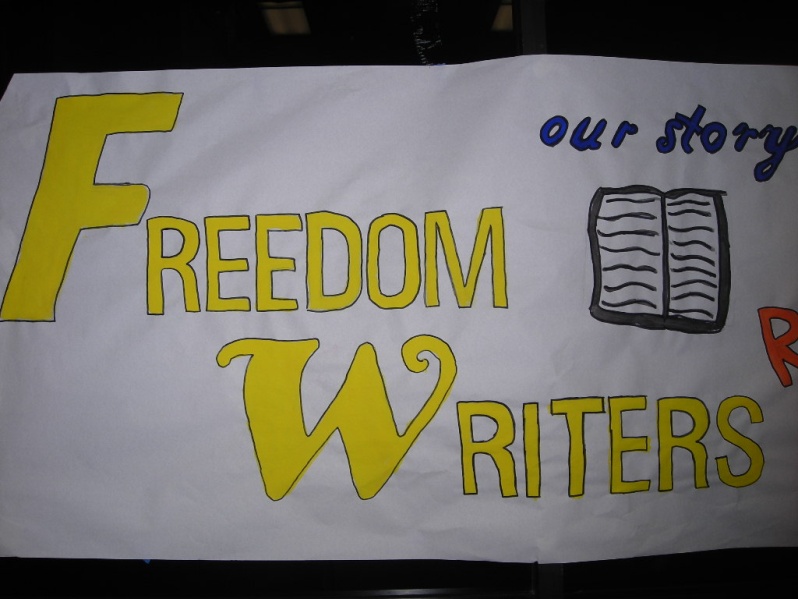 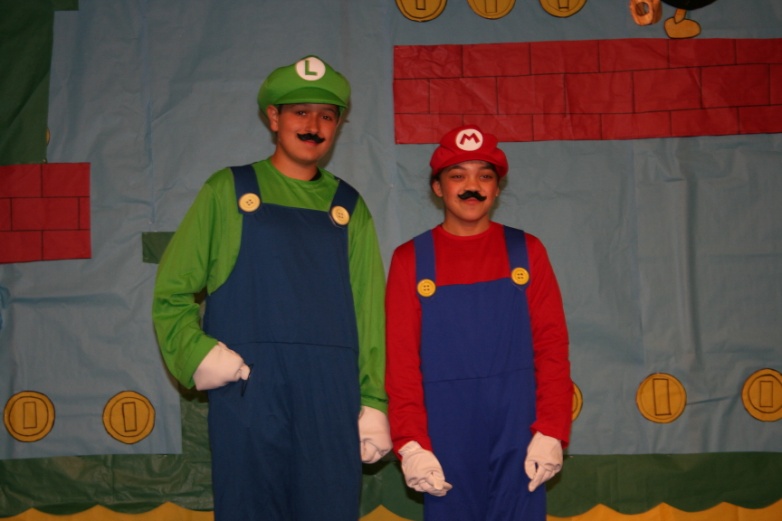 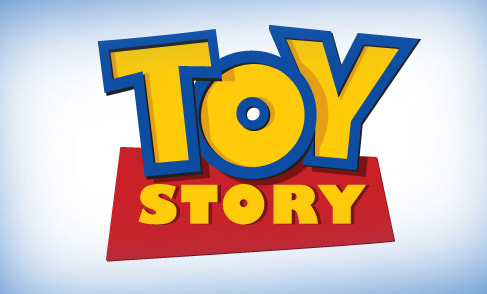 We also have Motivational Speakers 
like Keith Hawkins and Tyler Durman
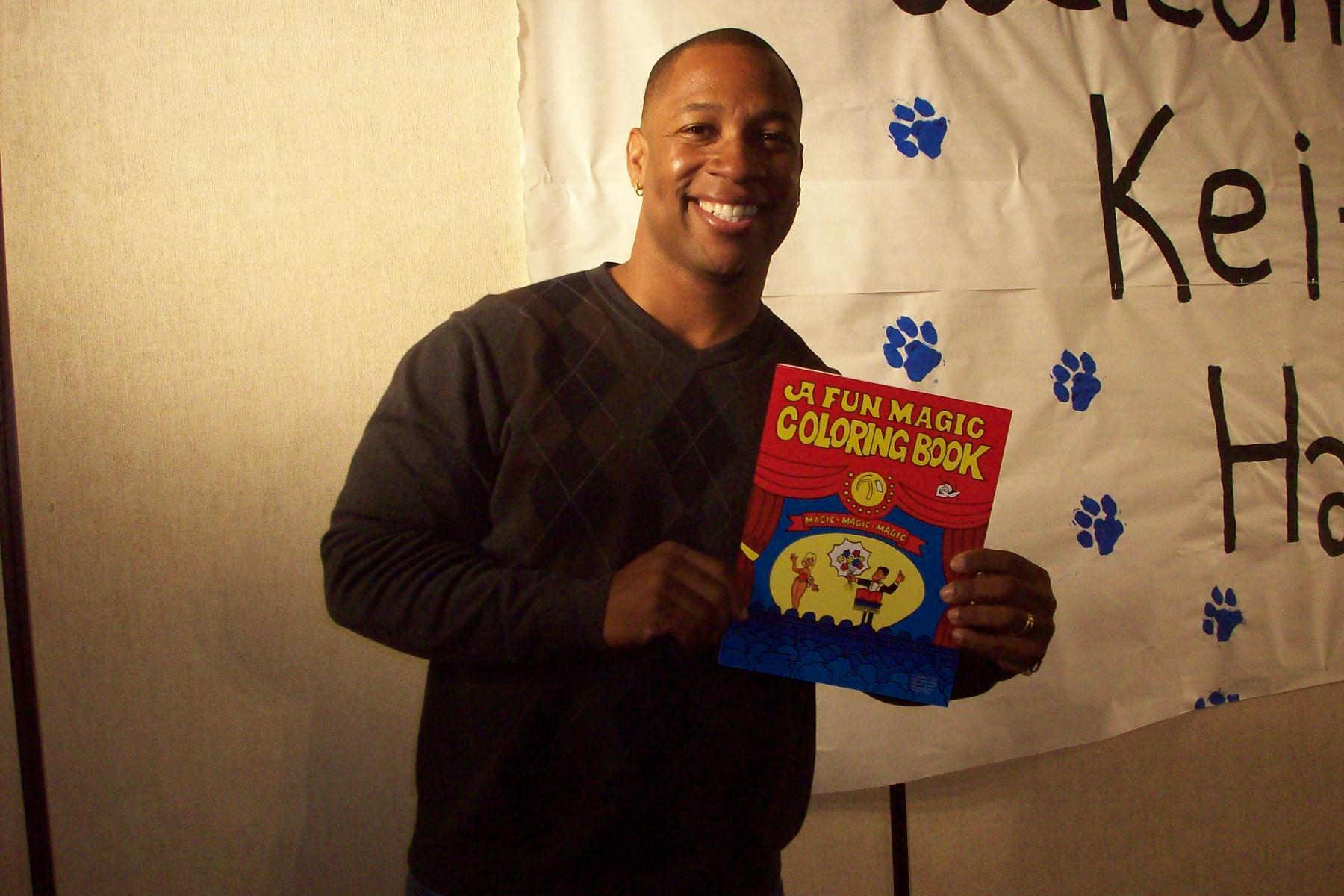 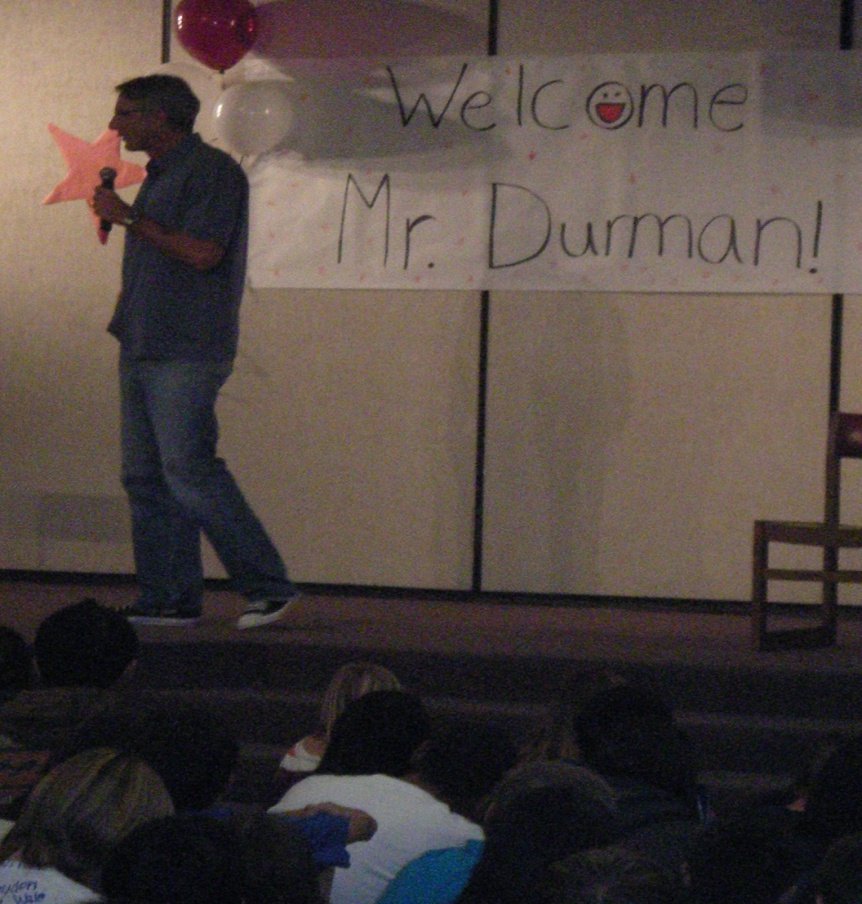 And Inspirational Assemblies
 like Rachel’s Challenge
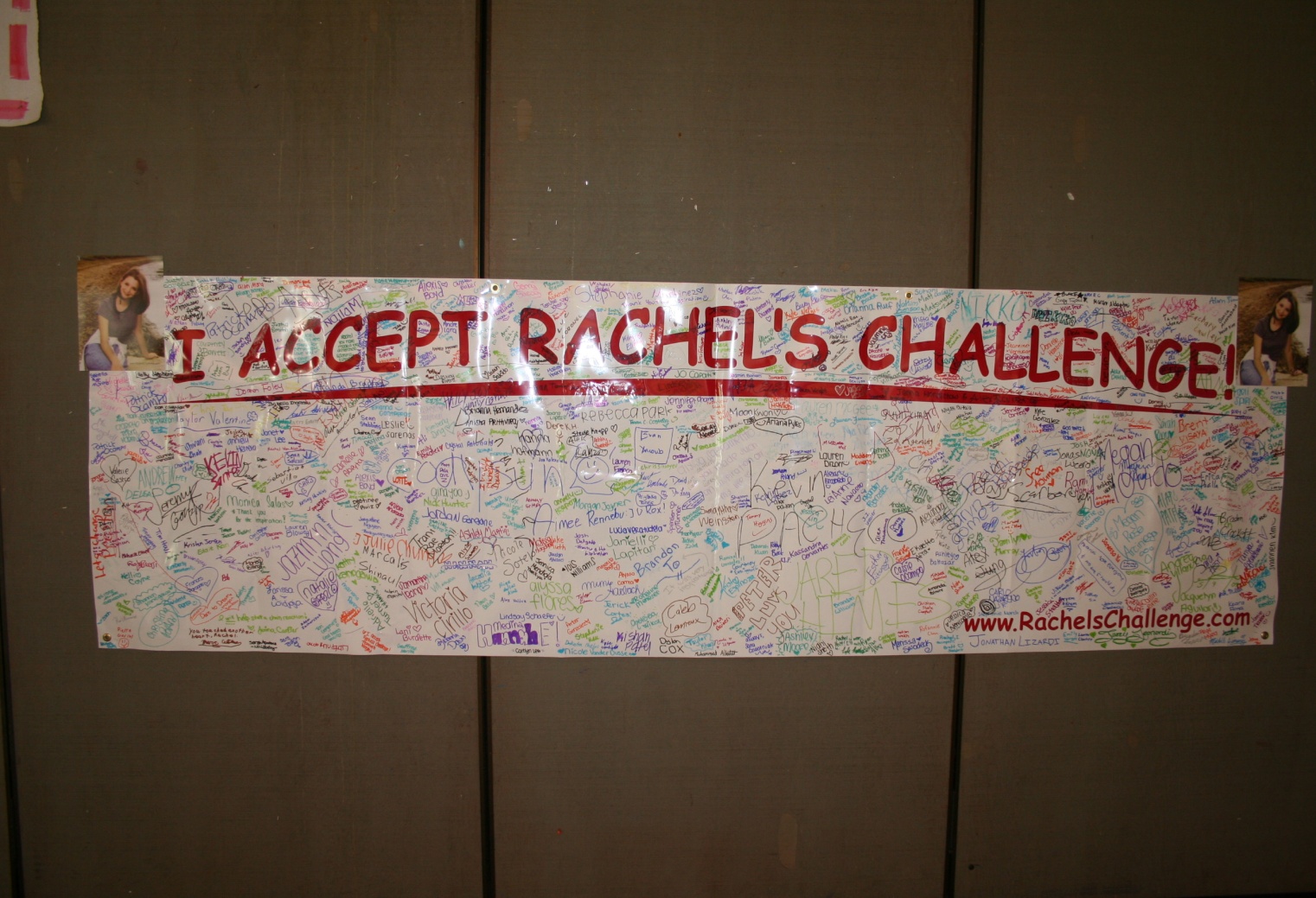 Canyon Hills also has
 lots  of Clubs and Activities too.
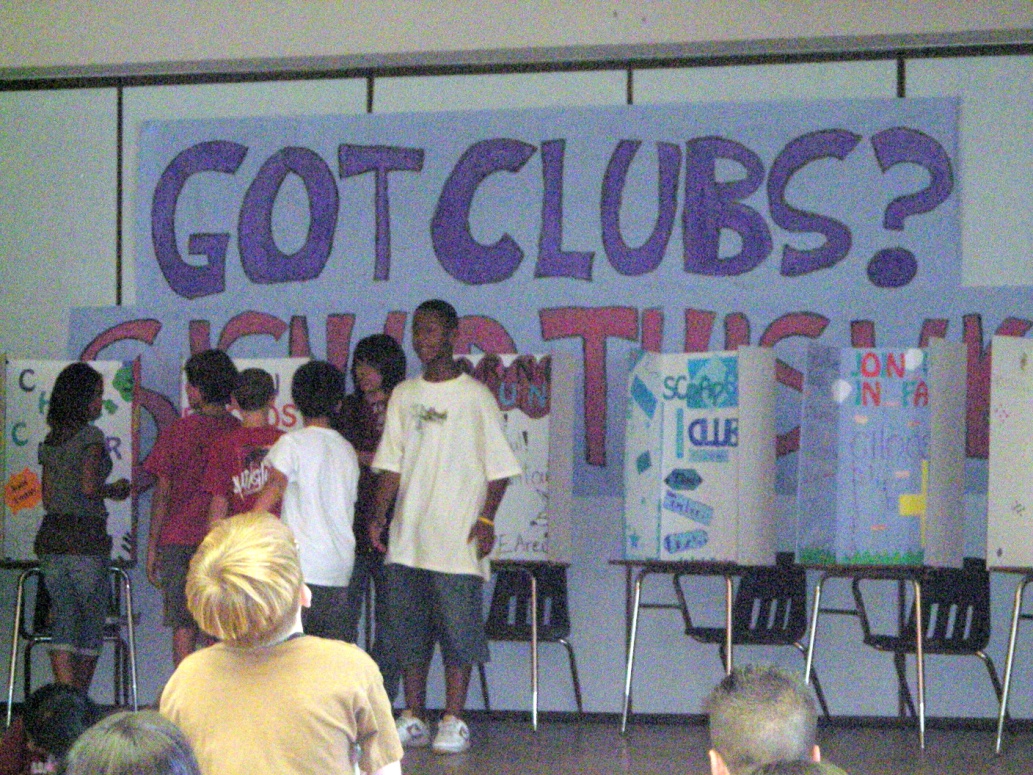 We encourage students 
to get involved!
Tennis Club
Anime Club
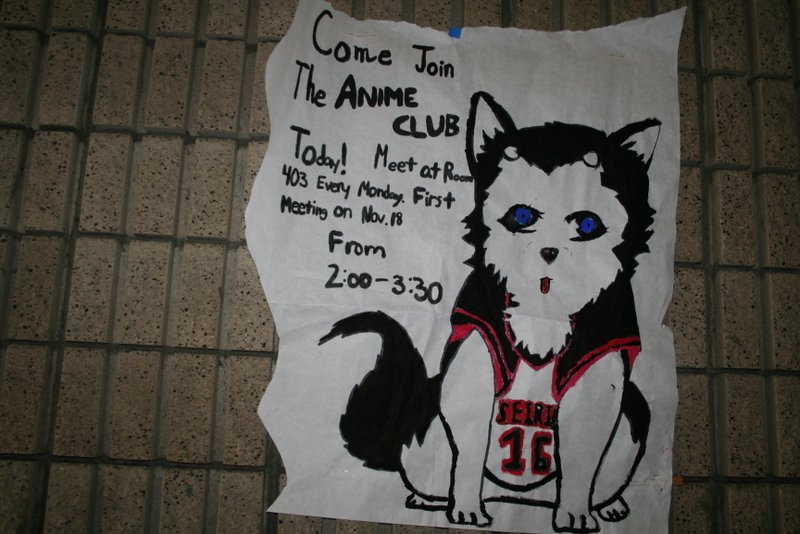 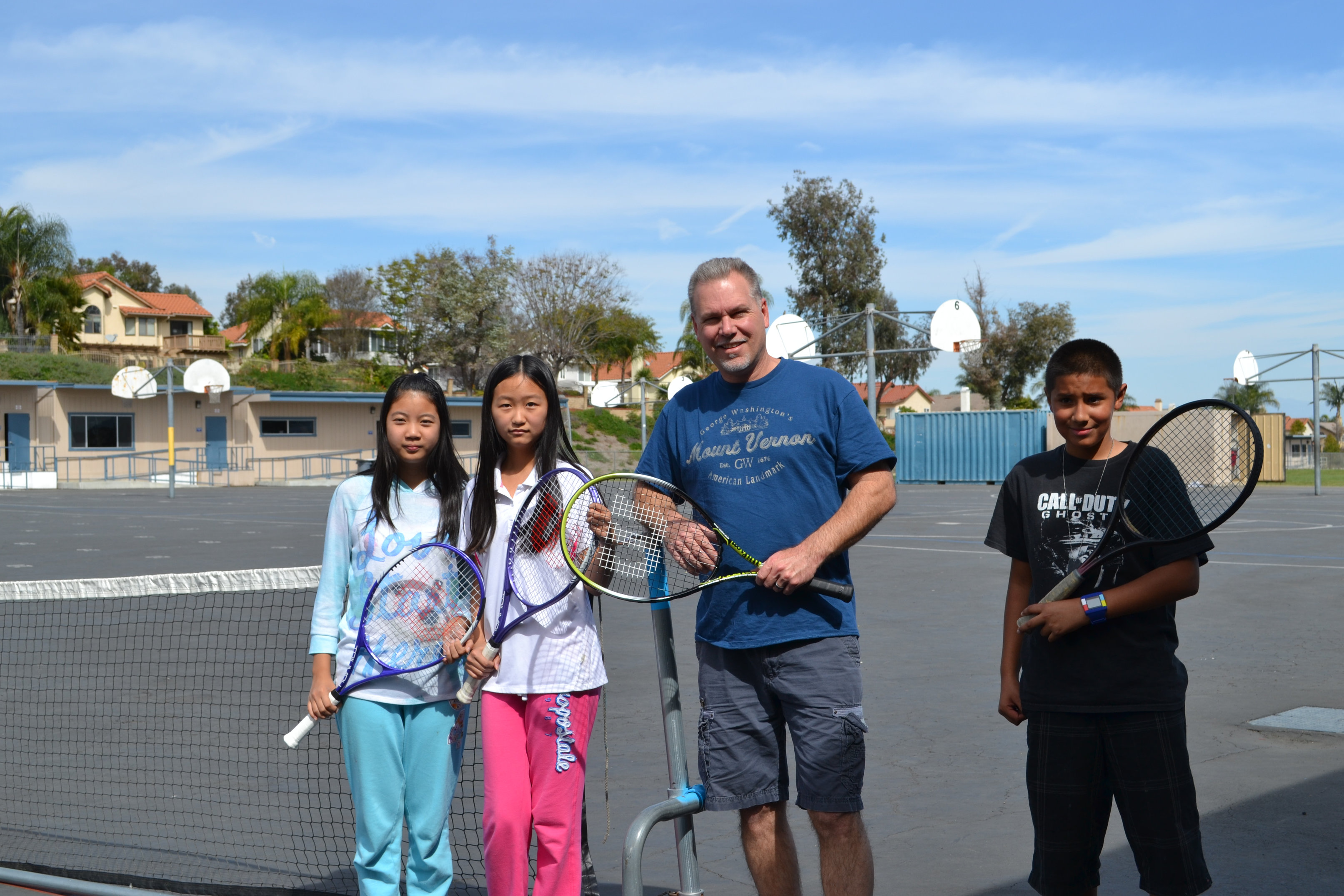 Christian Club
Color Guard
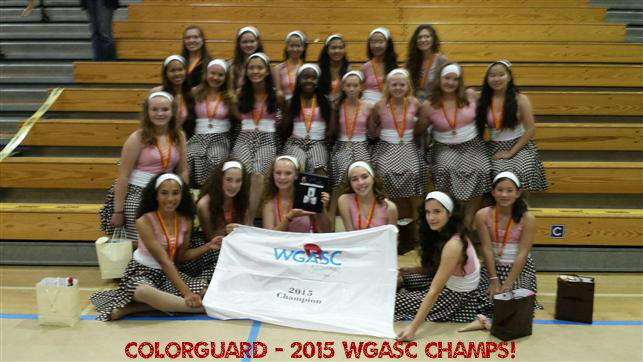 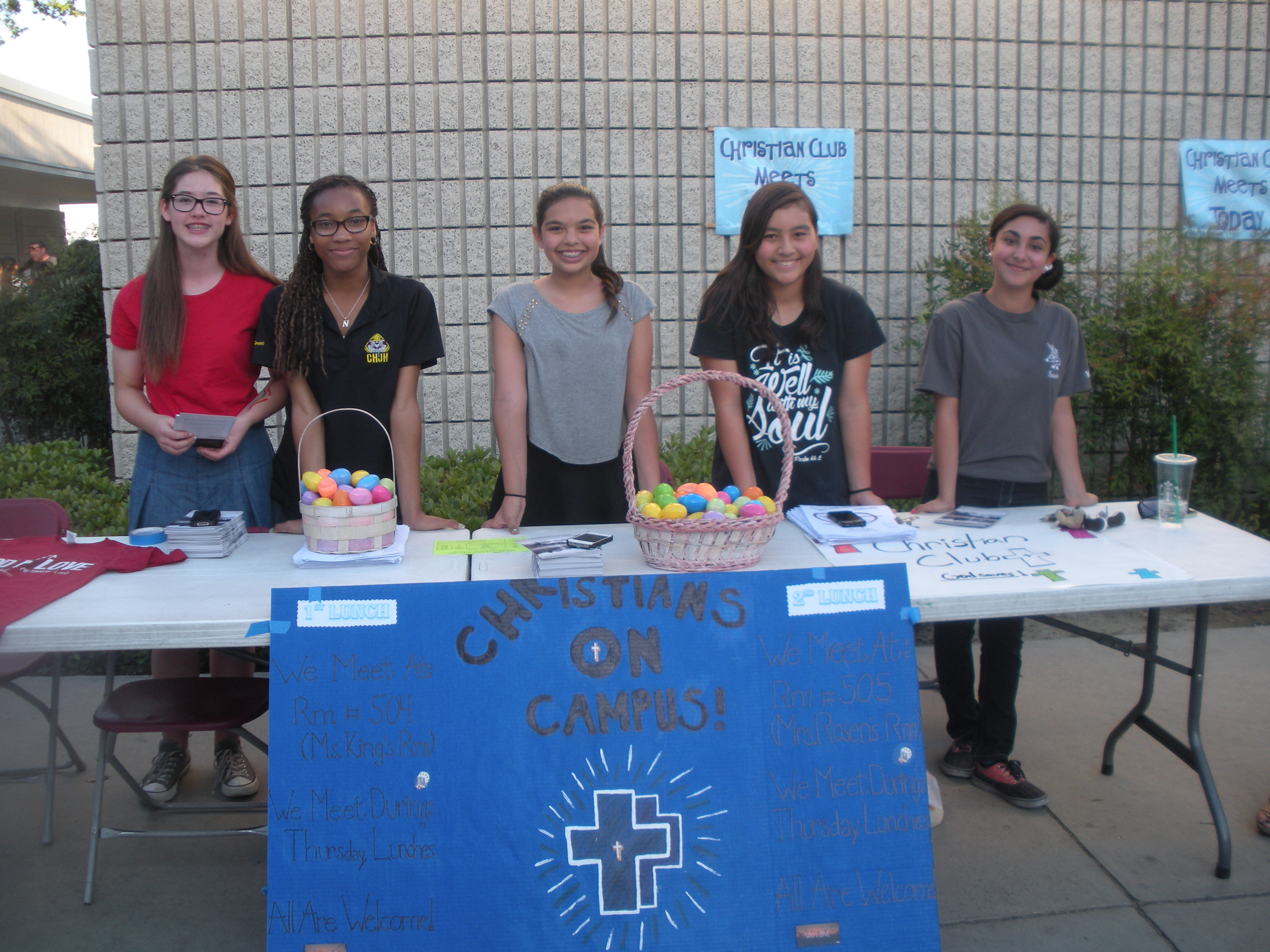 Culinary Cooking 
Club
Debate Club
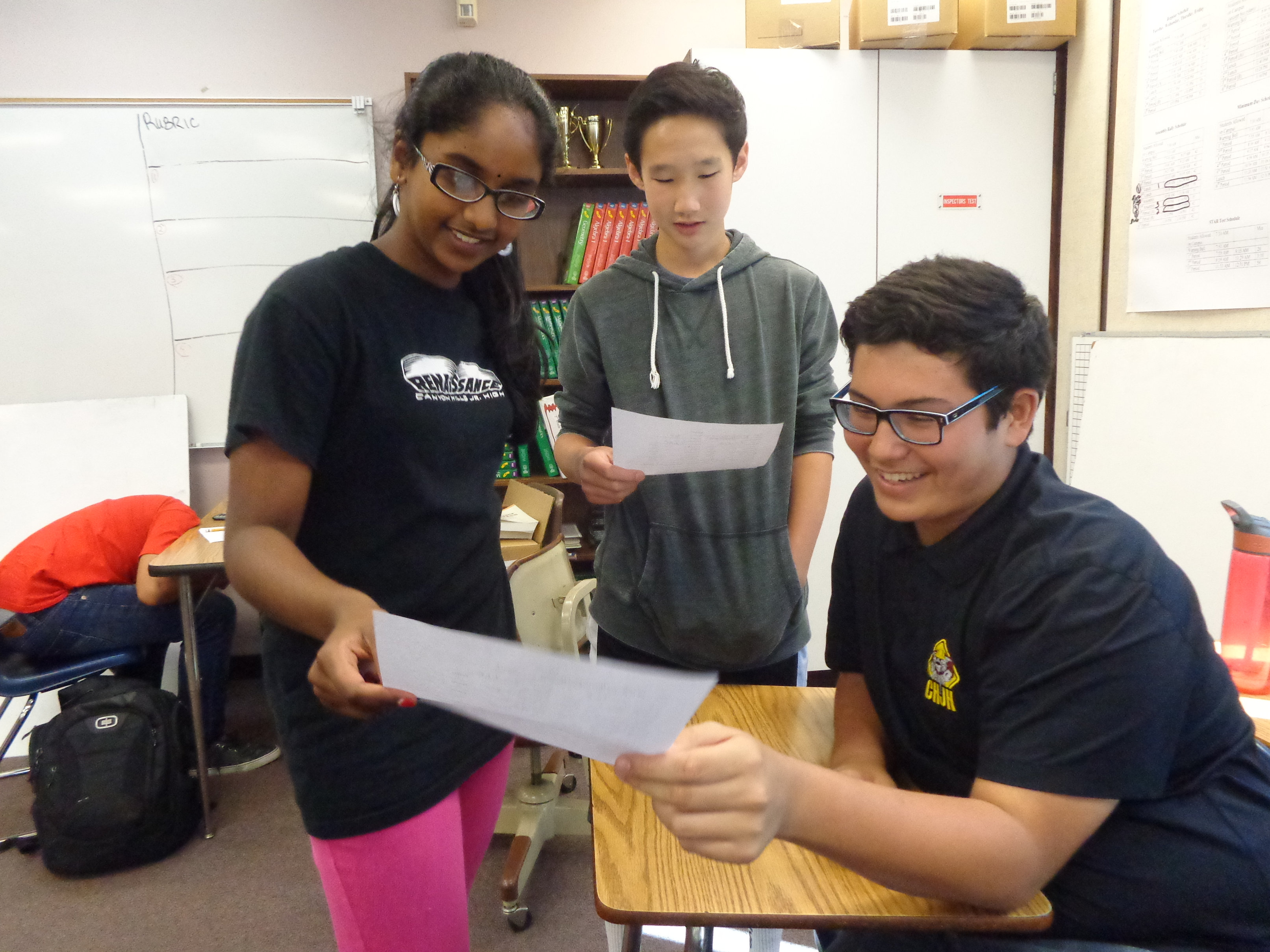 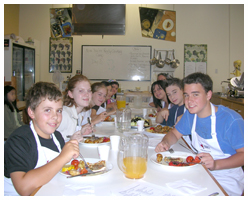 Drumline
FBLA
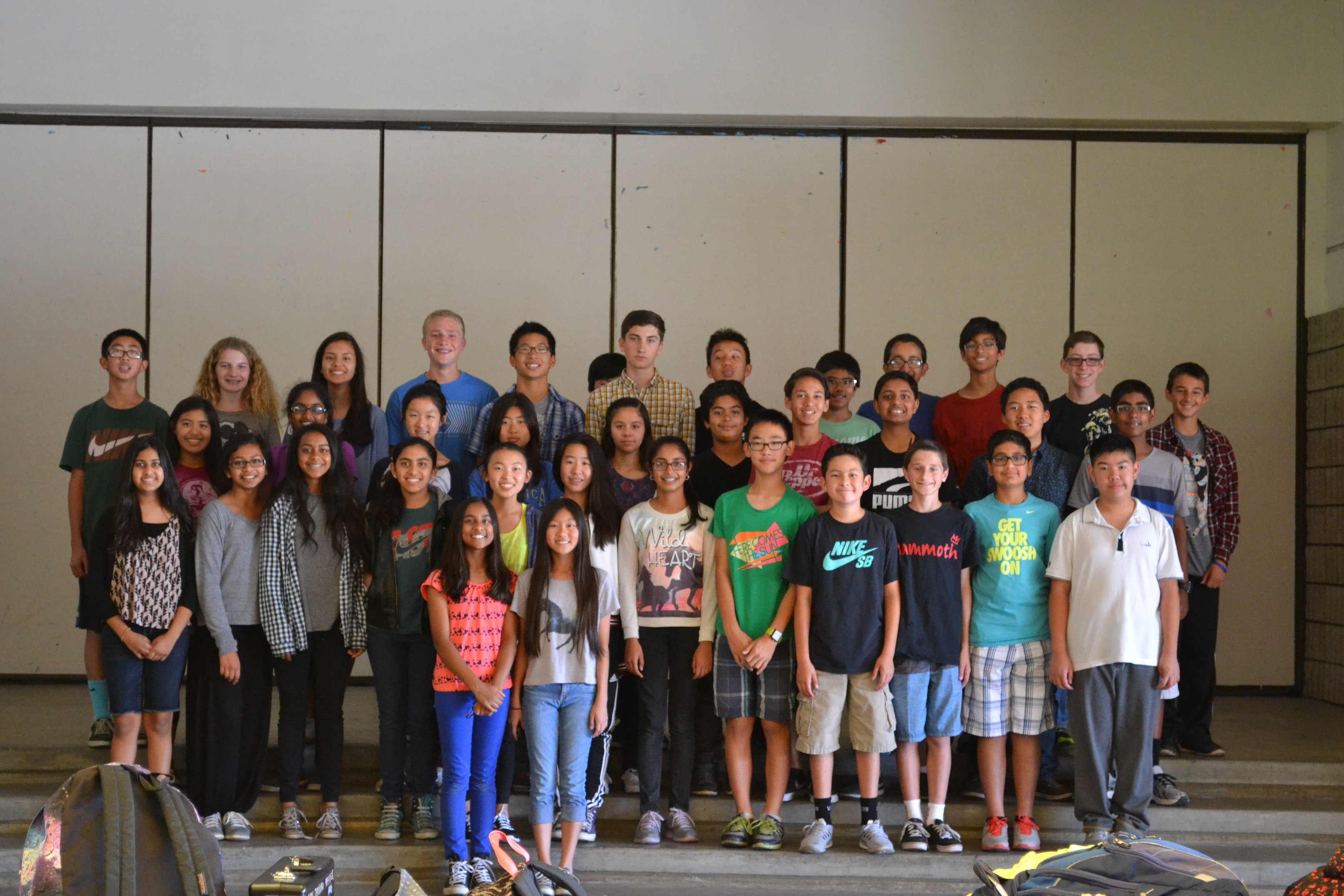 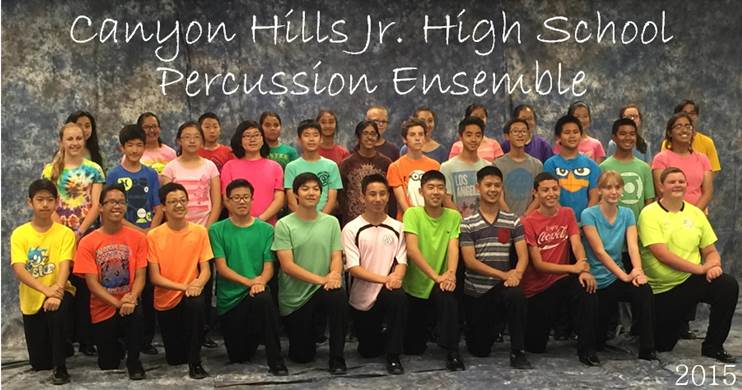 Indian Culture
 Club
Go Green or Go 
Home Club
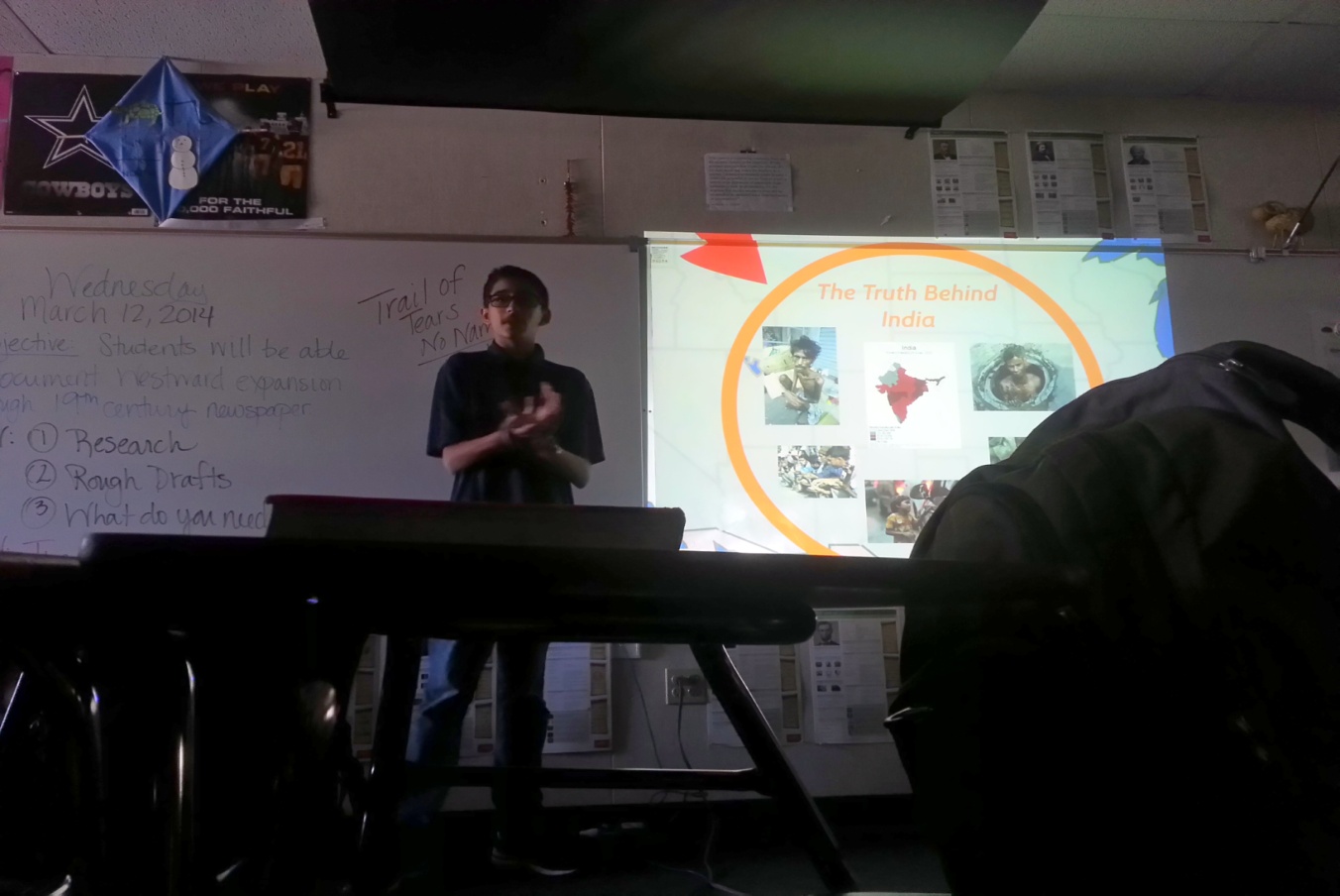 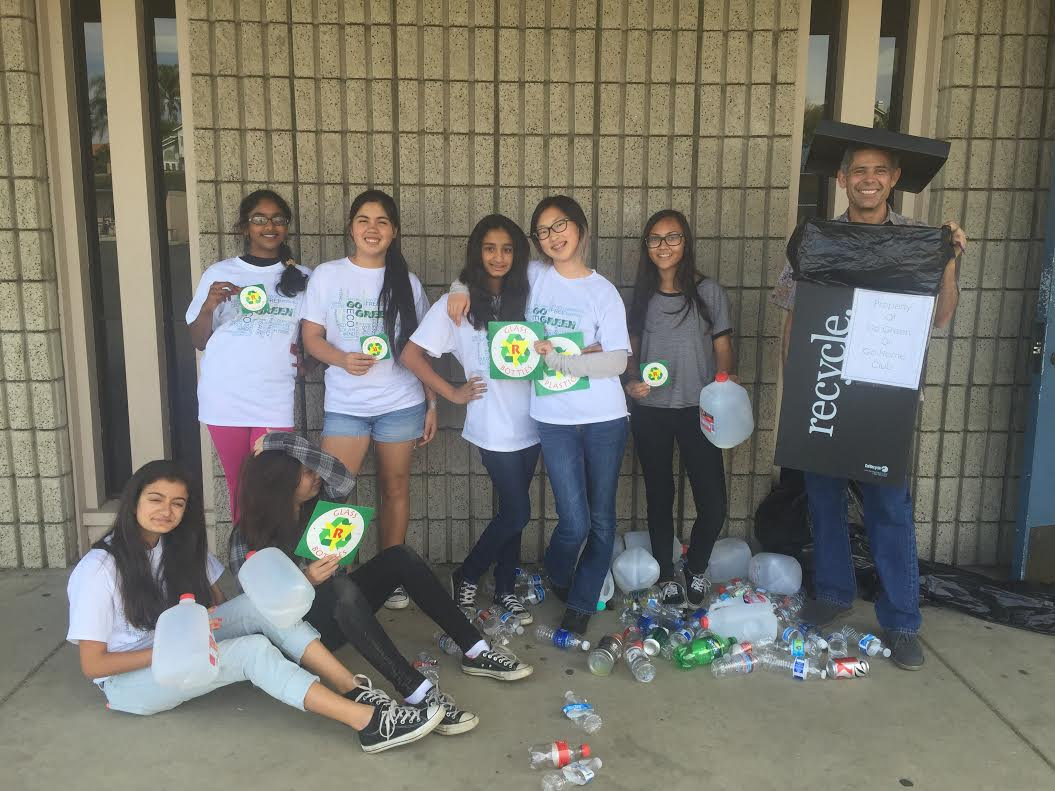 Safe School
Ambassadors
Sports Zone
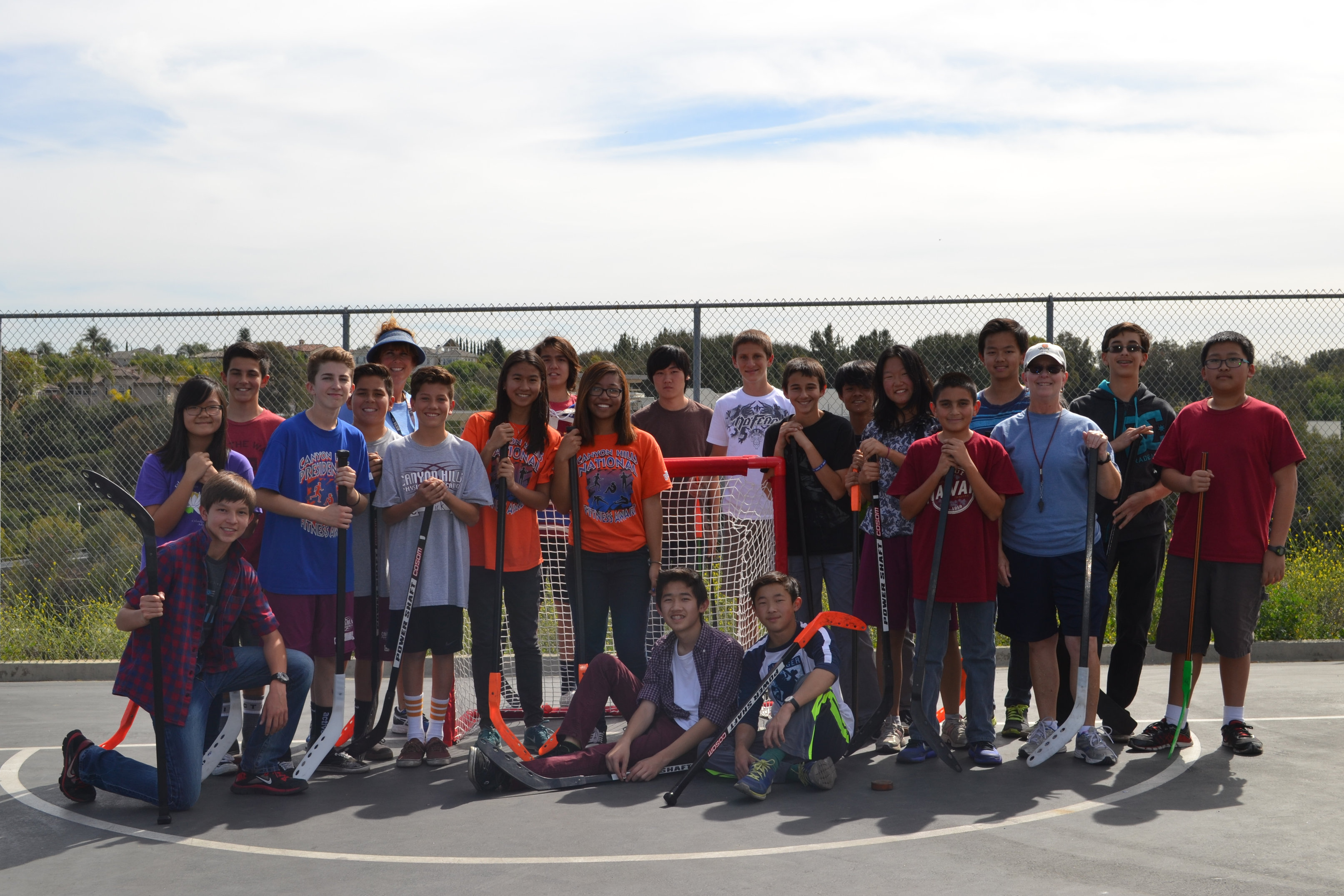 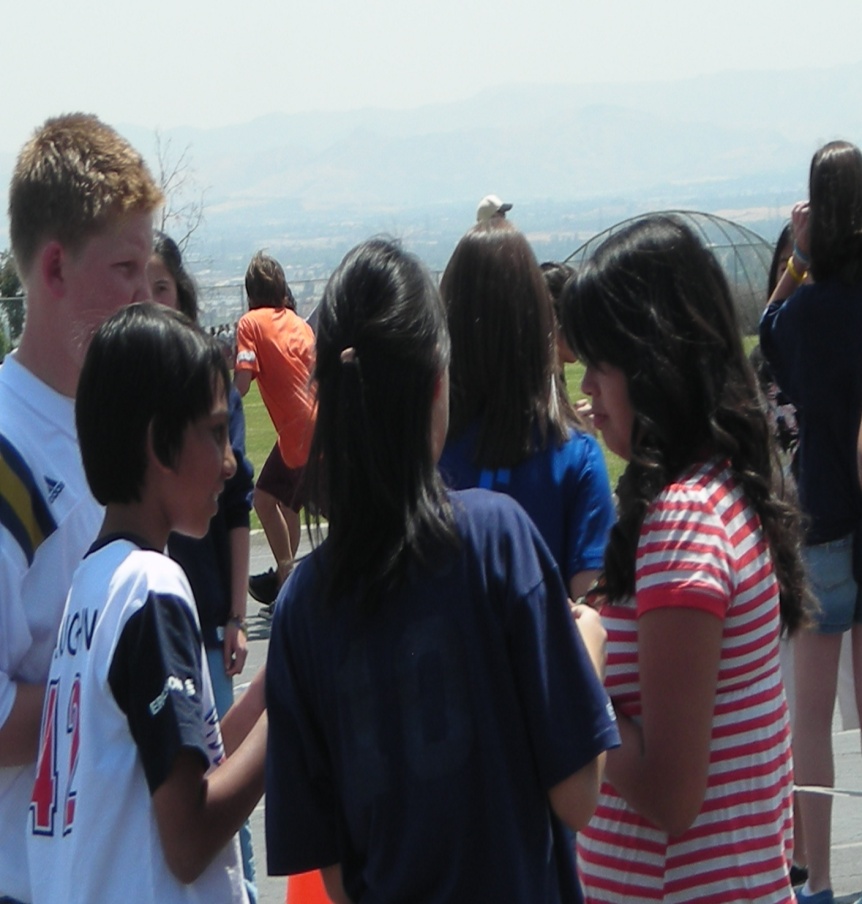 Ed ACTS 
Global Club
Robotics Club
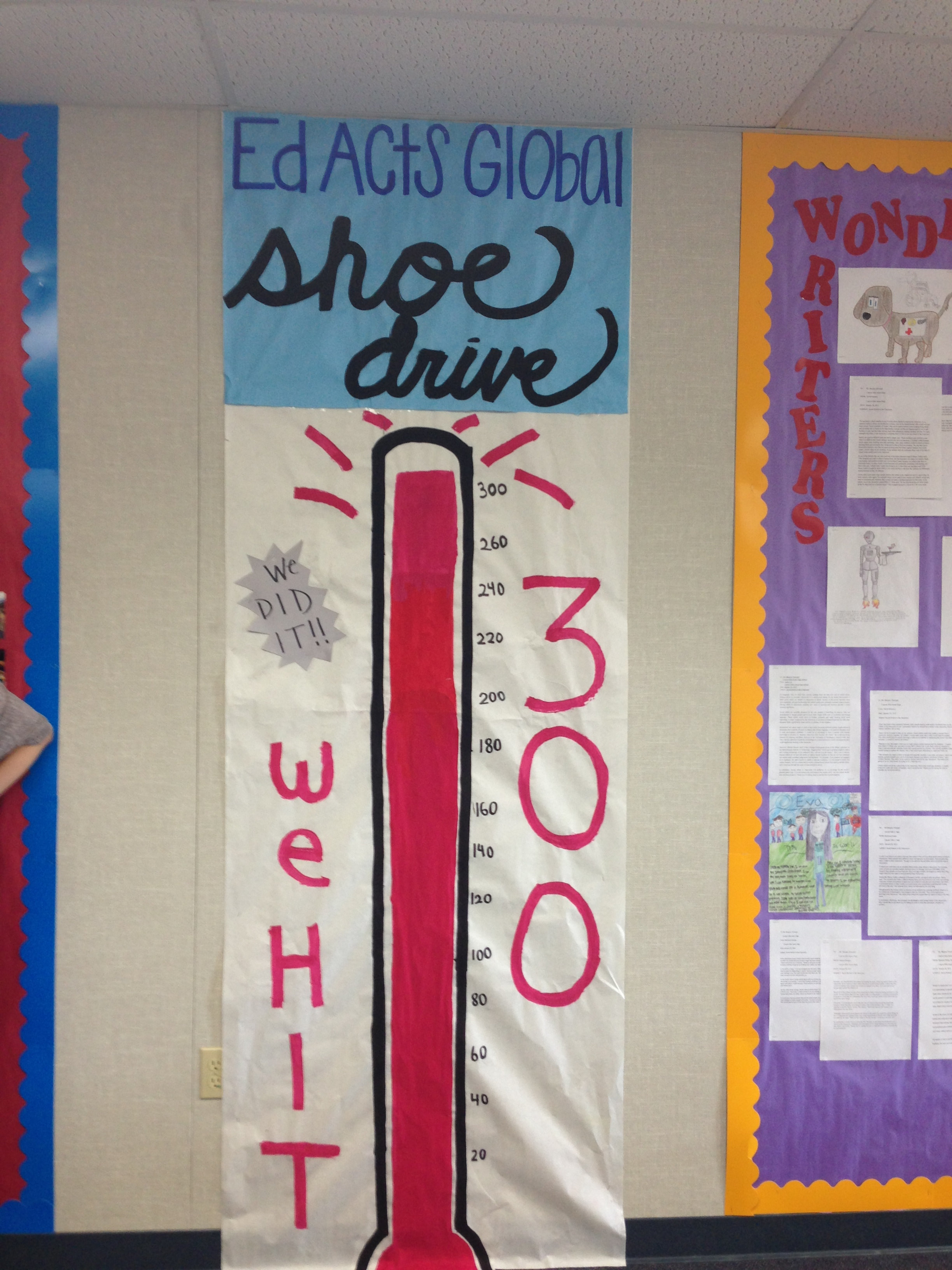 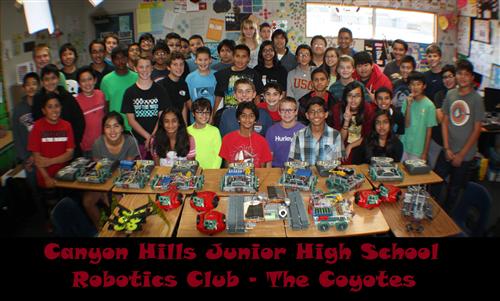 Reading/Writing Club

Art Club

Christian Club

Dance Club
Other Kinds of Activities We Do at Canyon Hills Include:
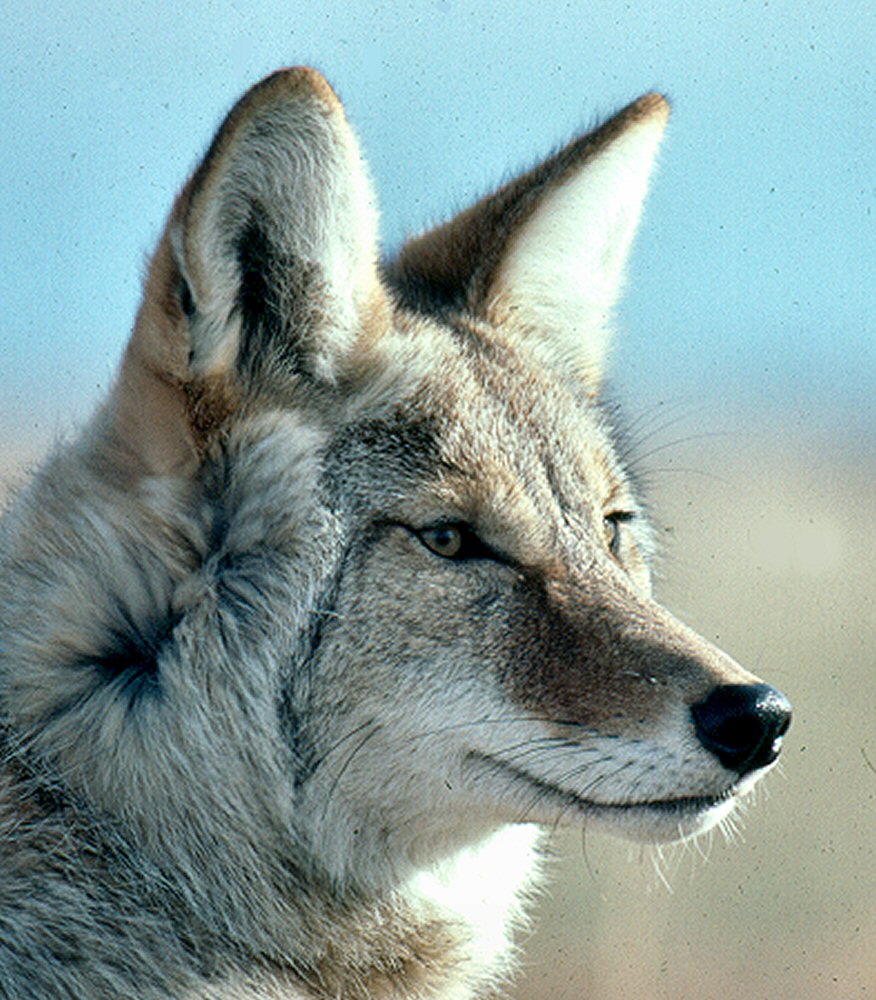 Donut, Pizza and Ice Cream Reward Parties
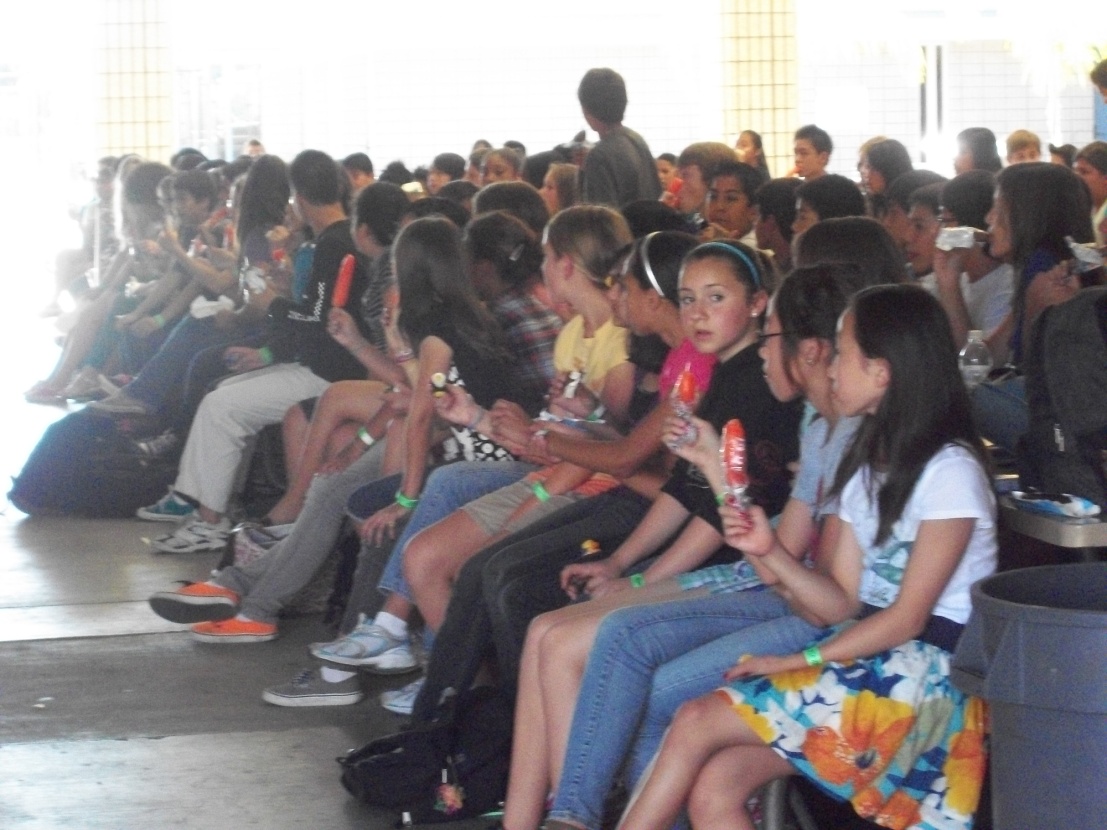 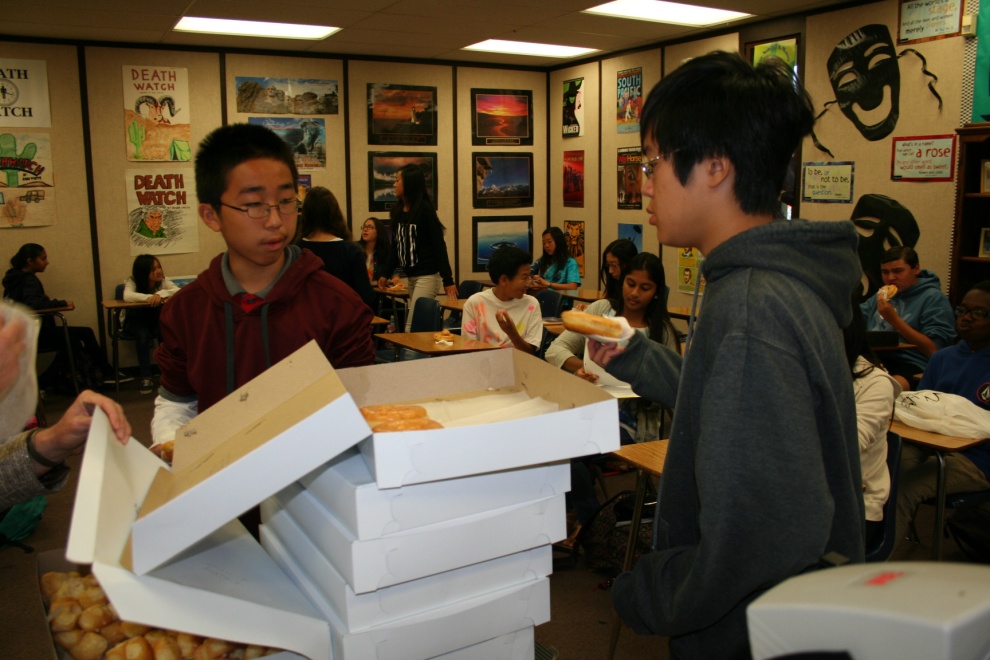 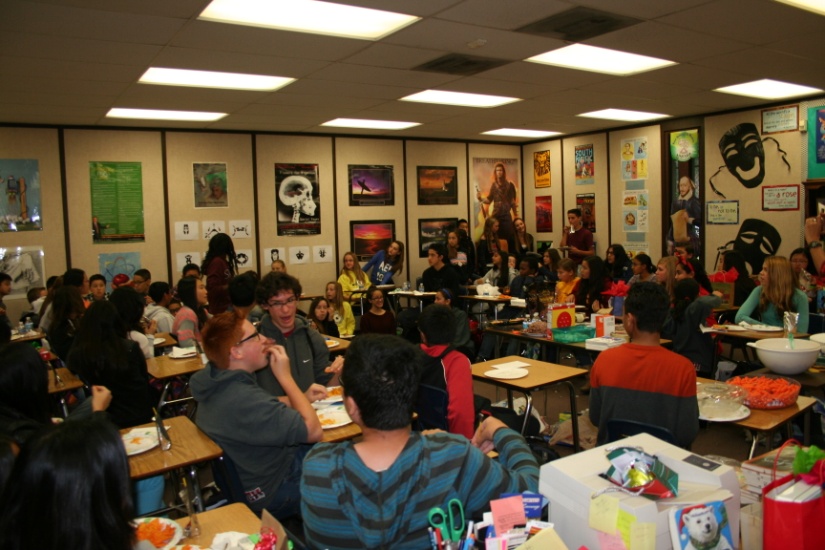 Fundraiser FuN!
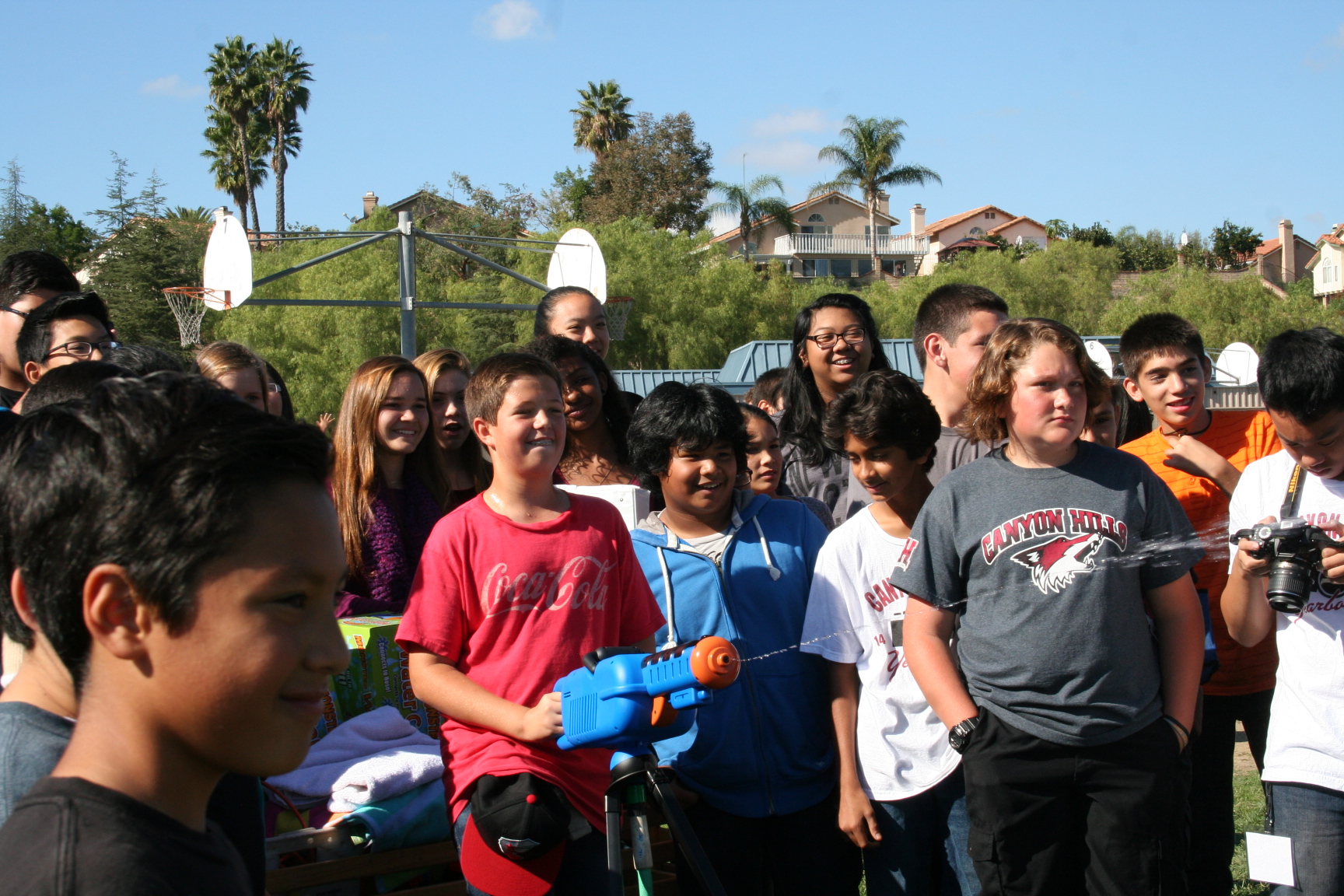 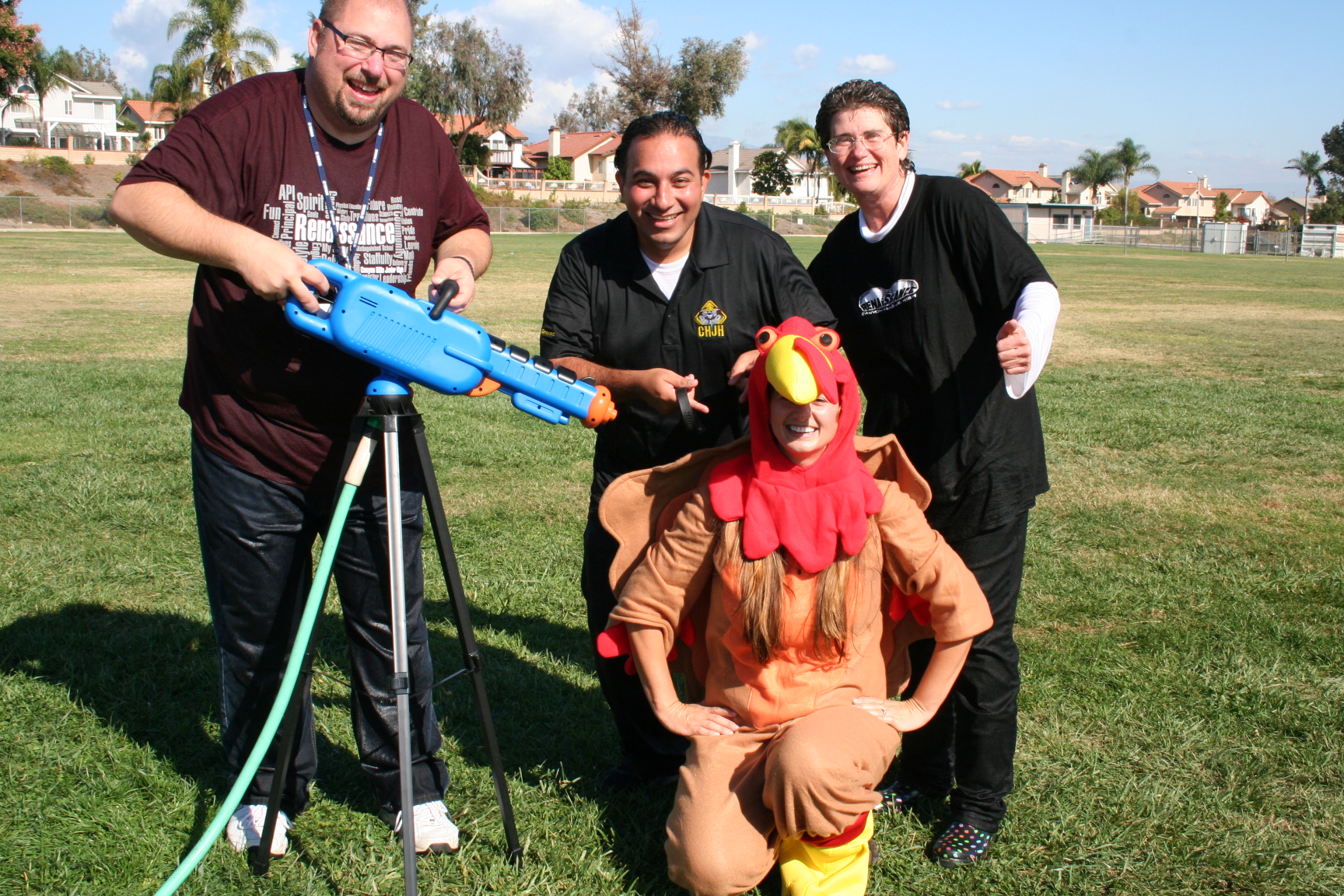 Spelling Bee
Geography  Bee
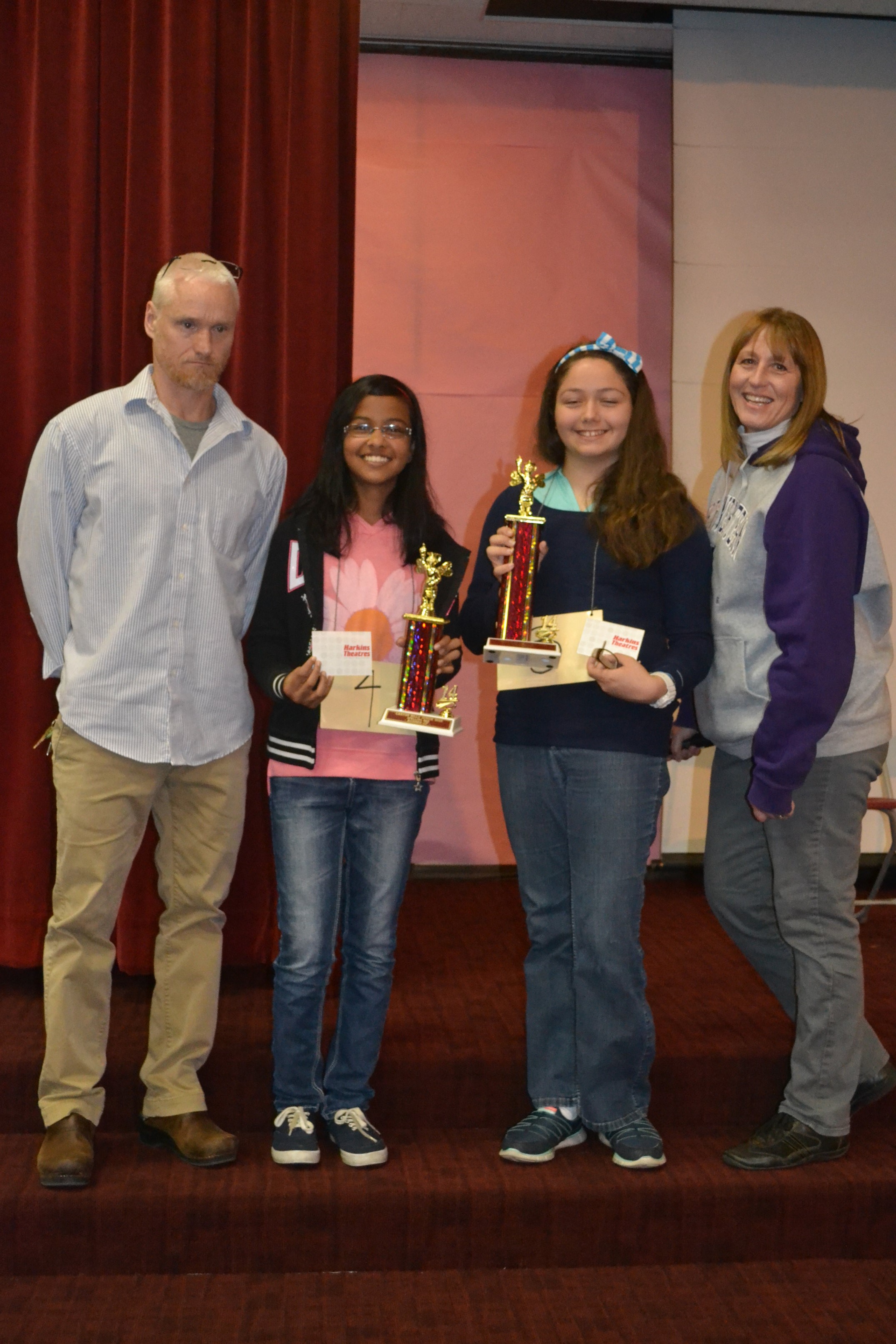 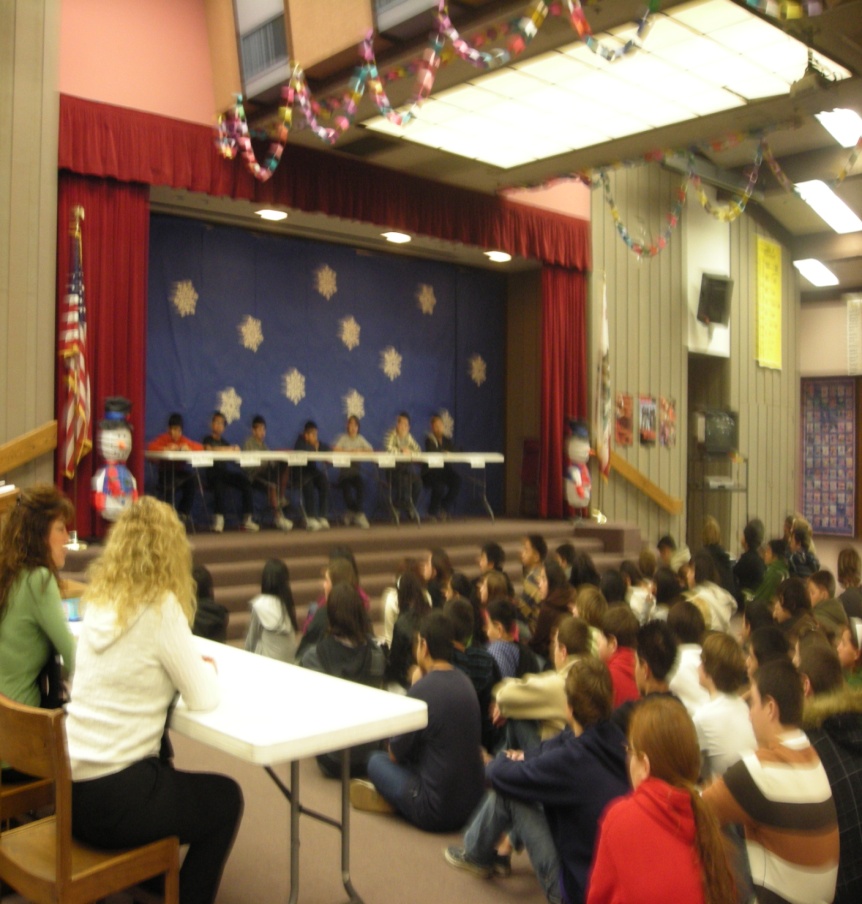 Math Meets
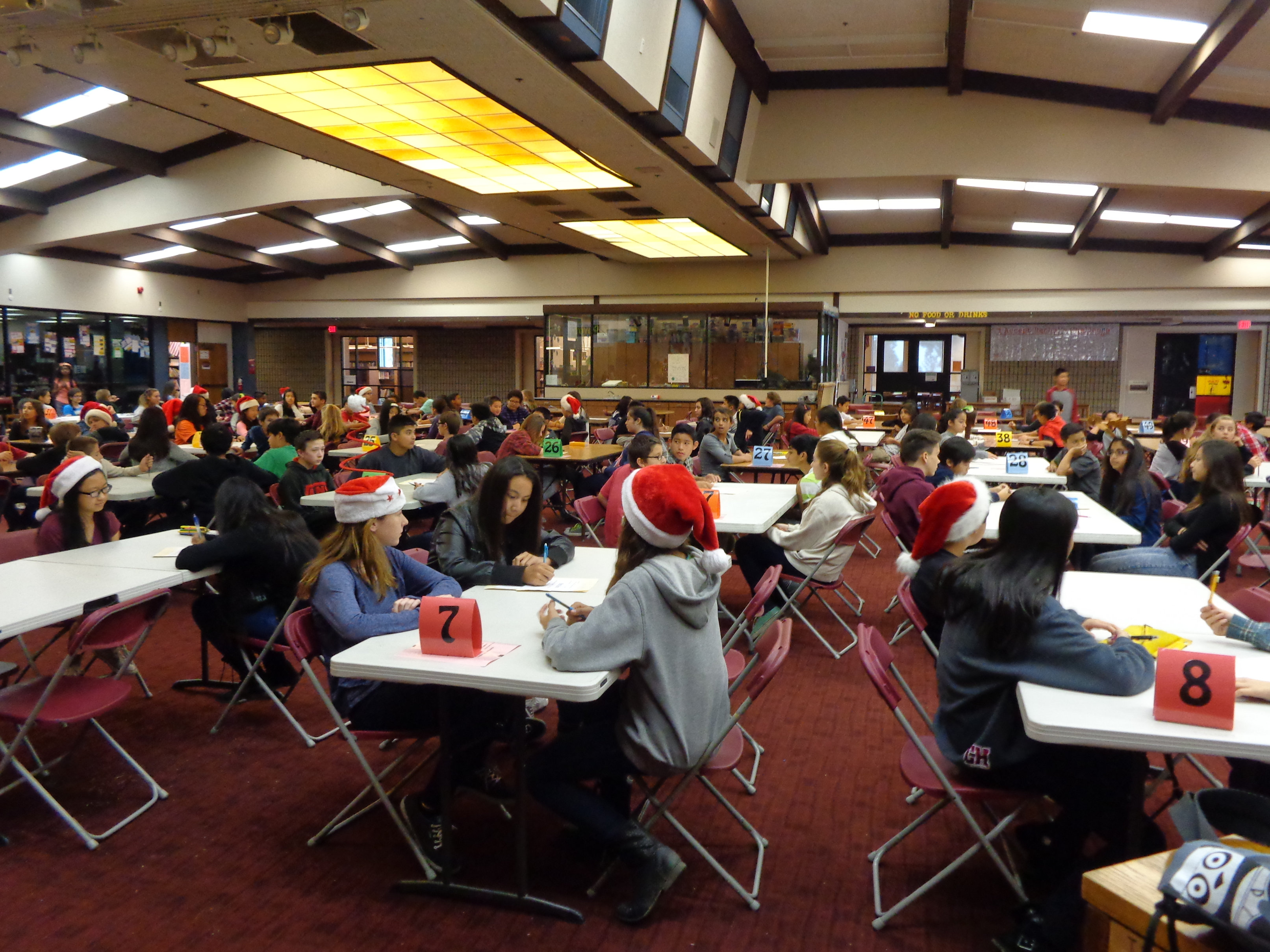 Career Day
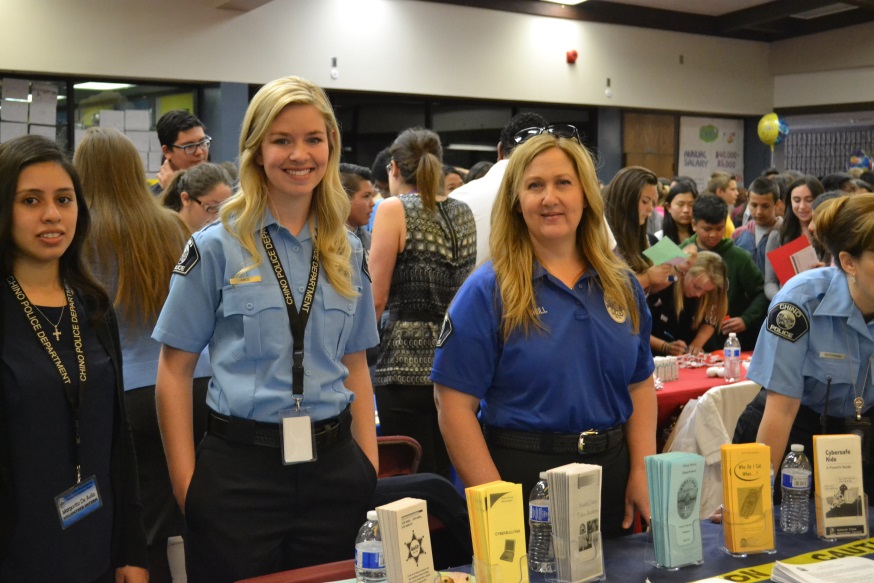 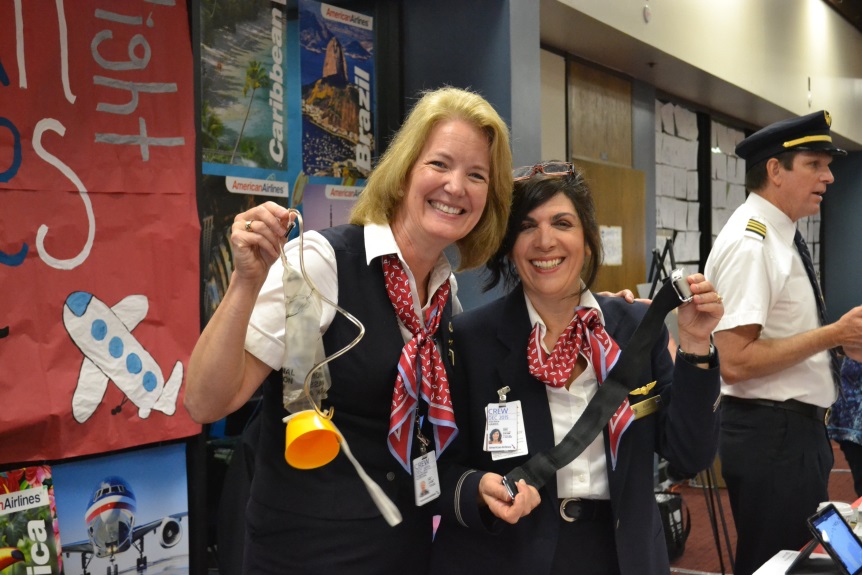 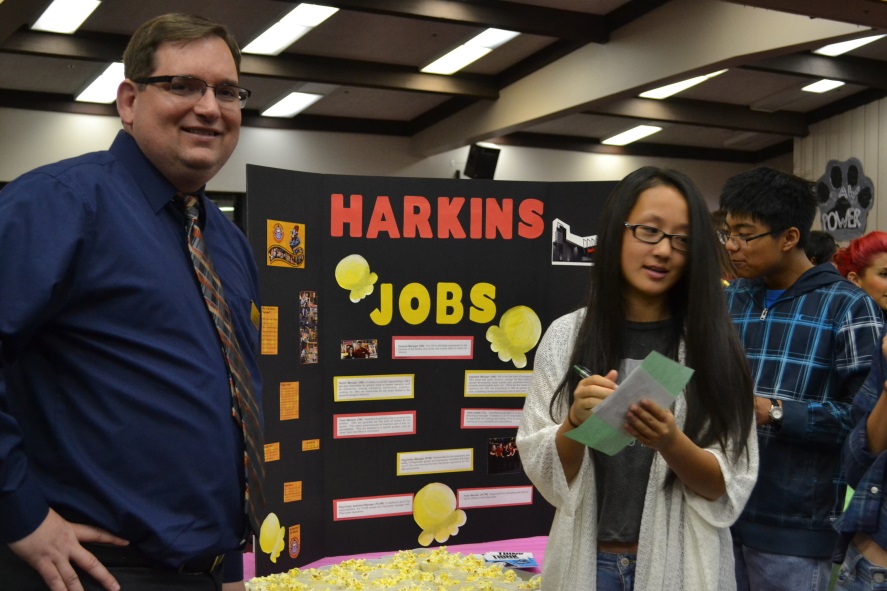 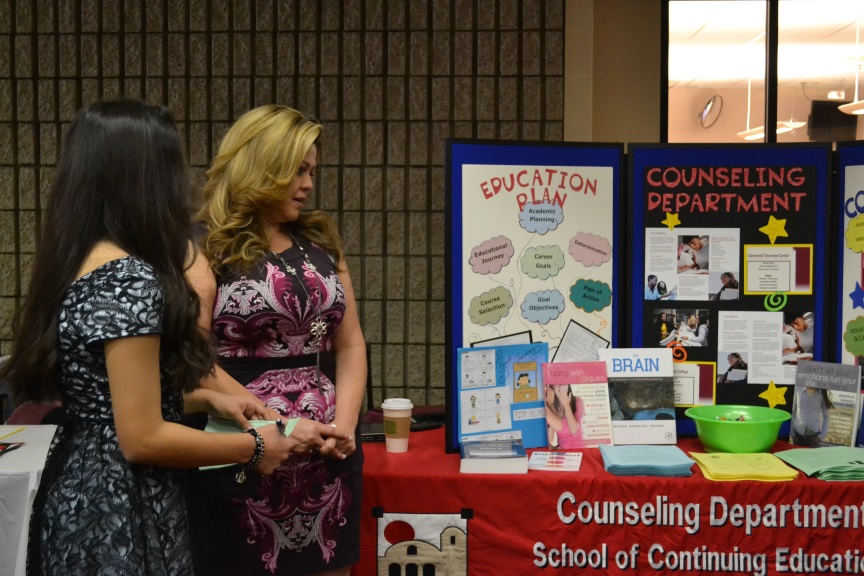 Dances
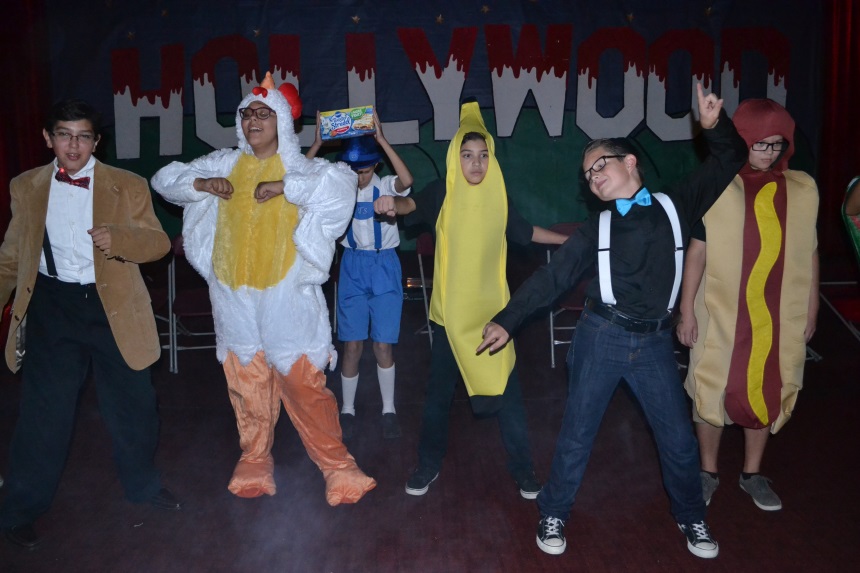 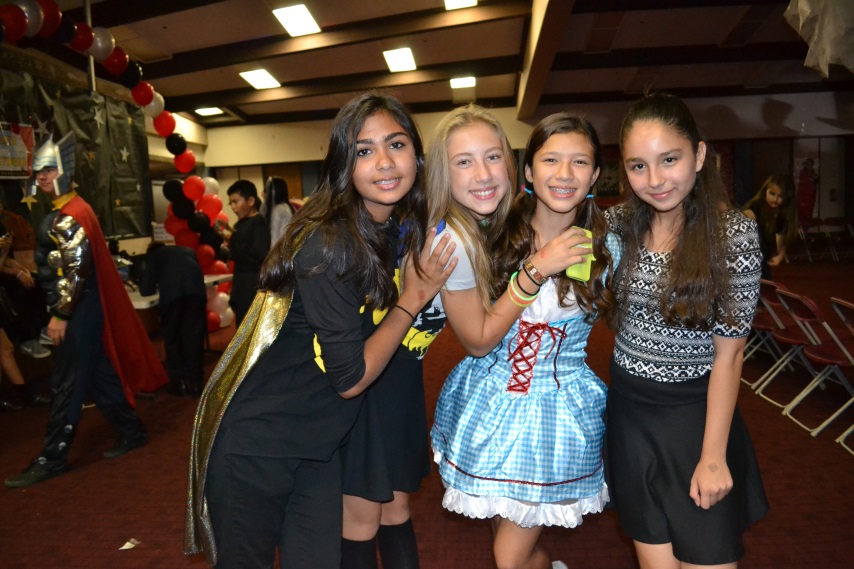 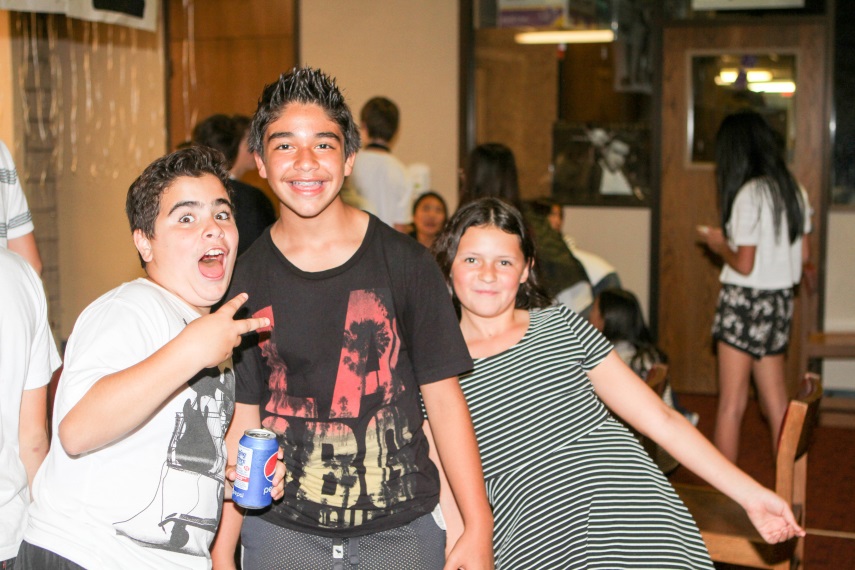 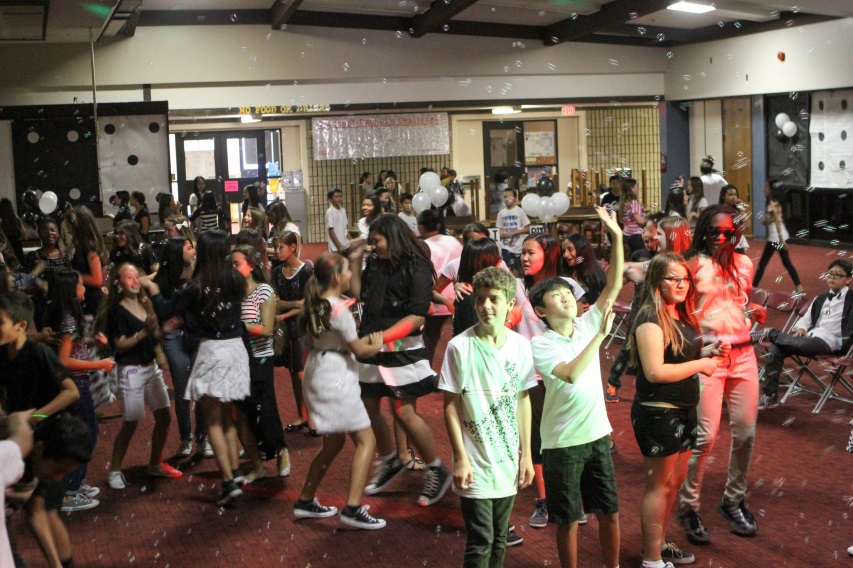 Red Ribbon Week
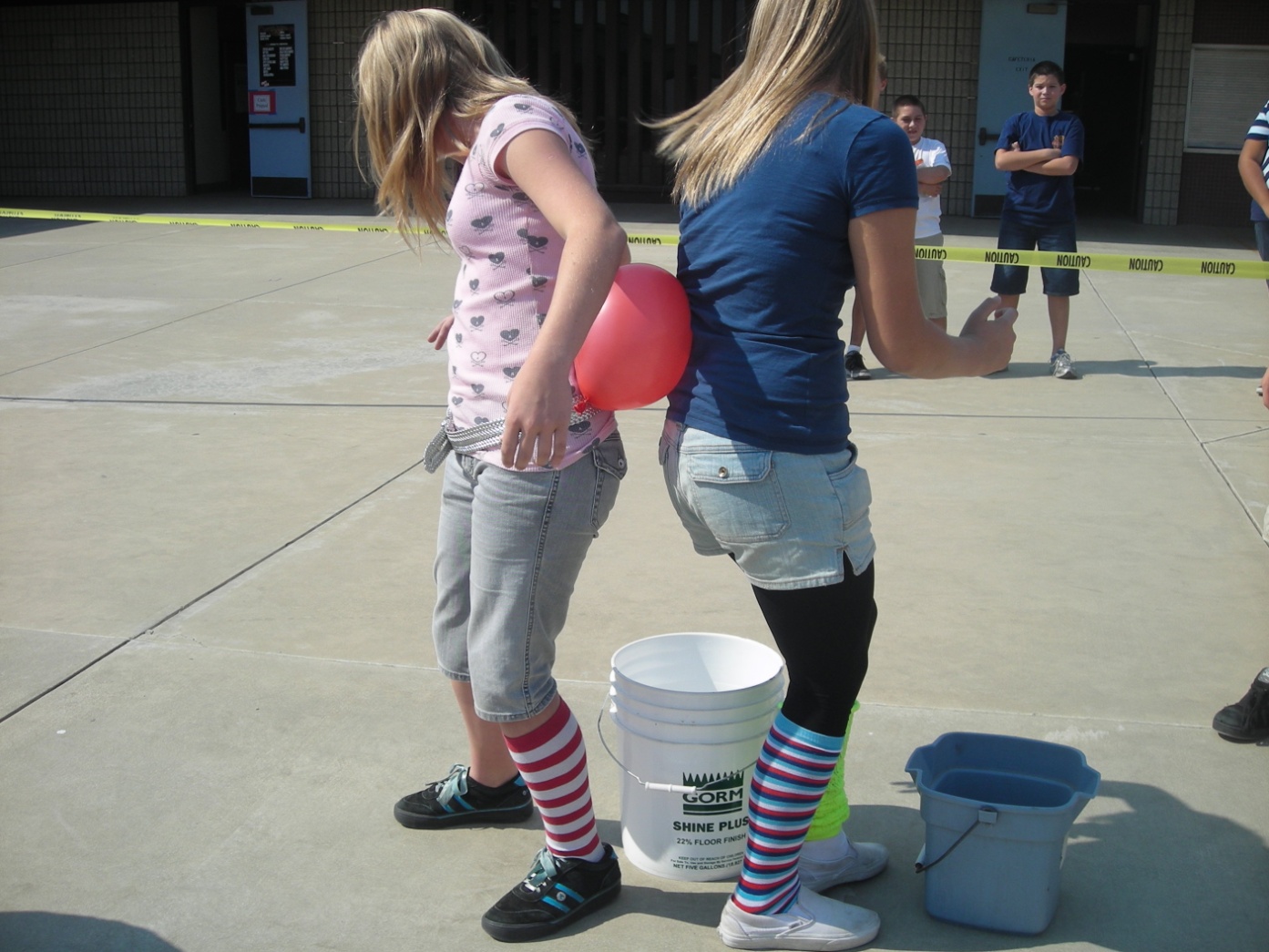 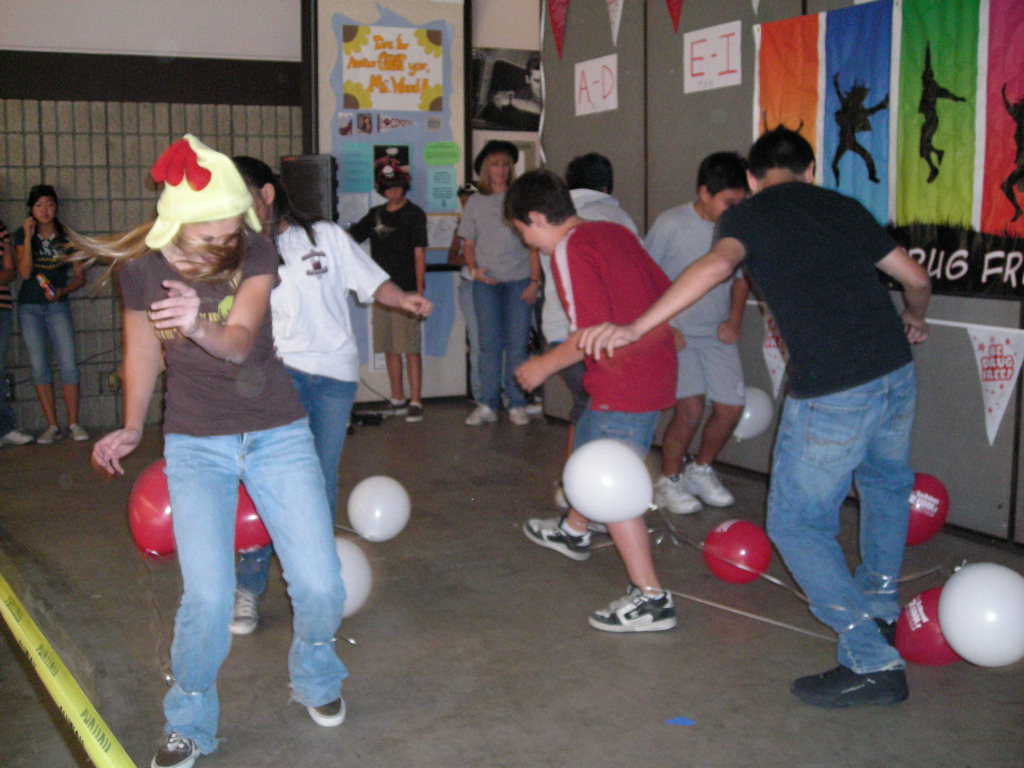 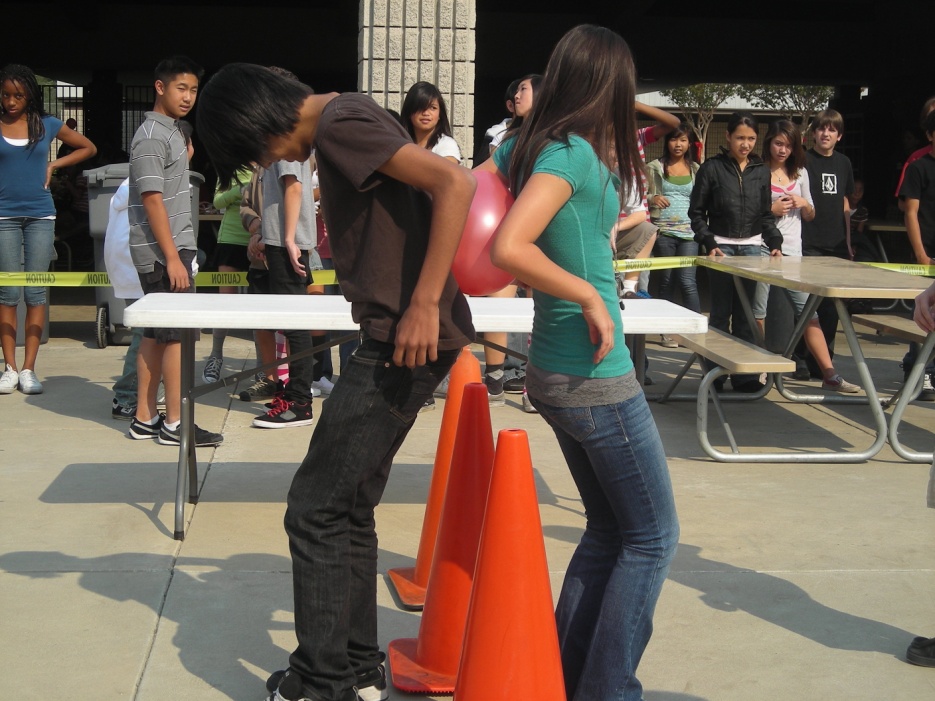 Holiday Grams
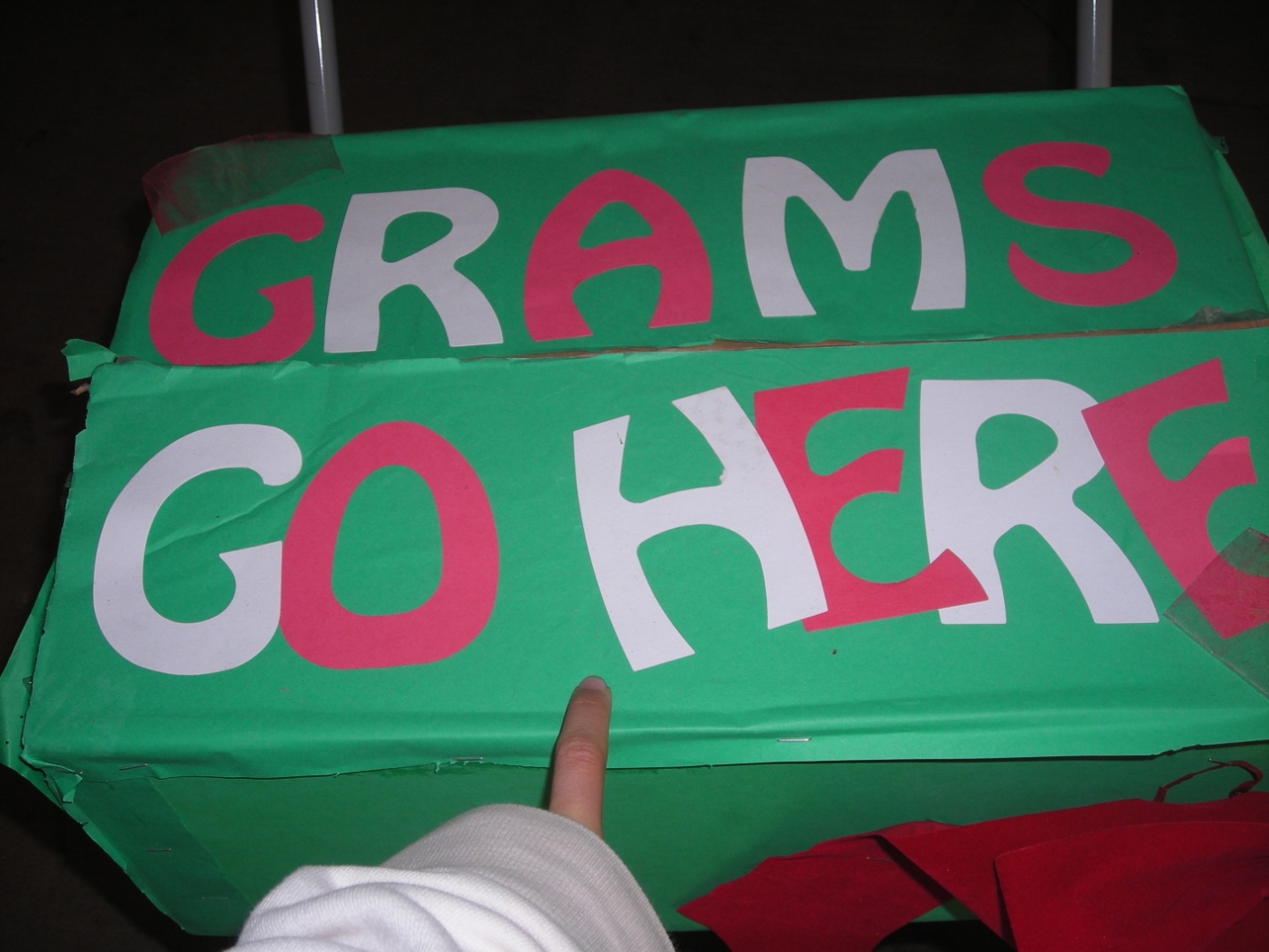 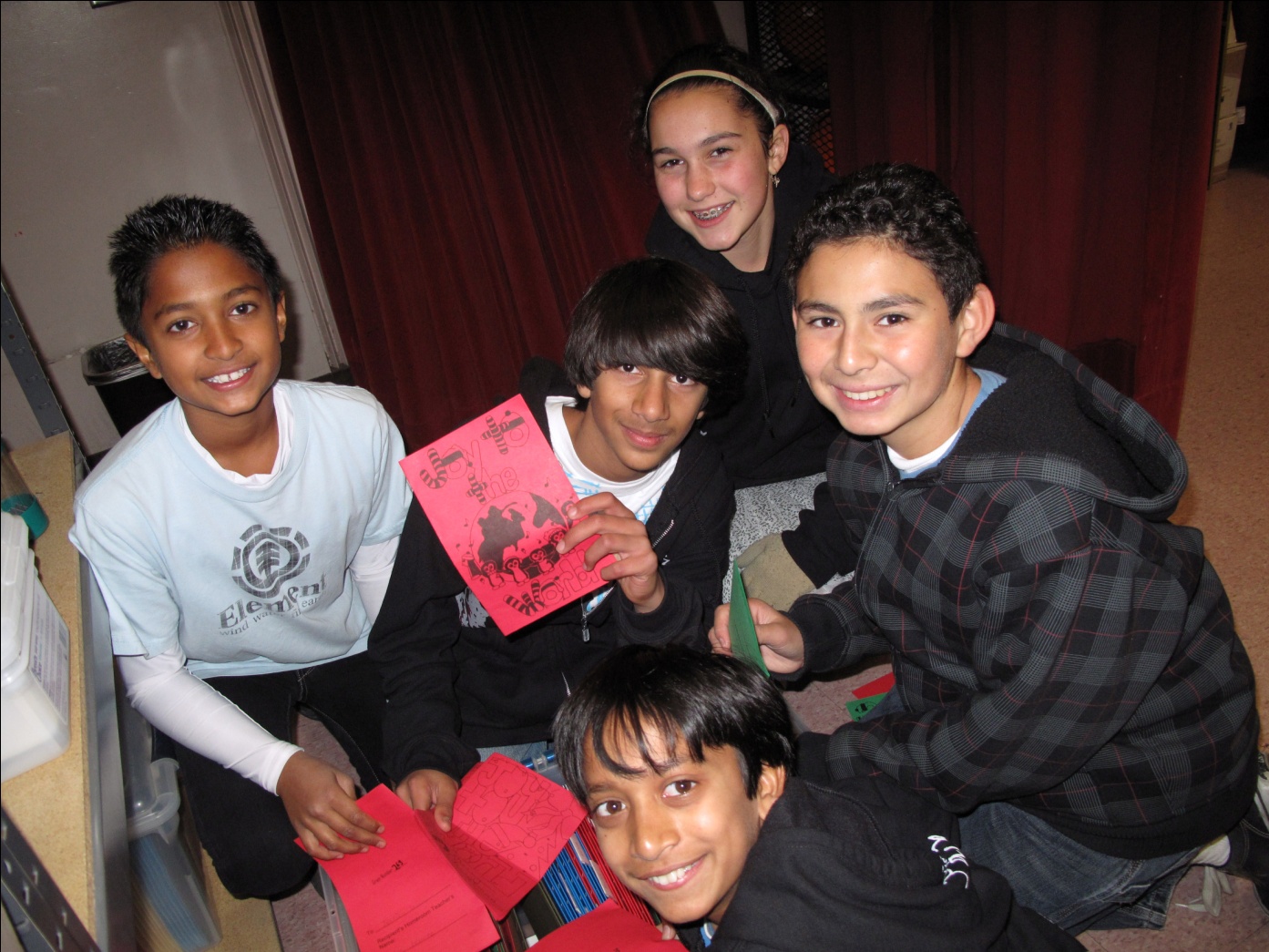 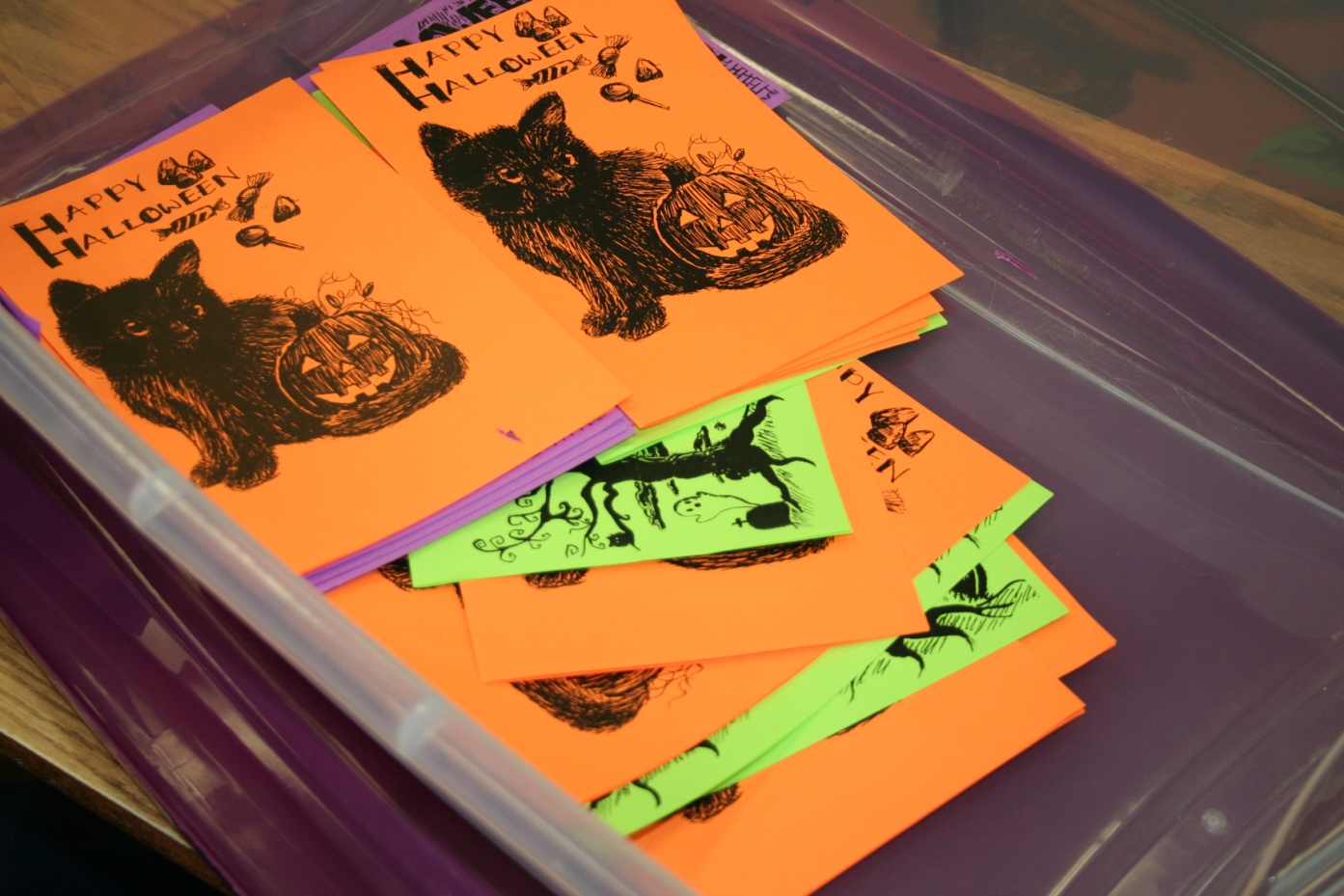 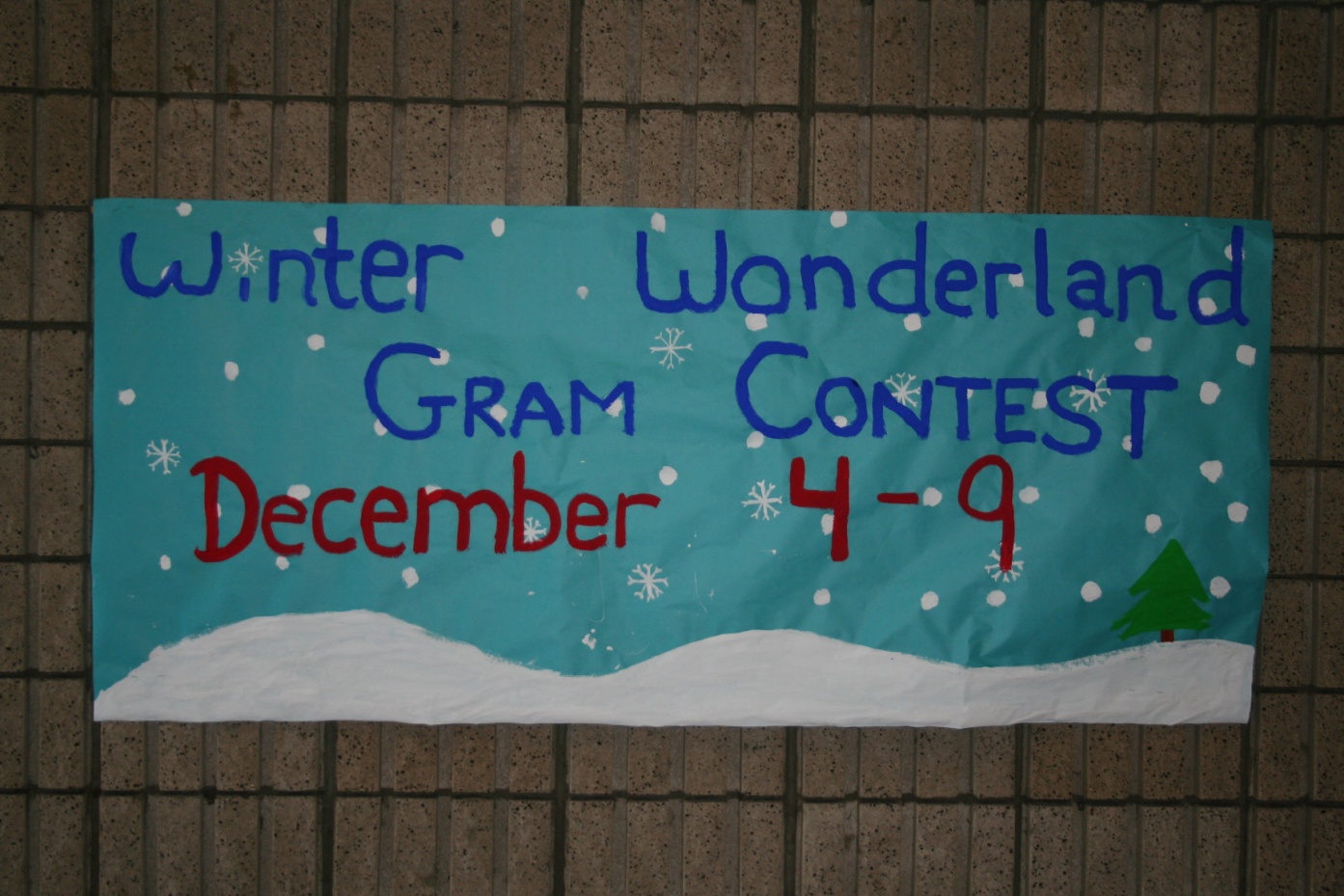 Lunchtime Activities
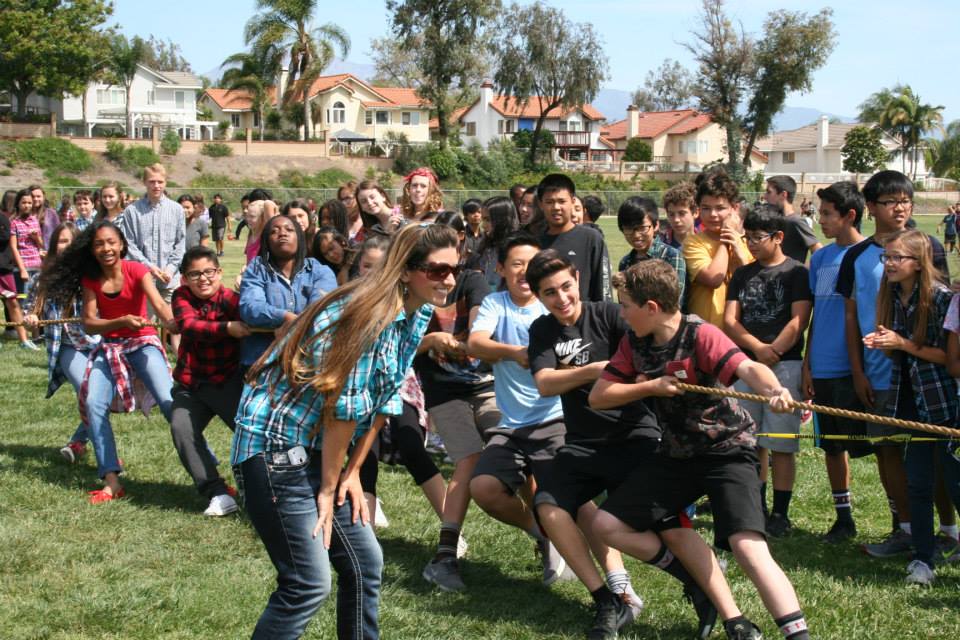 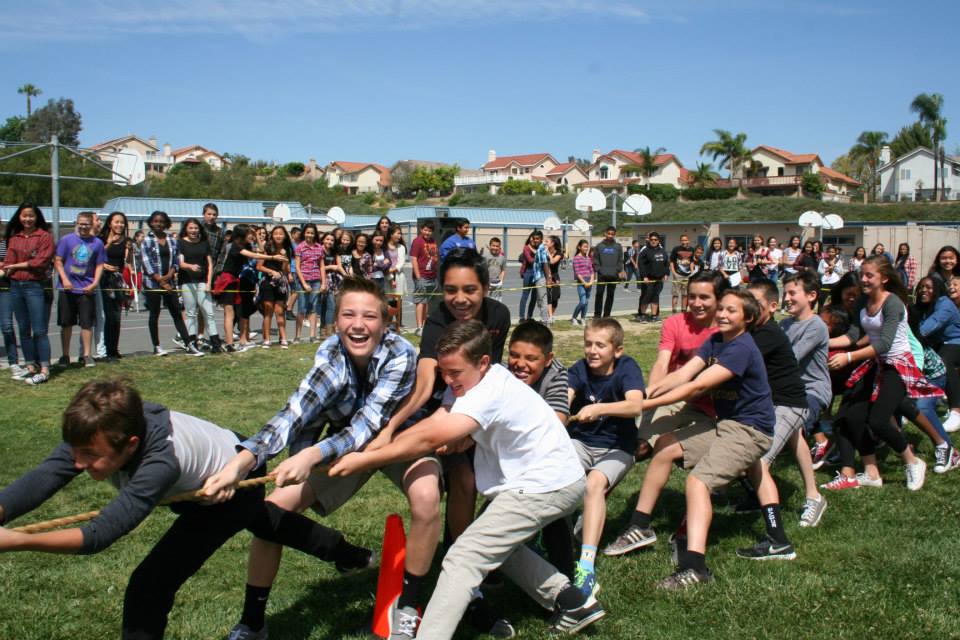 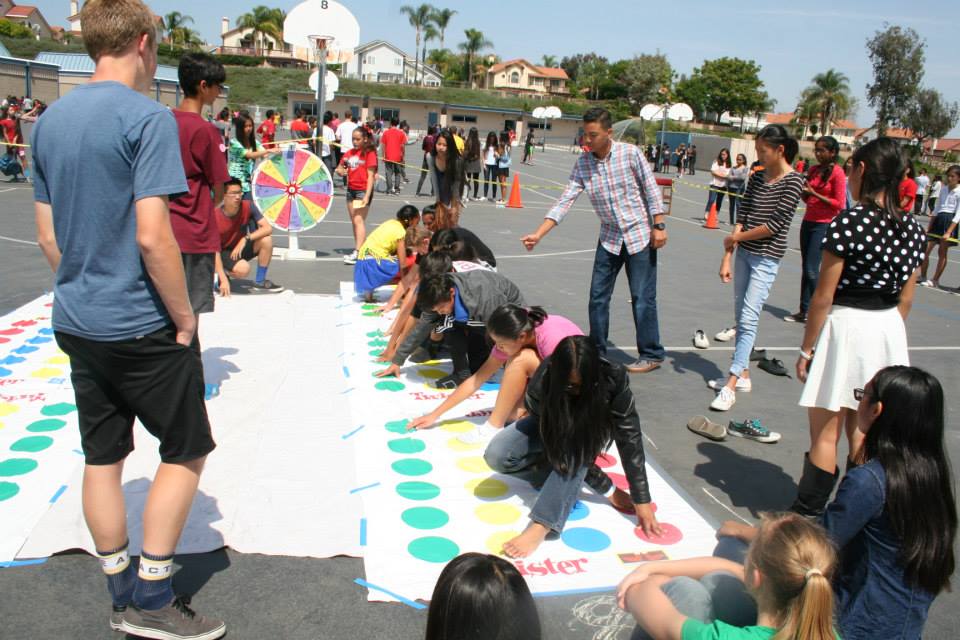 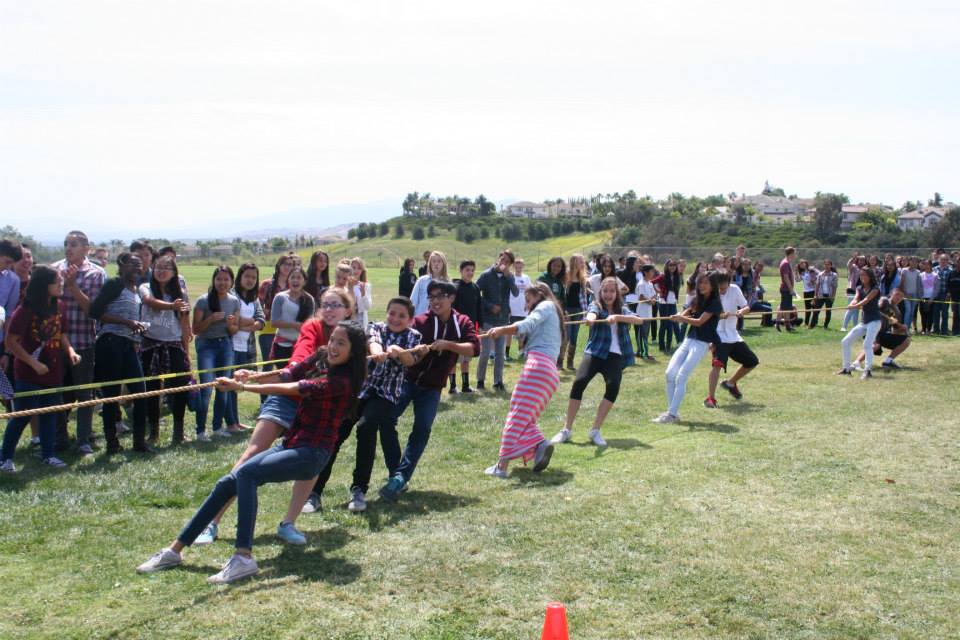 Lunchtime Activities
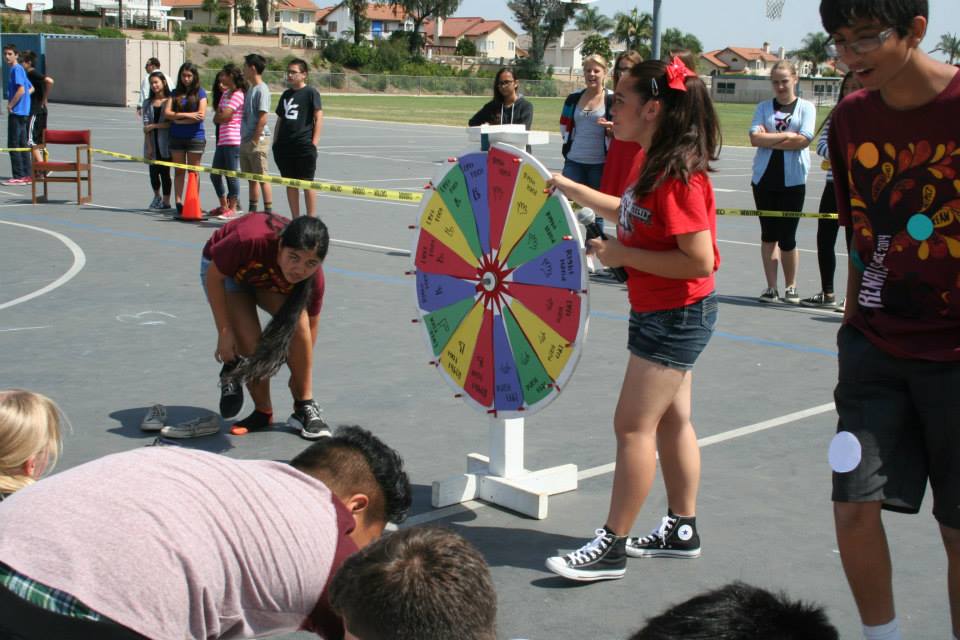 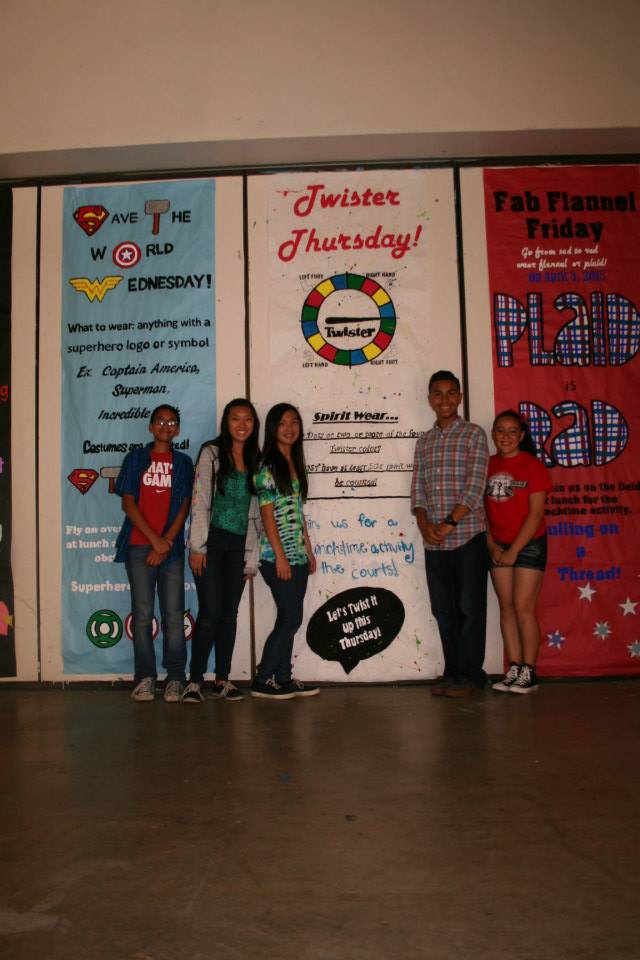 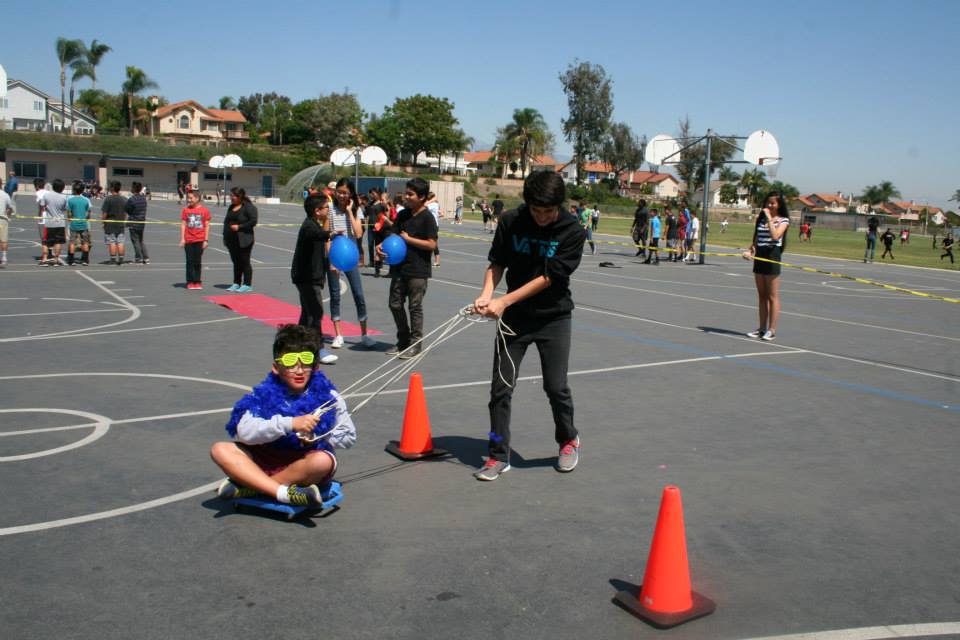 Lunchtime Activities
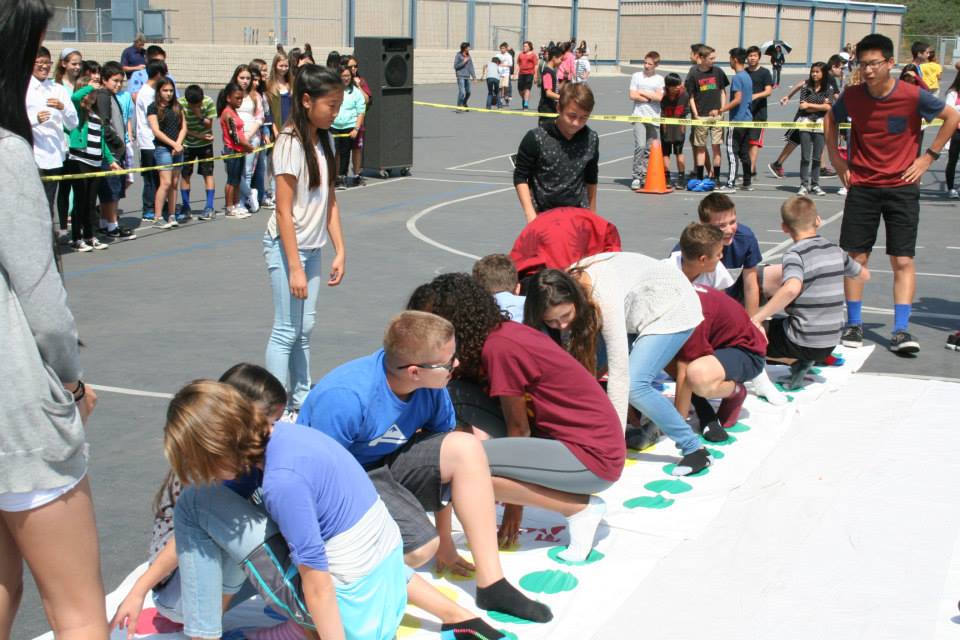 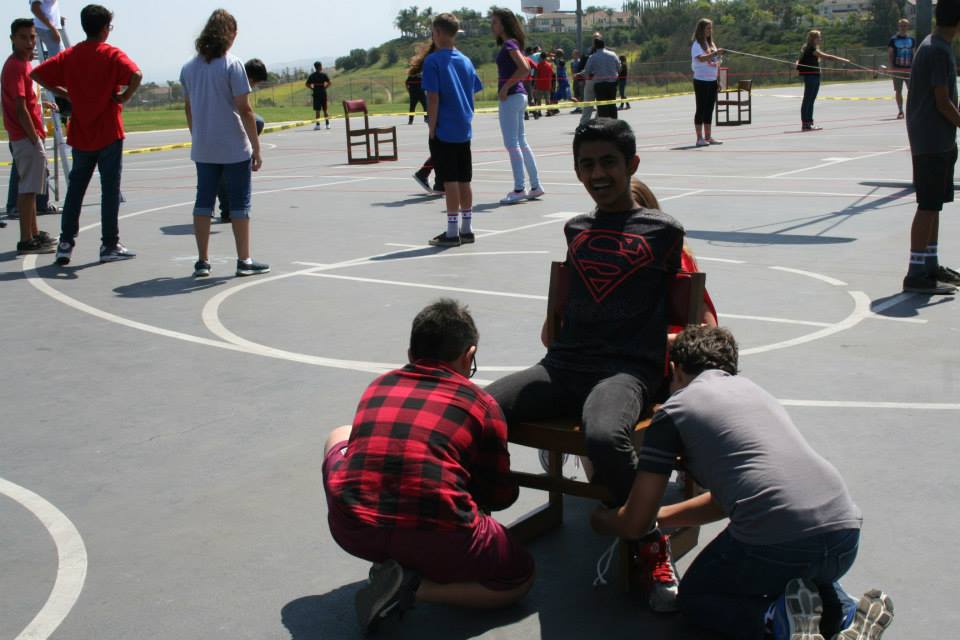 Lunchtime Activities
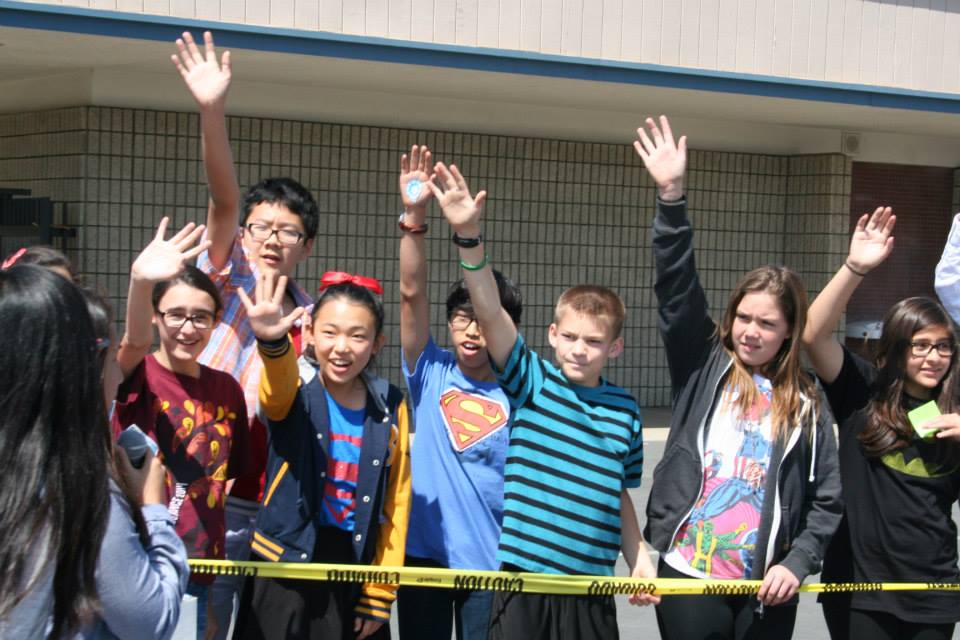 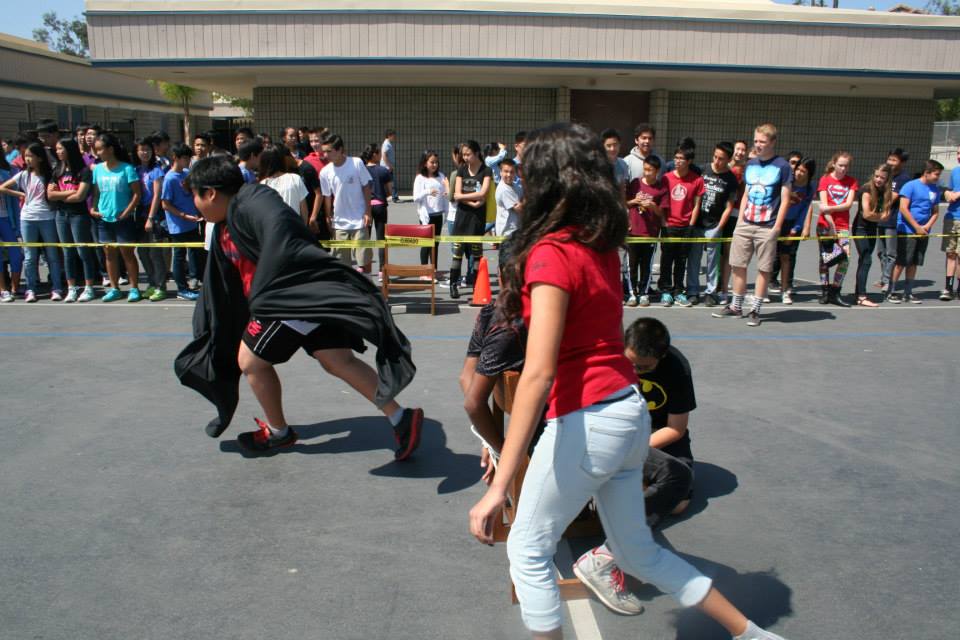 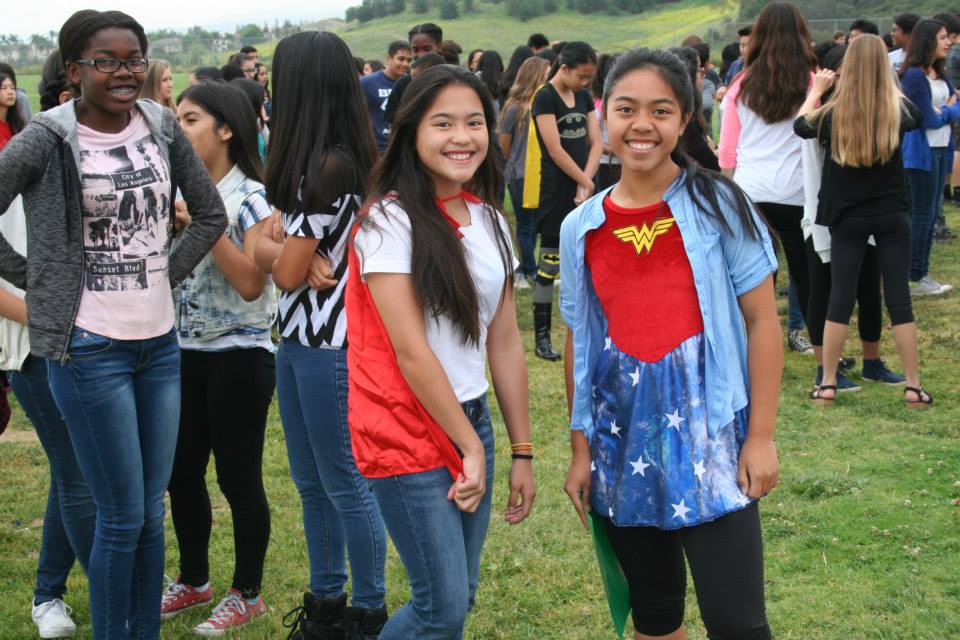 Spirit Week
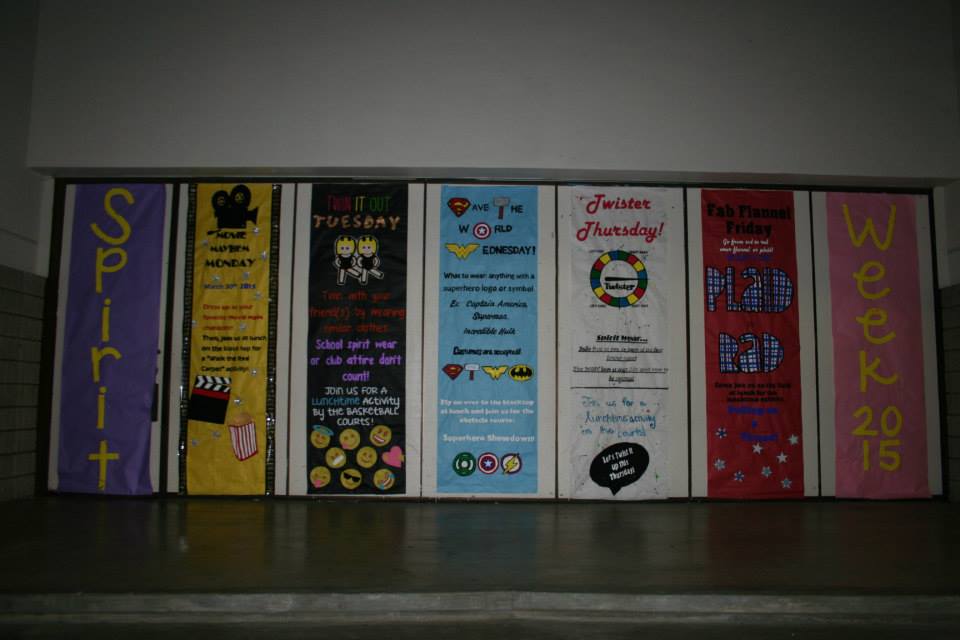 Spirit Week
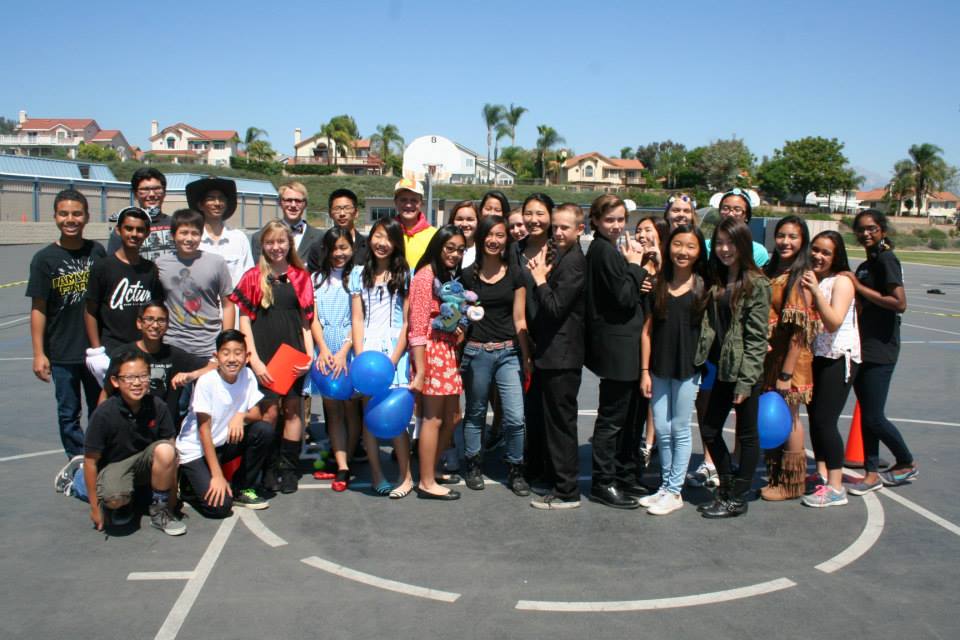 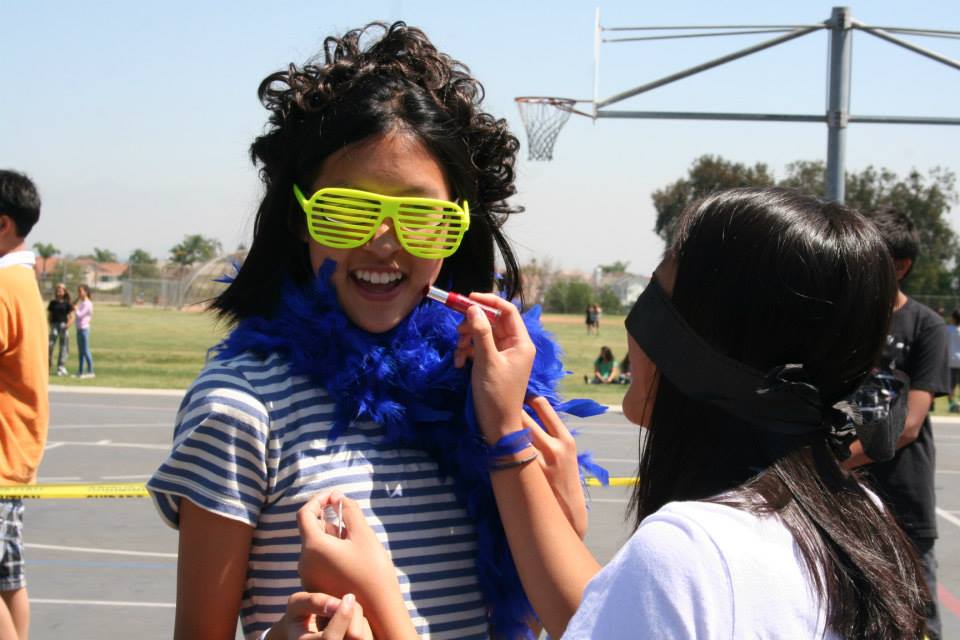 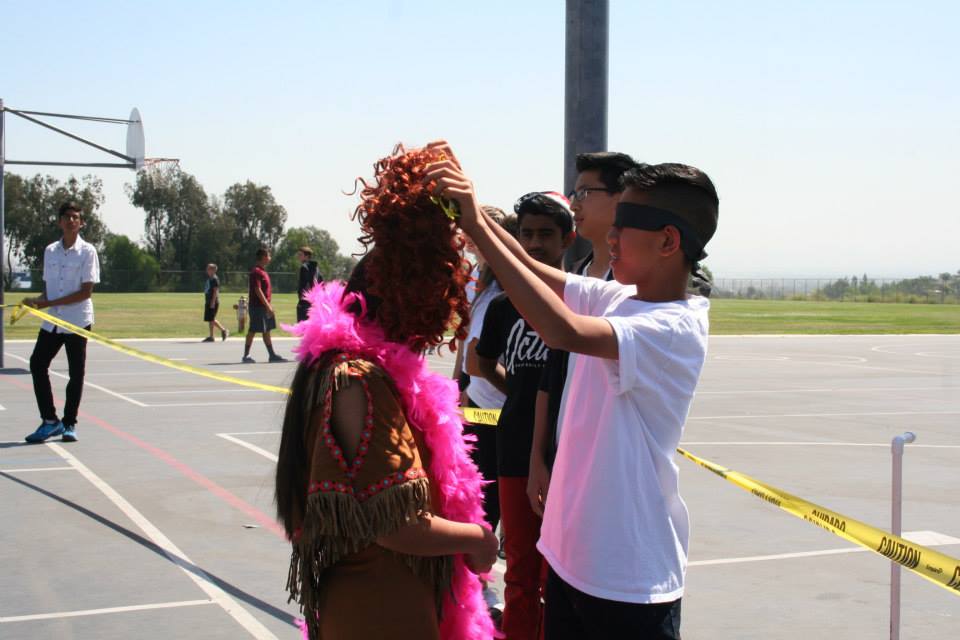 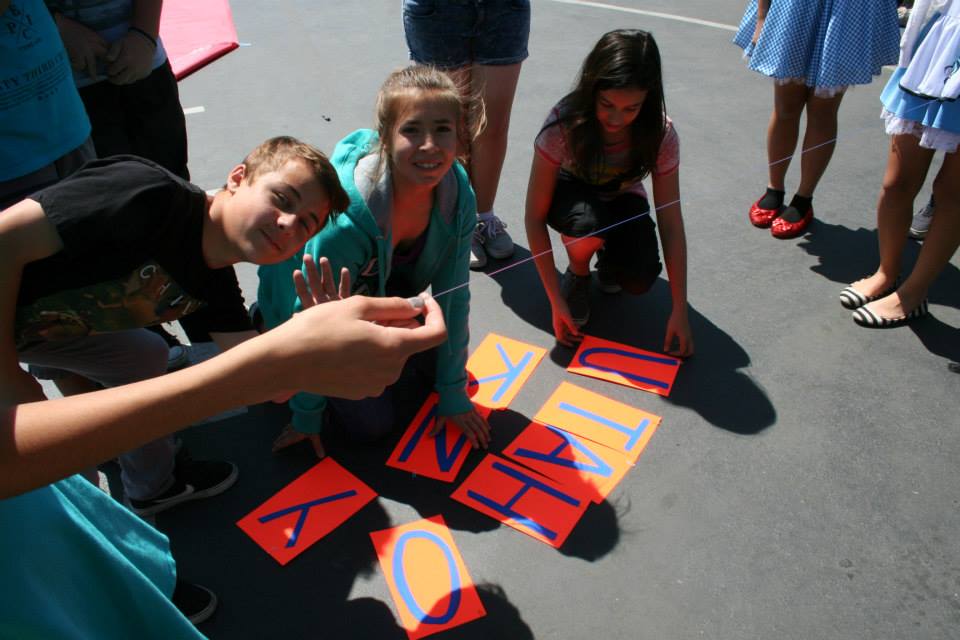 Twin Day
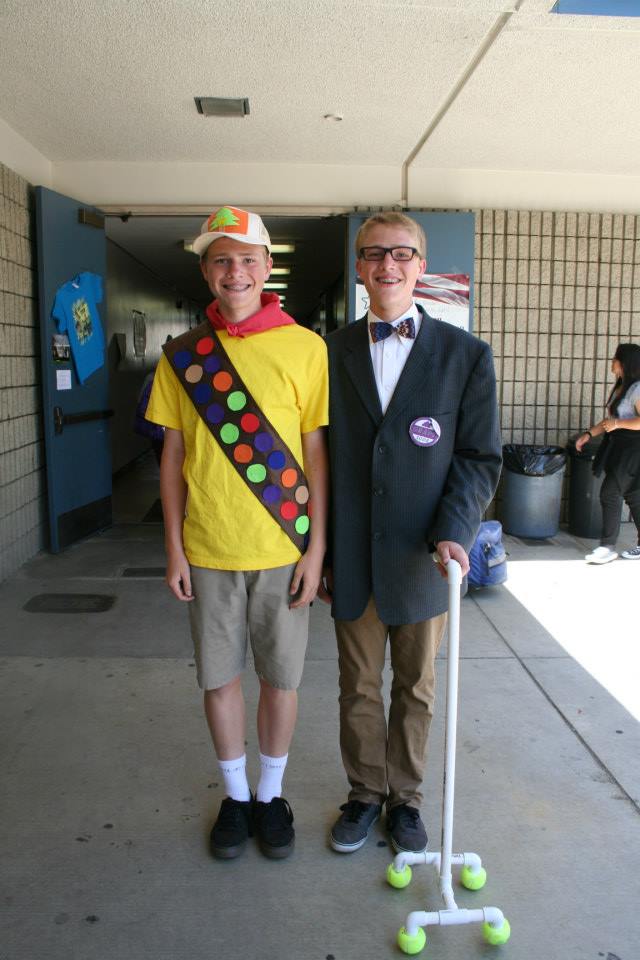 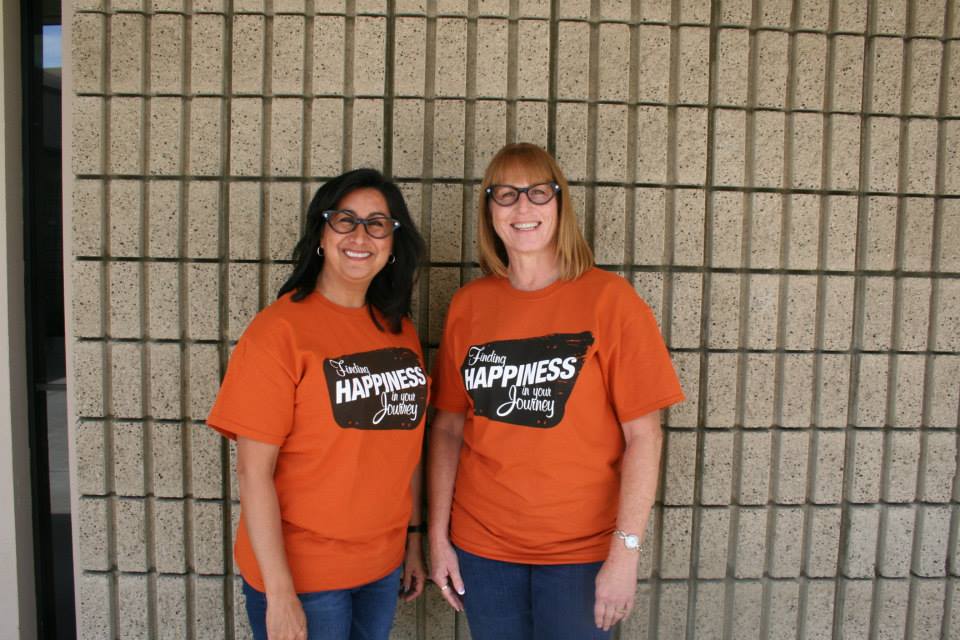 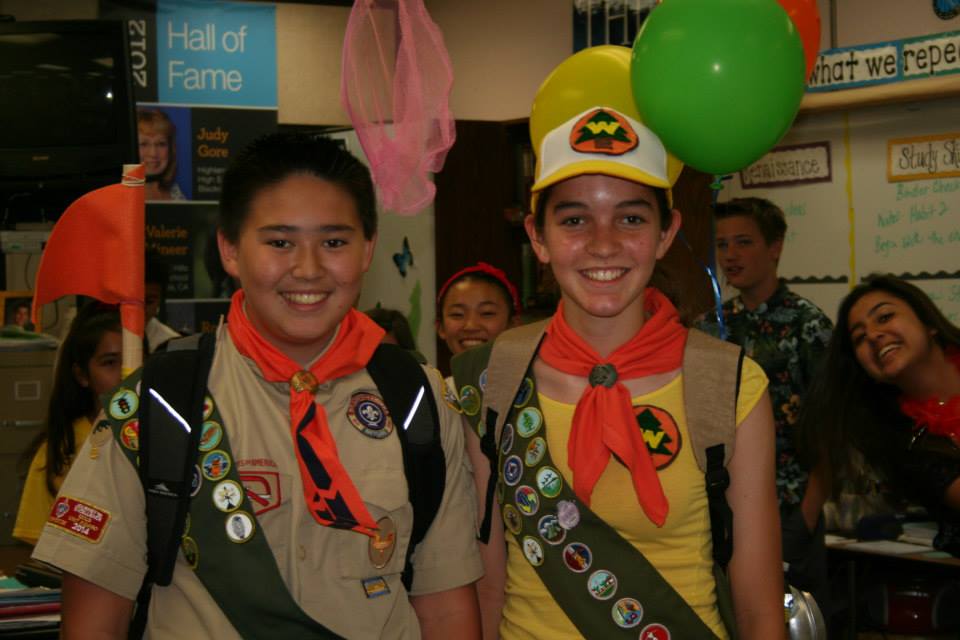 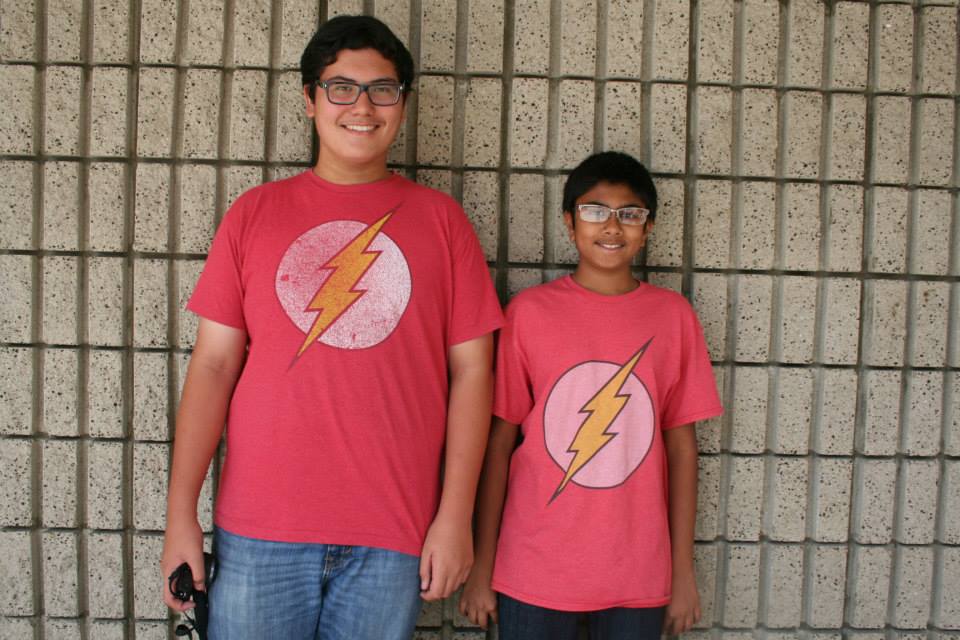 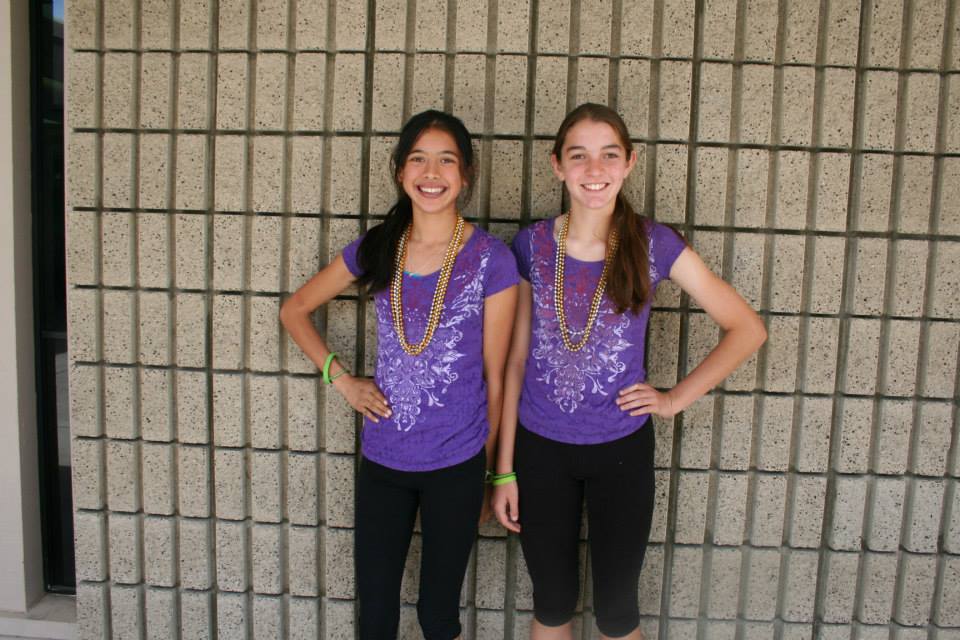 Twin Day
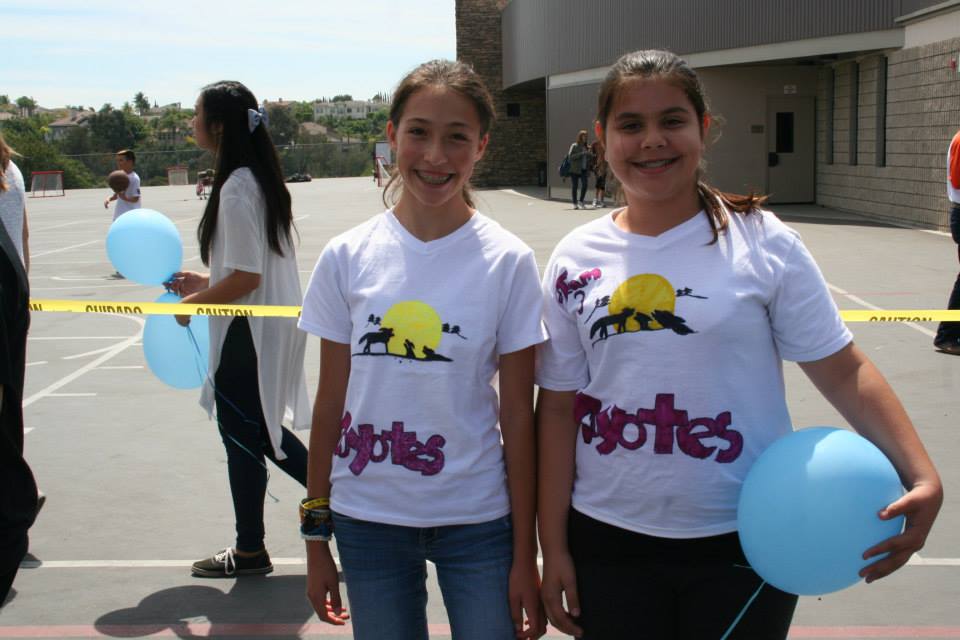 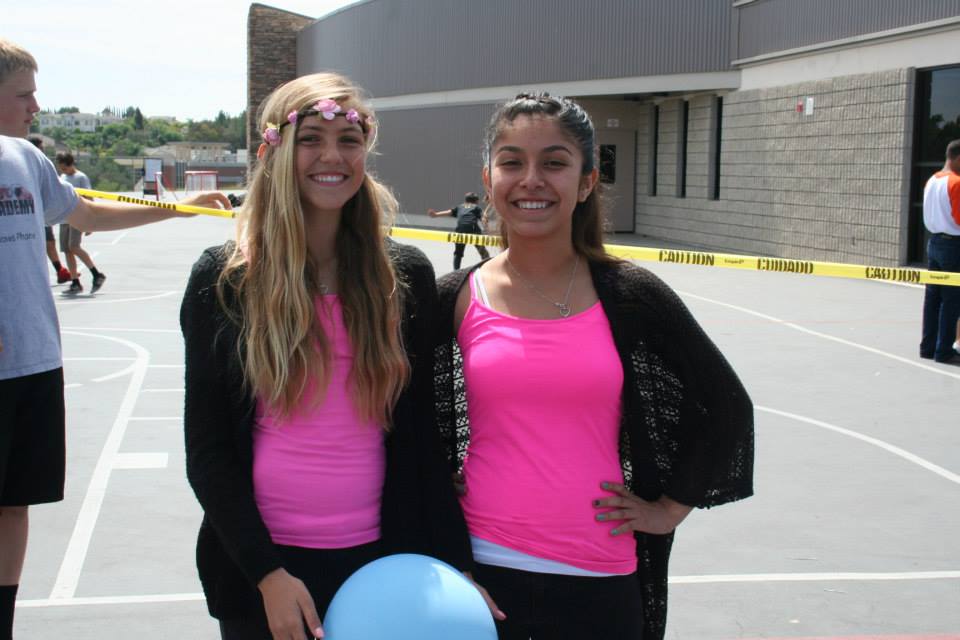 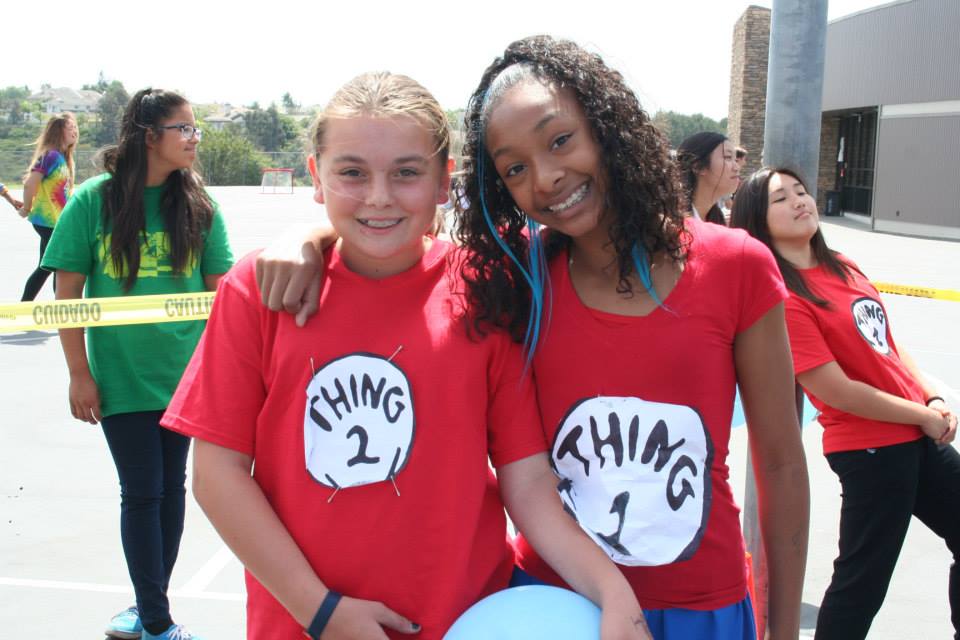 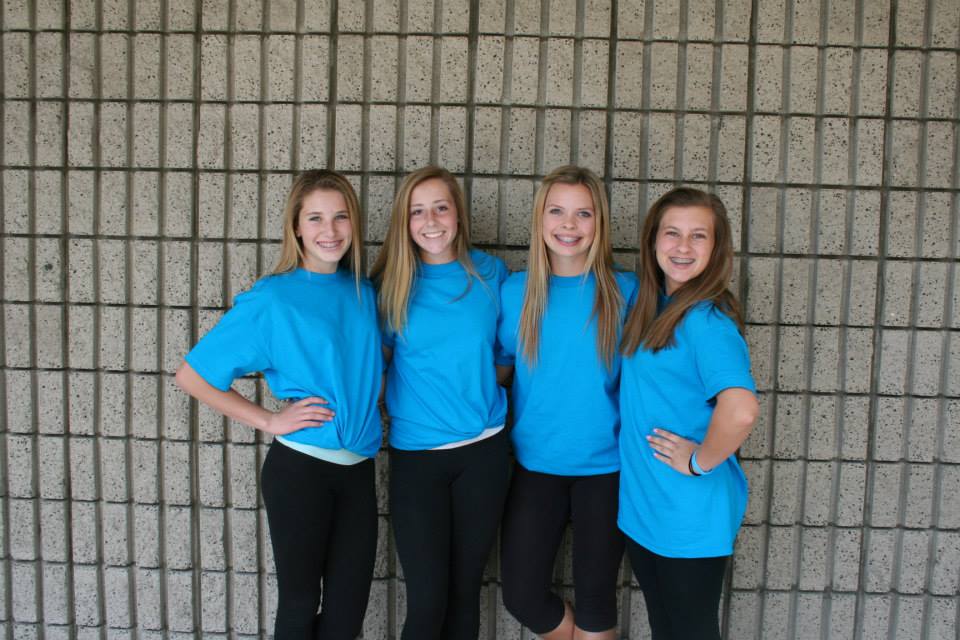 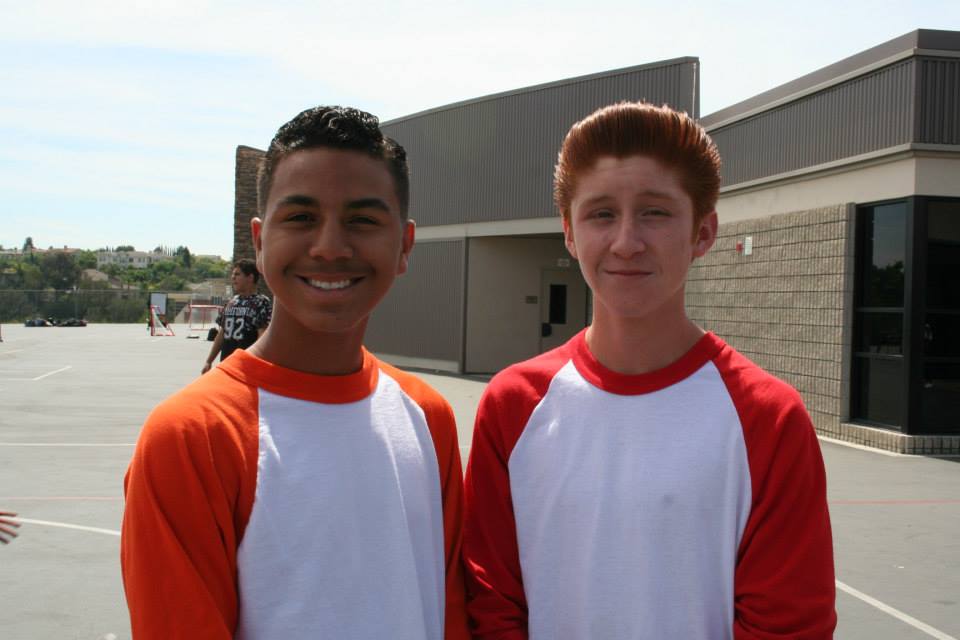 Superhero Day
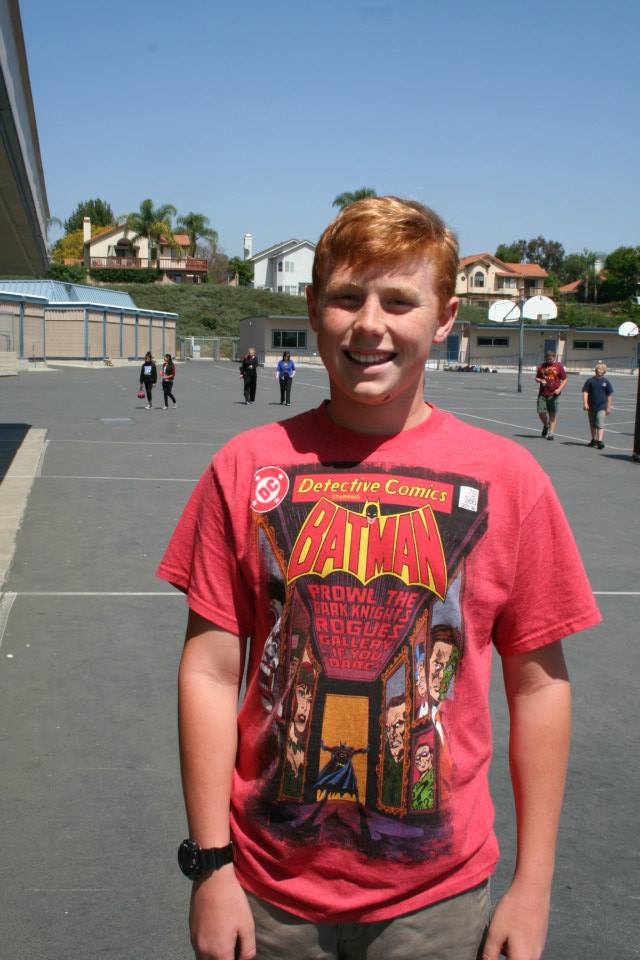 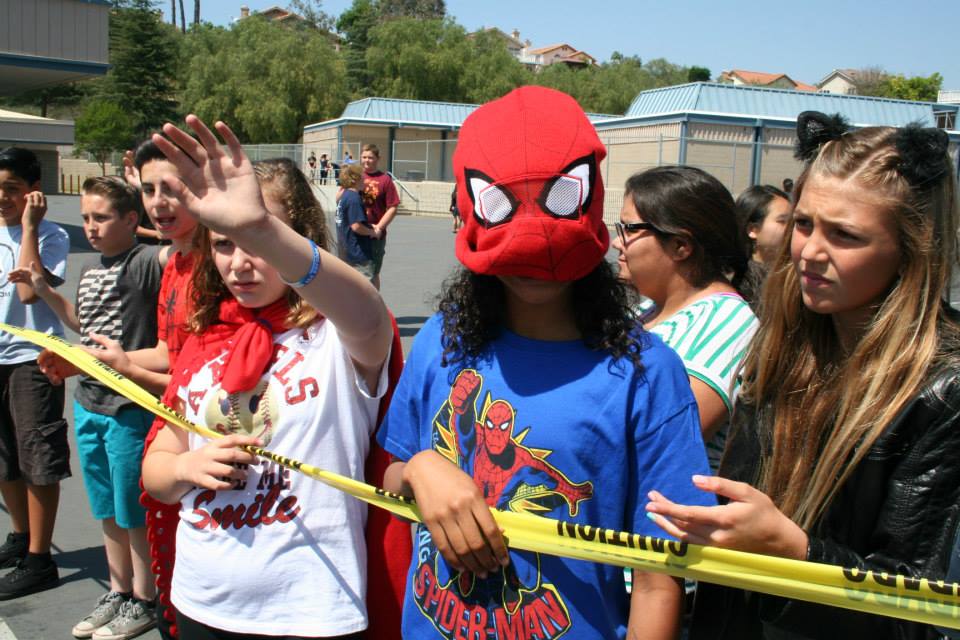 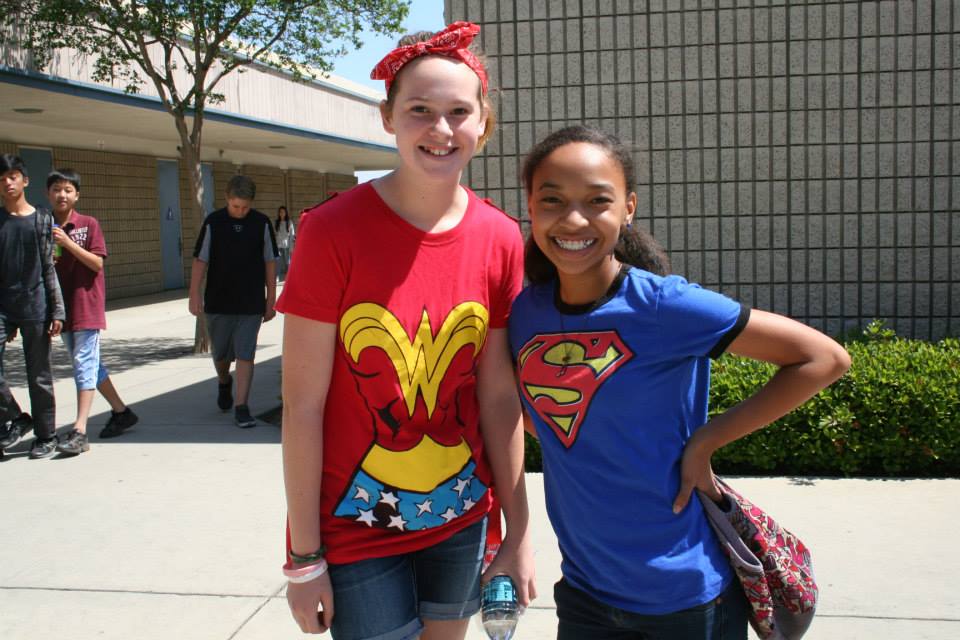 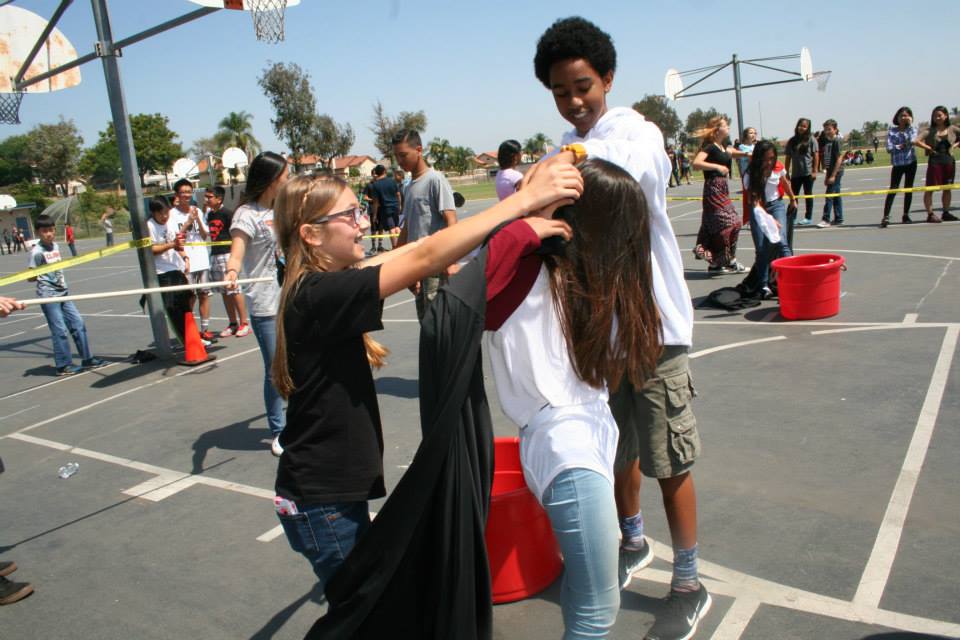 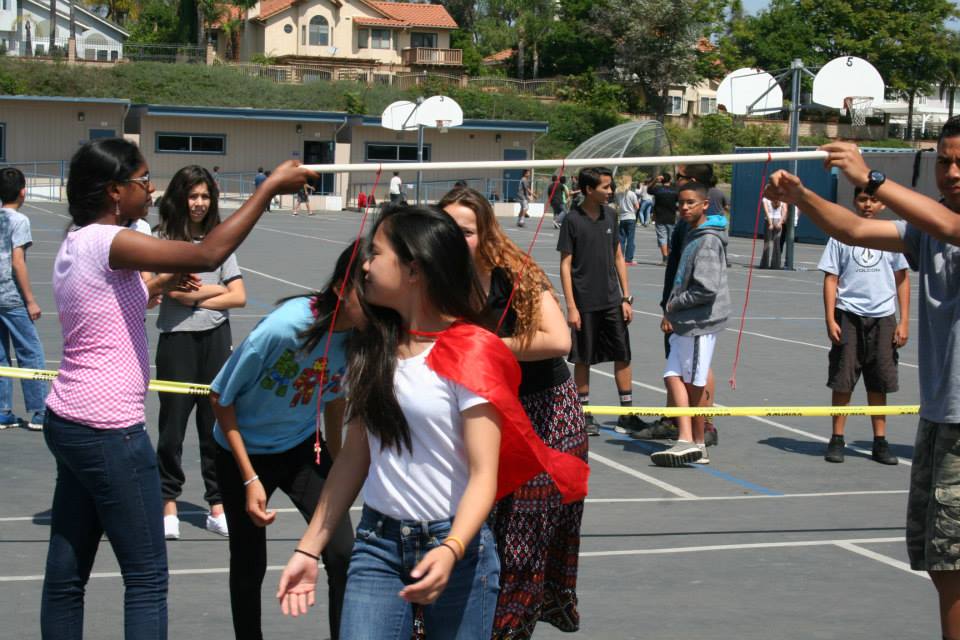 Staff Superheroes
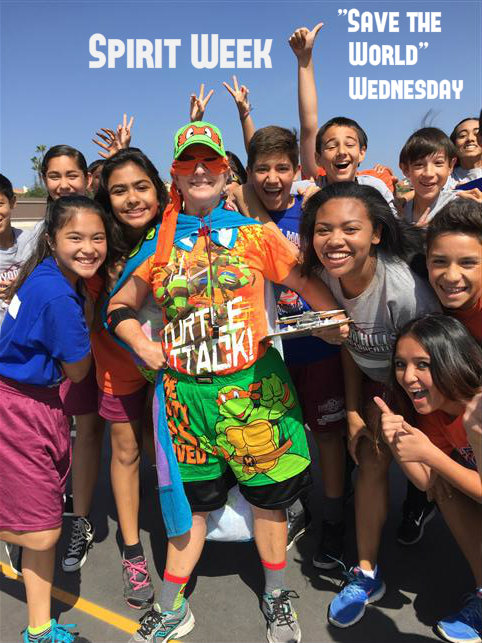 Sweet Heart to Sweet Heart
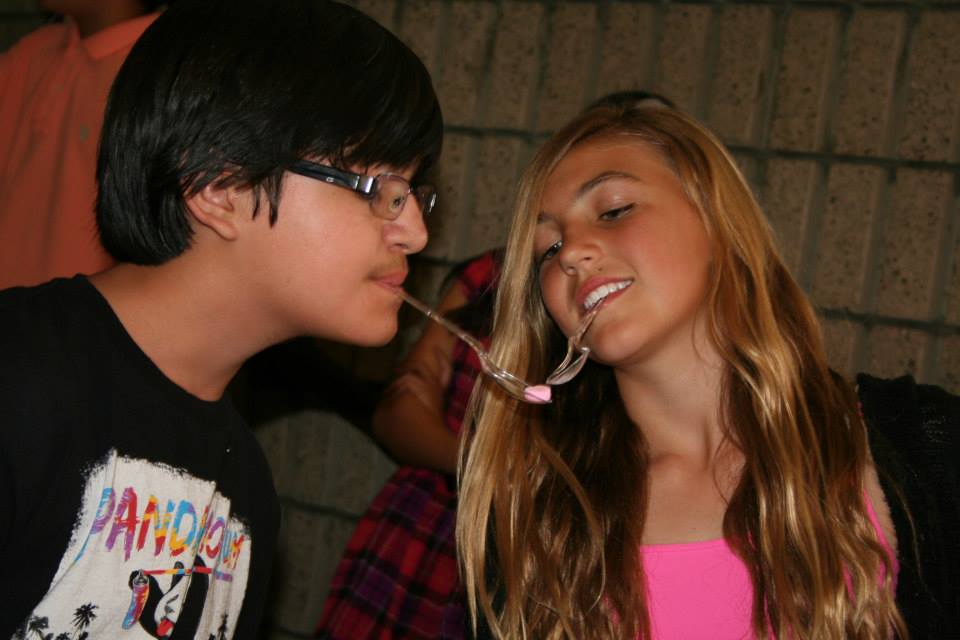 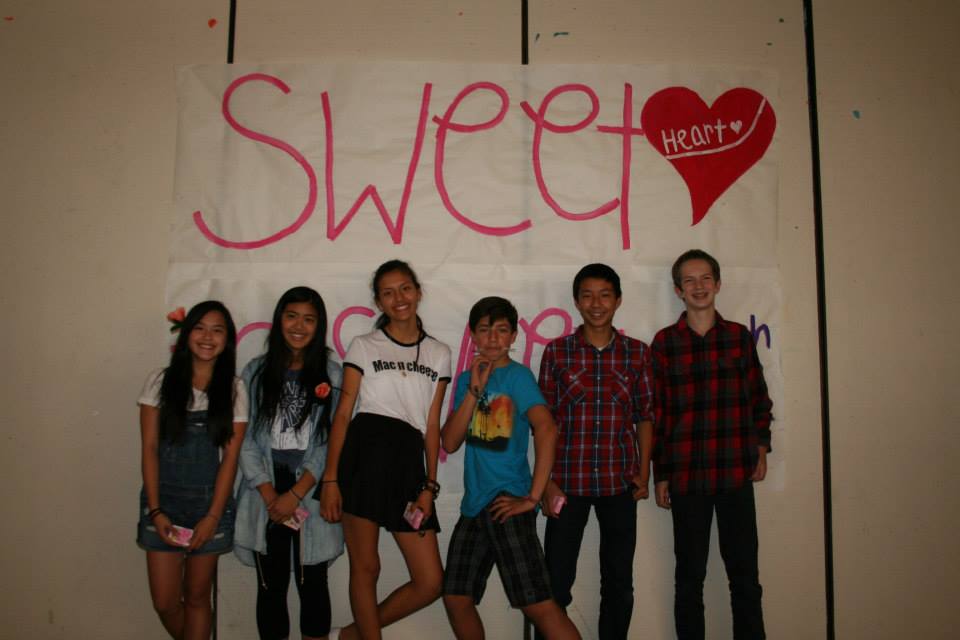 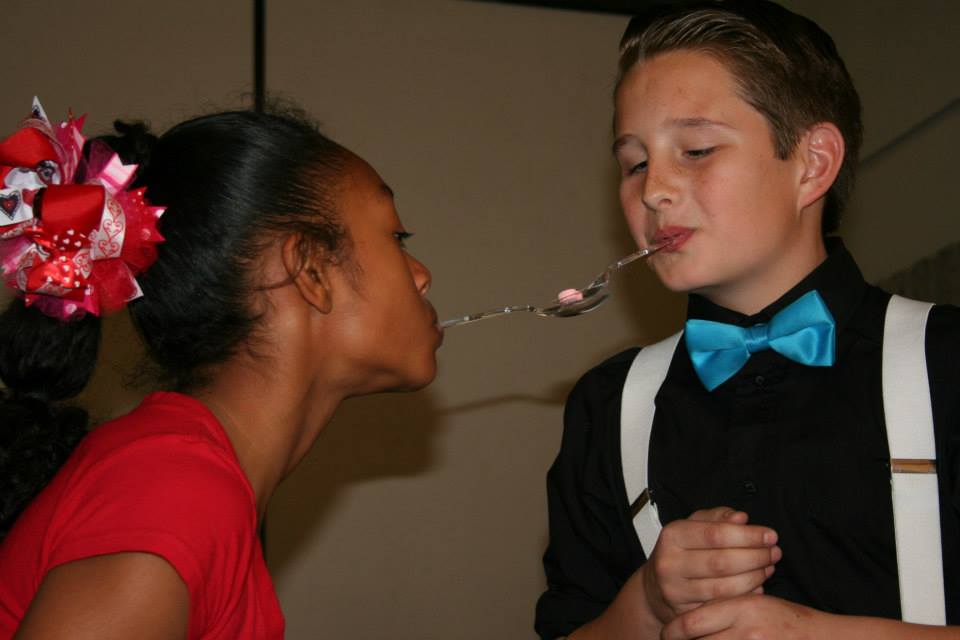 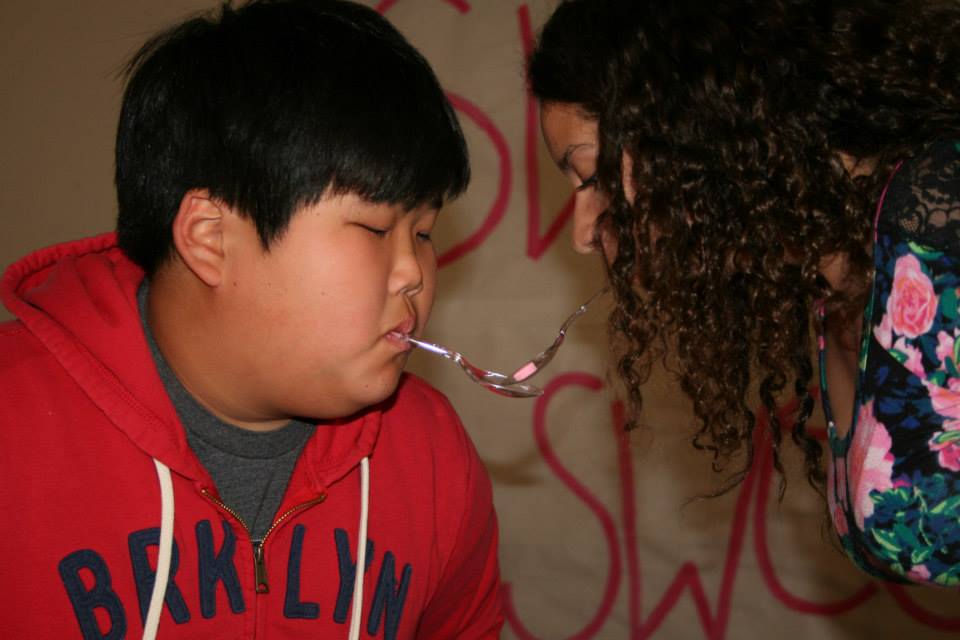 It all makes for
 a very busy day with dreams
 for an even
 better tomorrow…
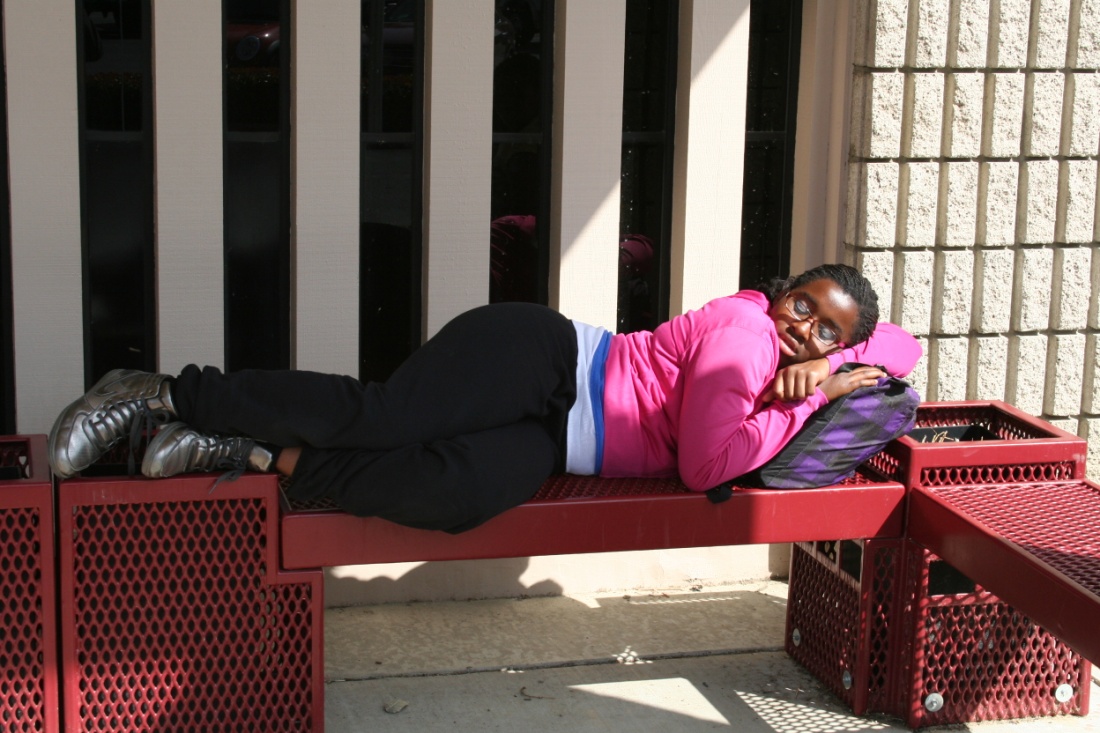 First Day of school
Late Start Day (8:46am)

Memorize id # for lunch           (multiple locations)
Thank you for attending this evening.​
​
We’re looking forward to a great year!
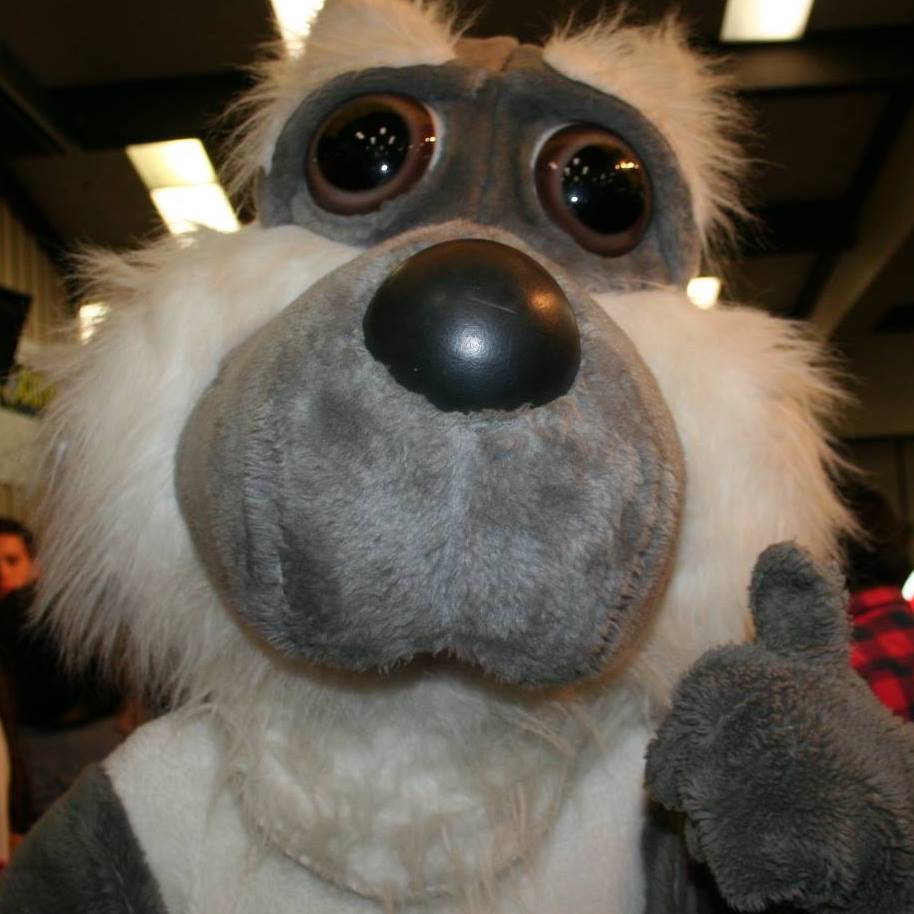